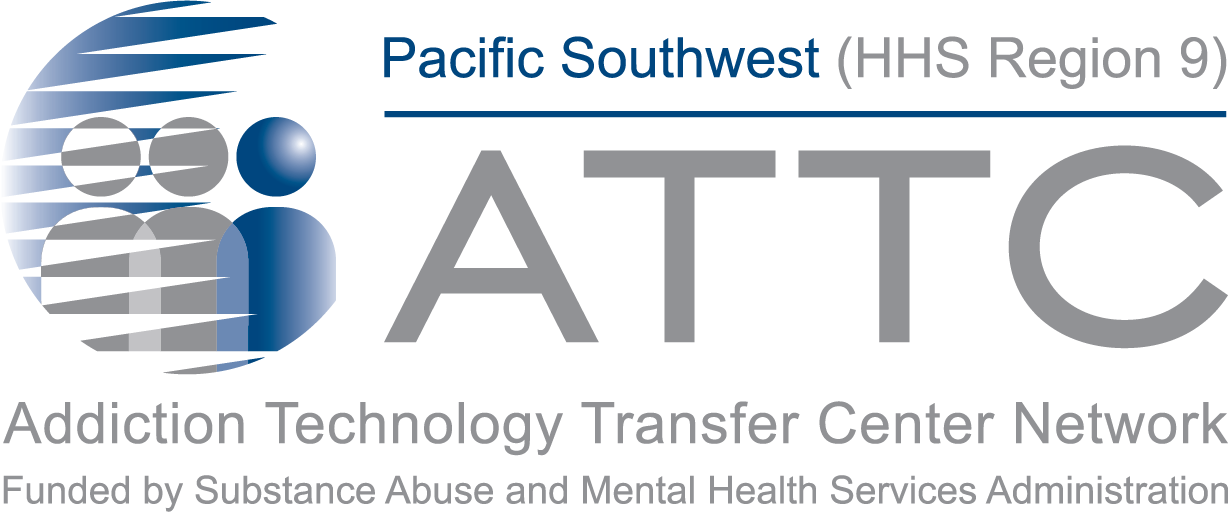 Dialectical Behavioral Therapy (DBT)in Substance Use Disorder (SUD) Treatment: Part 1
Welcome to today's virtual training. As we wait for others to join, kindly enter your name and agency into the chat box to document your attendance.
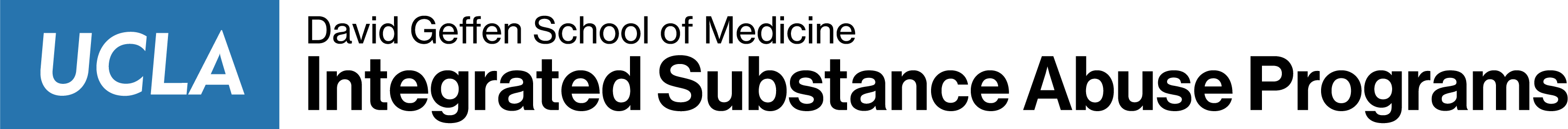 [Speaker Notes: Trainer Notes: Introduce yourself (trainer), then, you can add – "If you haven't already done so, go ahead and enter your name and agency into the chat box to document your attendance."]
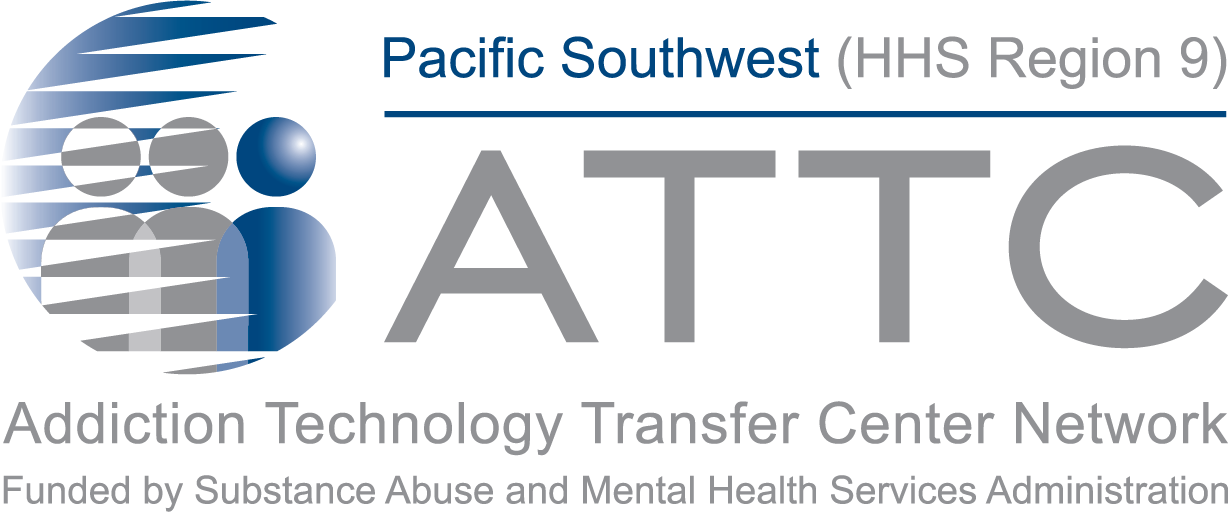 Dialectical Behavioral Therapyin Substance Use Disorder Treatment: Part 1
[INSERT TRAINER NAME & CREDENTIALS]
Integrated Substance Abuse Programs (ISAP)
Dept. of Psychiatry & Biobehavioral Sciences, 
David Geffen School of Medicine at UCLA
Pacific Southwest Addiction Technology Transfer Center
www.uclaisap.org	 www.psattc.org
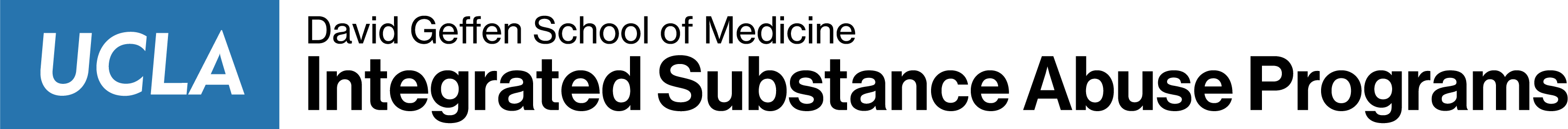 [Speaker Notes: Trainer Notes: You can re-introduce yourself (trainer), then, you can add – "Today's training is scheduled to be approximately three hours, which can be a long time to sit at your computer. So, before we get started, I'll note that we will be taking a 15-minute break approximately halfway through our time together. This activity is eligible for Continuing Education credit. You will need a start and end code. The start code will be given on the next slide so take a moment to prepare yourself to document the start code." [give a few moments].]
START CODE
XXXX

You will be asked to enter the start and end codes in the CE Evaluation.
3
[Speaker Notes: Trainer Notes: "As stated, this activity eligible for Continuing Education credit. You will need a start and end code when you complete the CE evaluation. Here is the start code [say and repeat start code]."]
Notice: AI Features in Trainings
Per University of California policy, the use of artificial intelligence (AI) features, such as meeting summaries, are not allowed in virtual meetings and webinars.
Attendees who enable AI features will be asked to turn them off or they may be removed from the training. 
Thank you for your understanding as we navigate this new frontier!
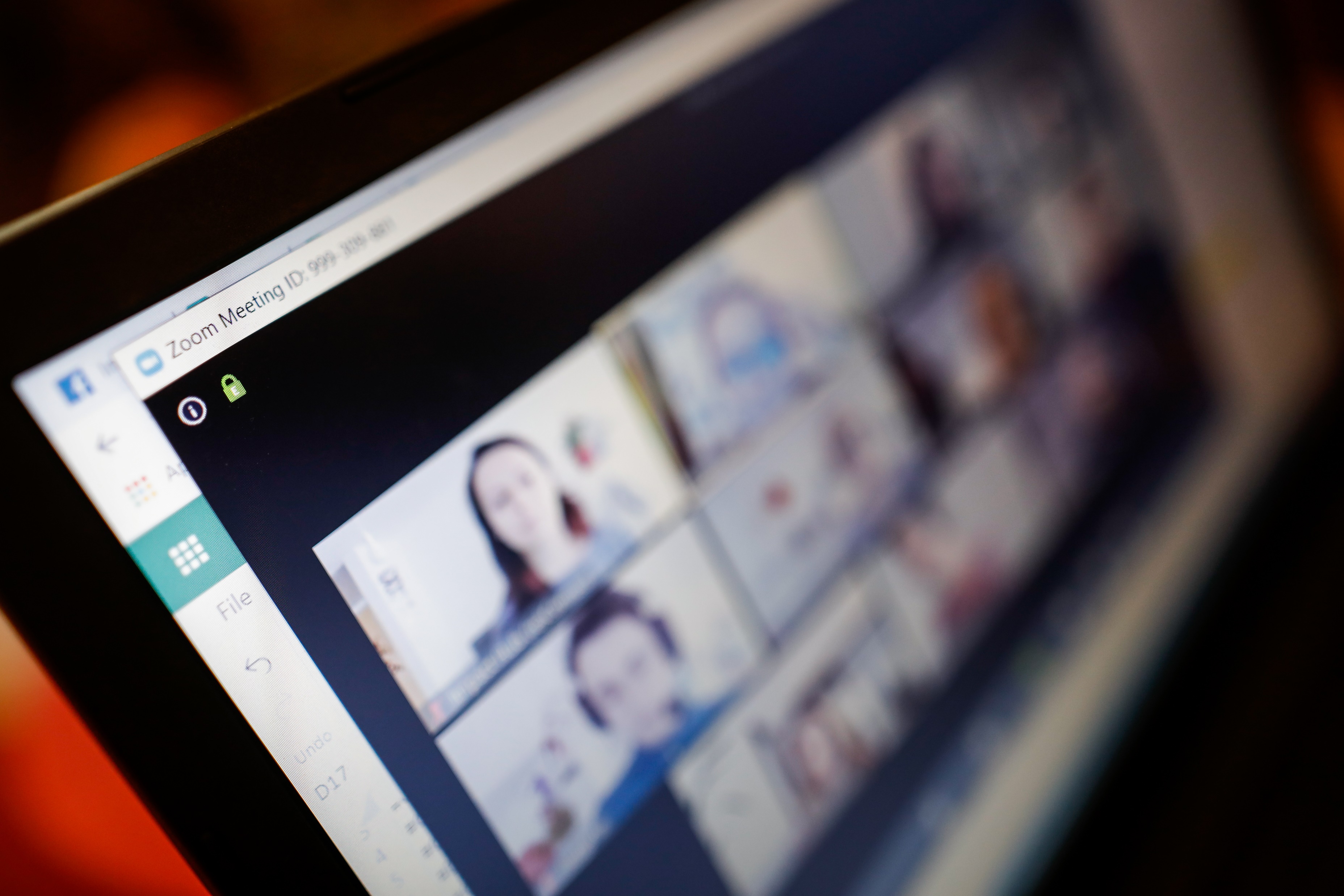 4
[Speaker Notes: Trainer Notes: 
"The University of California prohibits the use of AI features (including meeting summaries) in virtual meetings and webinars, so if you enable these features, you’ll be asked to turn them off.“

Photo Credit:
Purchased Image, Adobe Stock.]
Thank you for joining us today!
Today's session is an INTERACTIVE TRAINING!
To fully participate, please ensure that your camera is on and you are connected to audio prior to the start of the training
If you require assistance, you can send a chat to UCLA TECH SUPPORT
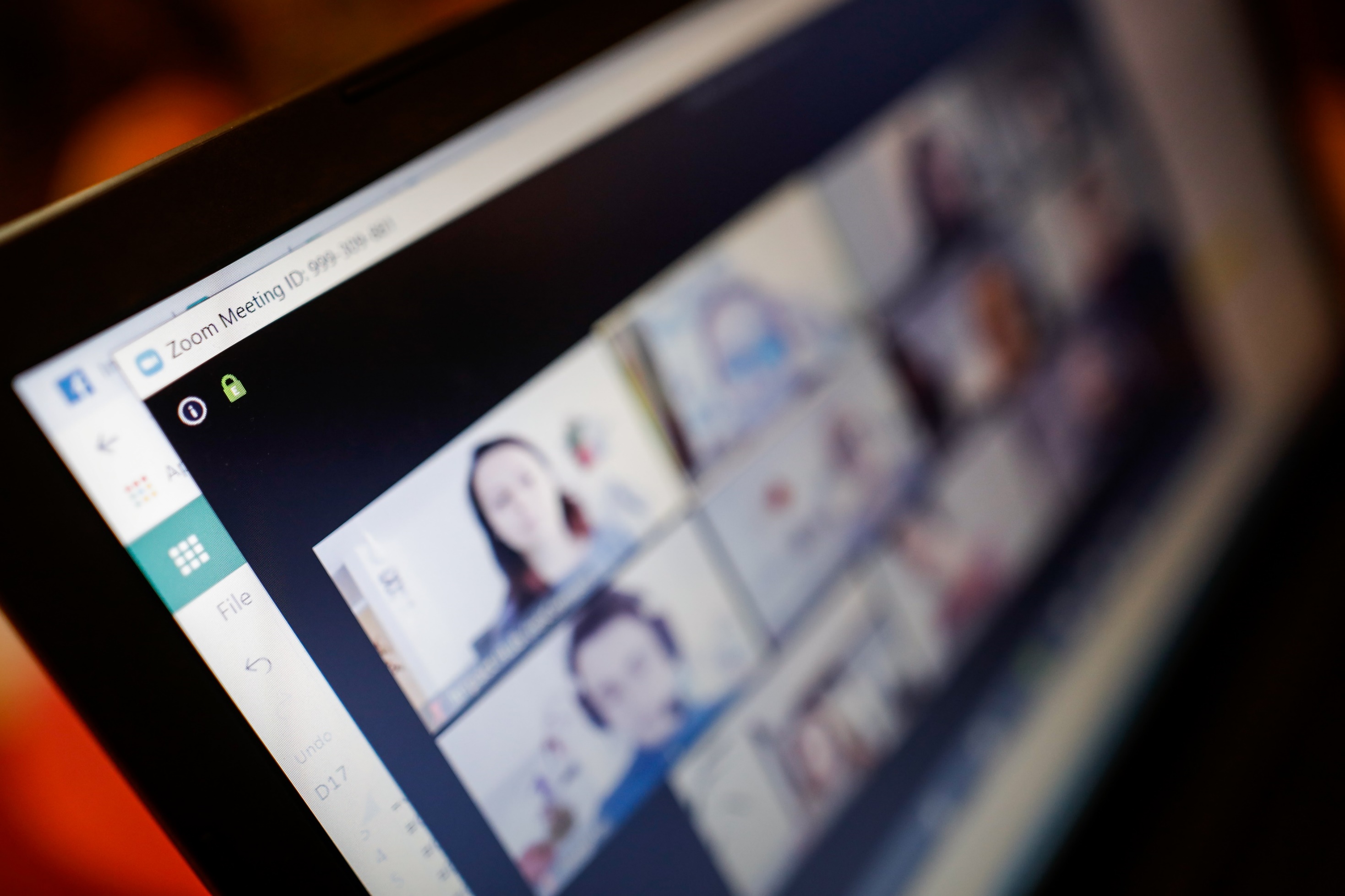 5
[Speaker Notes: Trainer Notes: 
"We'd like this to be an interactive training as much as possible, so there will be several ways in which you can actively participate today."
"We'll ask you to contribute to various discussions by entering into the chat and may also ask you to un-mute yourself to contribute to a discussion throughout this training. You will also have the opportunity to put questions/thoughts/observations into the chat. We won't necessarily address your question or comment immediately, but we'll usually get to it when we finish presenting a slide."
"Later in this training, we’ll also be doing various activities together. It's especially important to be on camera with a working microphone at those times.“

Photo Credit:
Purchased Image, Adobe Stock.]
Linking Your Audio and Video:
If you joined by phone and your phone is not connected to your video, follow these steps:
STEP 1: Click on Join Audio (located bottom left)
STEP 2: enter #participant ID# on your phone. 
Example above #59#
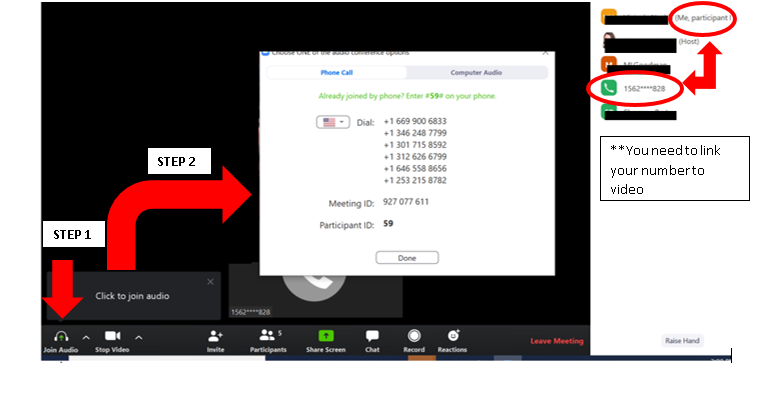 [Speaker Notes: Trainer Notes: 
"These instructions will not apply to most of you, BUT if you joined by phone today, there are the instructions for linking your audio and video."
"Essentially, you'll want to click on the Join Audio button located on the bottom left portion of your Zoom window (on the tool bar). This will pull up instructions for you to dial in on your phone in addition to your participant ID – when you dial in on your phone, you'll need to enter pound, your participant ID, and then pound again."]
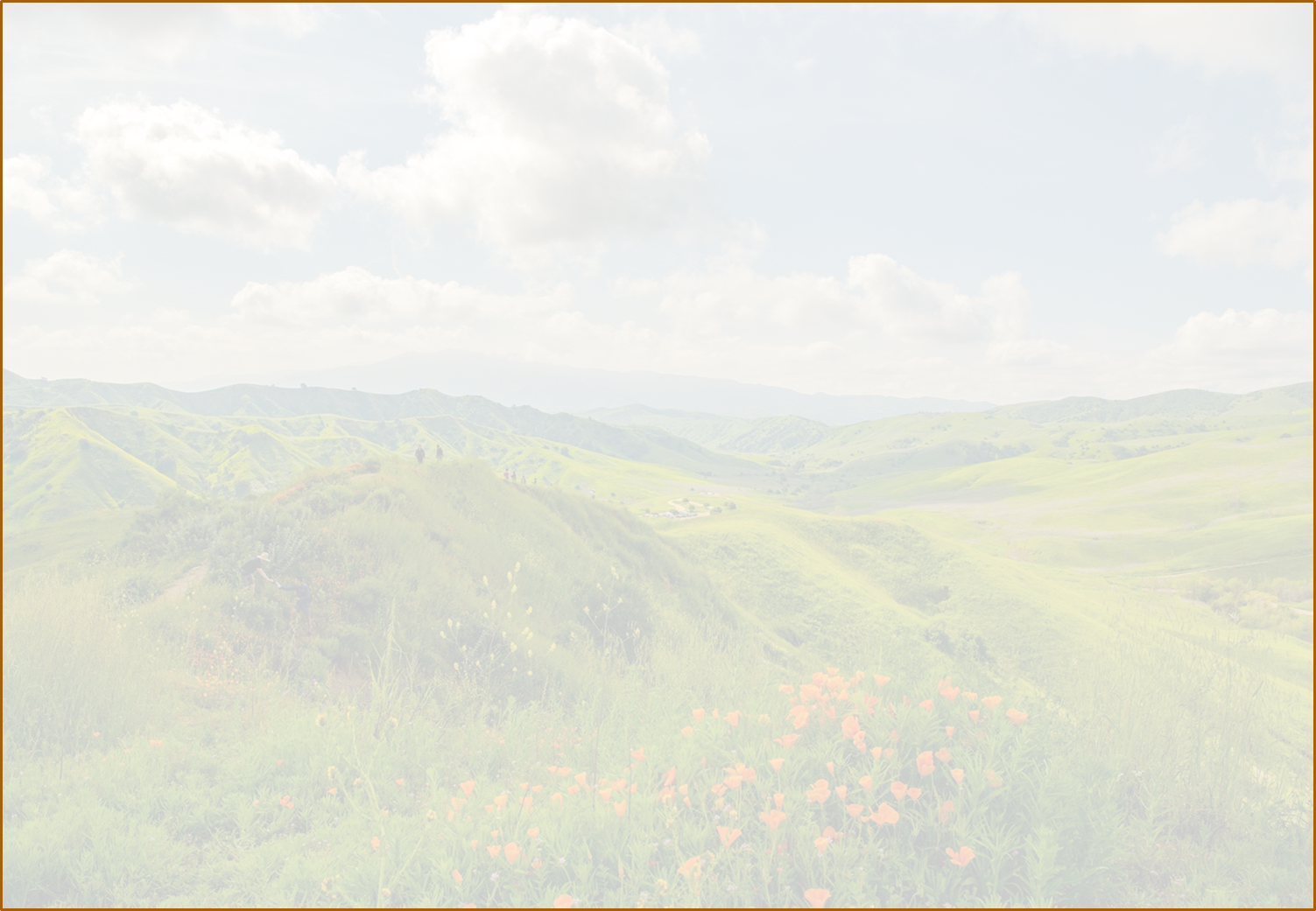 Indigenous Land Acknowledgement
We respectfully acknowledge that we live and work in territories where Indigenous nations and Tribal groups are traditional stewards of the land. 
Please join us in supporting efforts to affirm Tribal sovereignty across what is now known as California and in displaying respect, honor and gratitude for all Indigenous people.
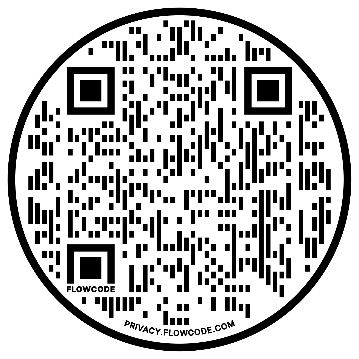 Whose land are you on? 
Option 1: Text your zip code to 1-855-917-5263
Option 2: Enter your location at https://native-land.ca
Option 3: Access Native Land website via QR Code:
[Speaker Notes: Trainer Notes: "We respectfully acknowledge that we live and work in territories where Indigenous nations and Tribal groups are traditional stewards of the land. Please join us in supporting efforts to affirm Tribal sovereignty across what is now known as California and in displaying respect, honor and gratitude for all Indigenous people. If you don't know what Native land you are on, use the resource on the slide to find out. I am on [insert what land you're on]" (note: the UCLA campus is on Chumash and Tongva land).

Photo Credit:
Purchased Image, Adobe Stock.]
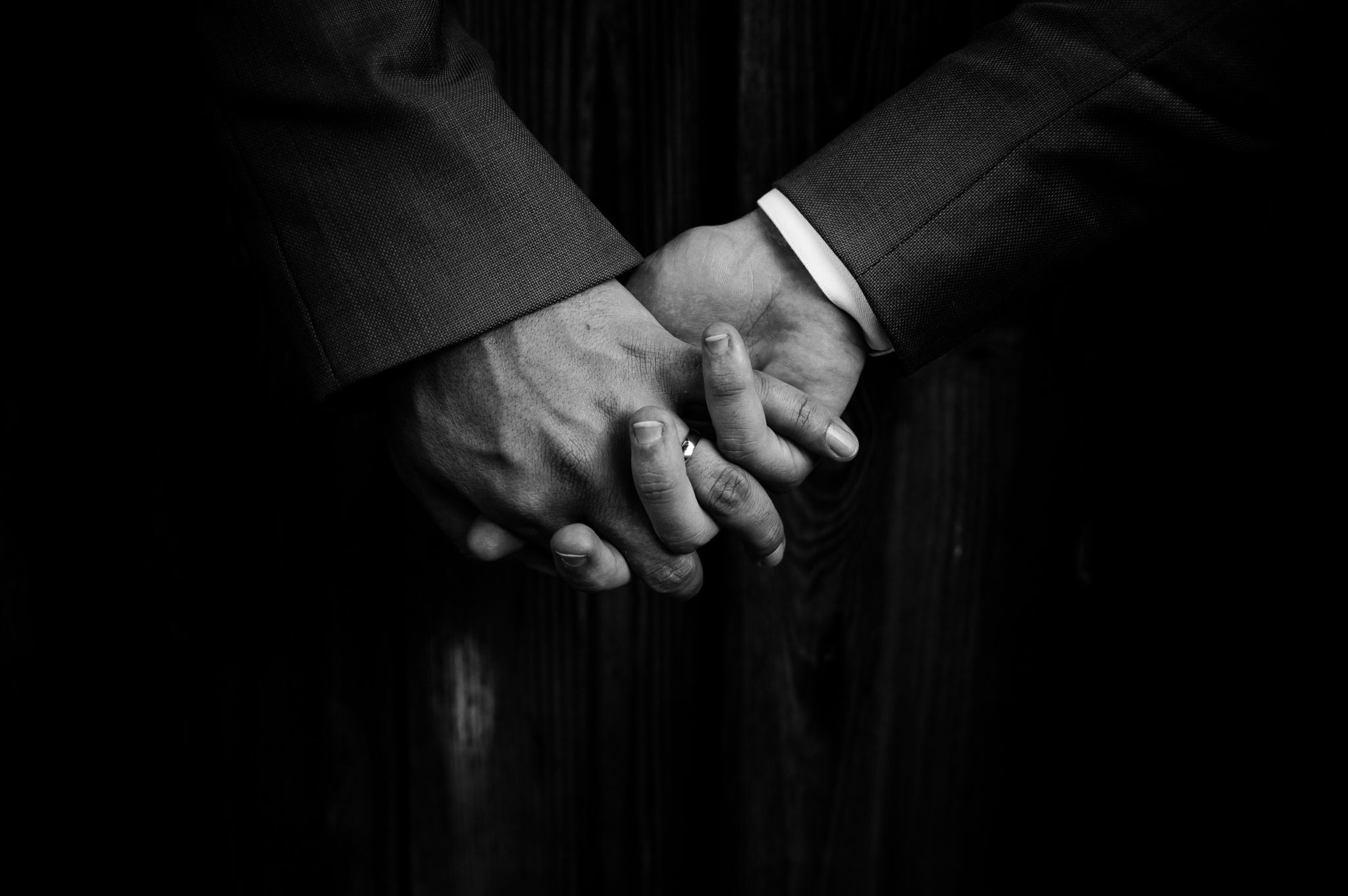 What we say and how we say it inspires the hope and belief that recovery is possible for everyone.

Affirming, respectful, and culturally-informed language promotes evidence-based care.
PEOPLE FIRST
Language Matters 
in treatment, in conversation, in connection.
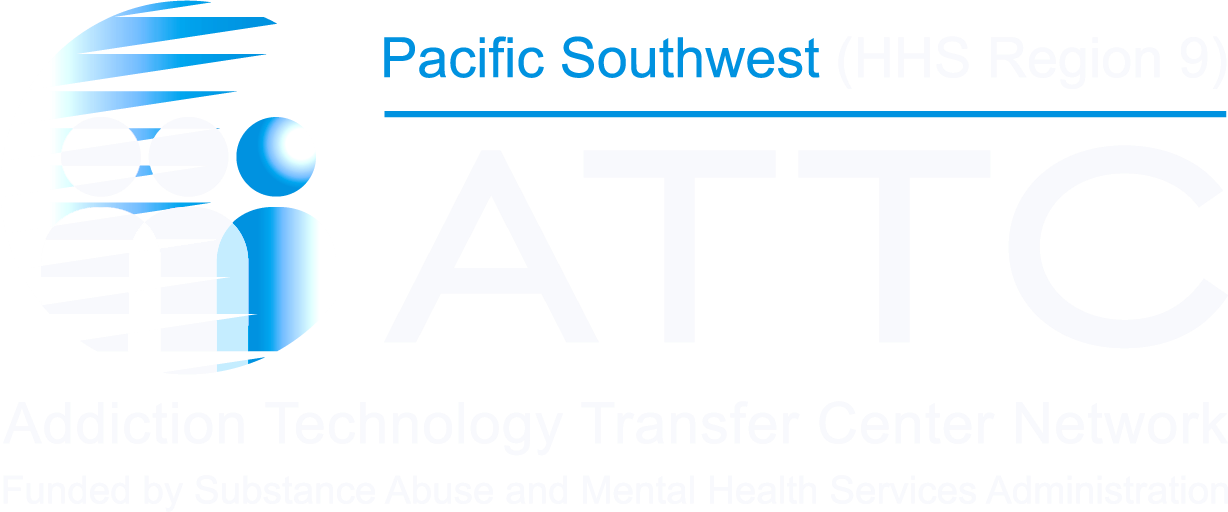 8
[Speaker Notes: Trainer Notes: "Language matters. What we say and how we say it inspires the hope and belief that recovery is possible for everyone. We use affirming, respectful, person-first language that promotes evidence-based care. For example, instead of saying alcoholic, we say 'person with an alcohol use d/o' or you may hear us use the term 'person with a substance use disorder' rather than the terms 'addict' or 'junkie' – in this way we are recovery-oriented and person-centered in our work.“

Photo Credit:
Purchased Image, Adobe Stock.]
[INSERT MONTH RECOGNITIONS SLIDE]
Learning Objectives
At the end of this training, participants will be able to:
Distinguish two (2) specific behaviors that DBT is designed to treat and the origins of DBT
Describe the four (4) groups of skills utilized in DBT (Mindfulness, Interpersonal Effectiveness, Emotion Regulation, and Distress Tolerance)
Identify two (2) ways in which DBT skills can be useful for substance use disorders
Apply one (1) specific DBT Skill pertaining to one of the four (4) DBT skills
Explain two (2) specific ways in which DBT can be integrated into an SUD treatment setting
10
[Speaker Notes: Trainer Notes: Review the learning objectives with participants.]
Reference Materials
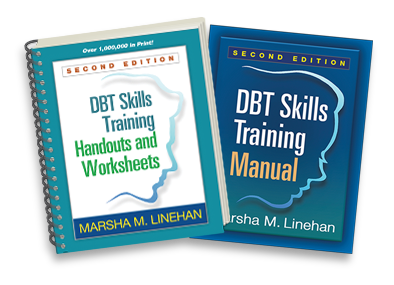 11
SOURCES: Linehan, 2014a; Linehan, 2014b
[Speaker Notes: Trainer Notes: "All of the materials that are provided and referenced throughout this training are taken from these two resources. These were created by the developer of DBT herself – Marsha Linehan."

---
Reference: 
Linehan, M. M. (2014a). DBT (R) skills training handouts and worksheets, second edition (2nd ed.). New York, NY: Guilford Publications.
Linehan, M. M. (2014b). DBT (R) Skills Training Manual, Second Edition (2nd ed.). New York, NY: Guilford Publications.]
Disclosure
The use of photocopied materials from the DBT Skills Training Manual and DBT Skills Training Handouts and Worksheets in this training does not grant training participants permission to photocopy or otherwise reproduce these materials.  
If you wish to use these resources for personal use or use with clients after this training, you will need to purchase a copy of the DBT Skills Training Manual and/or DBT Skills Training Handouts and Worksheets.
12
[Speaker Notes: Trainer Notes: [read bullets].]
Agenda
Opening Mindfulness Exercise
An Overview of DBT
The Basics of DBT
Fundamentals of DBT
Dialectics
The Biosocial Model
The Role of Validation in DBT
How is DBT Helpful?
Benefits of DBT

Using DBT in SUD Treatment
Foundations of DBT in SUD Treatment
The Role of Emotion Dysregulation in SUDs
Benefits of DBT in SUD Treatment
BREAK
The DBT Skills
Mindfulness
Interpersonal Effectiveness
Closing Mindfulness Exercise
13
[Speaker Notes: Trainer Notes: "We have a lot of ground to cover today. We'll start our training by reviewing [list bullets 1, 2, and 3]. Then, mid-way through our training, we'll take a 15-minute break, followed by a review of two of the four DBT skills – Mindfulness and Interpersonal Effectiveness. The other two skills will be reviewed in Part 2. We’ll then wrap up today’s training with a closing mindfulness exercise."]
Opening Mindfulness Exercise
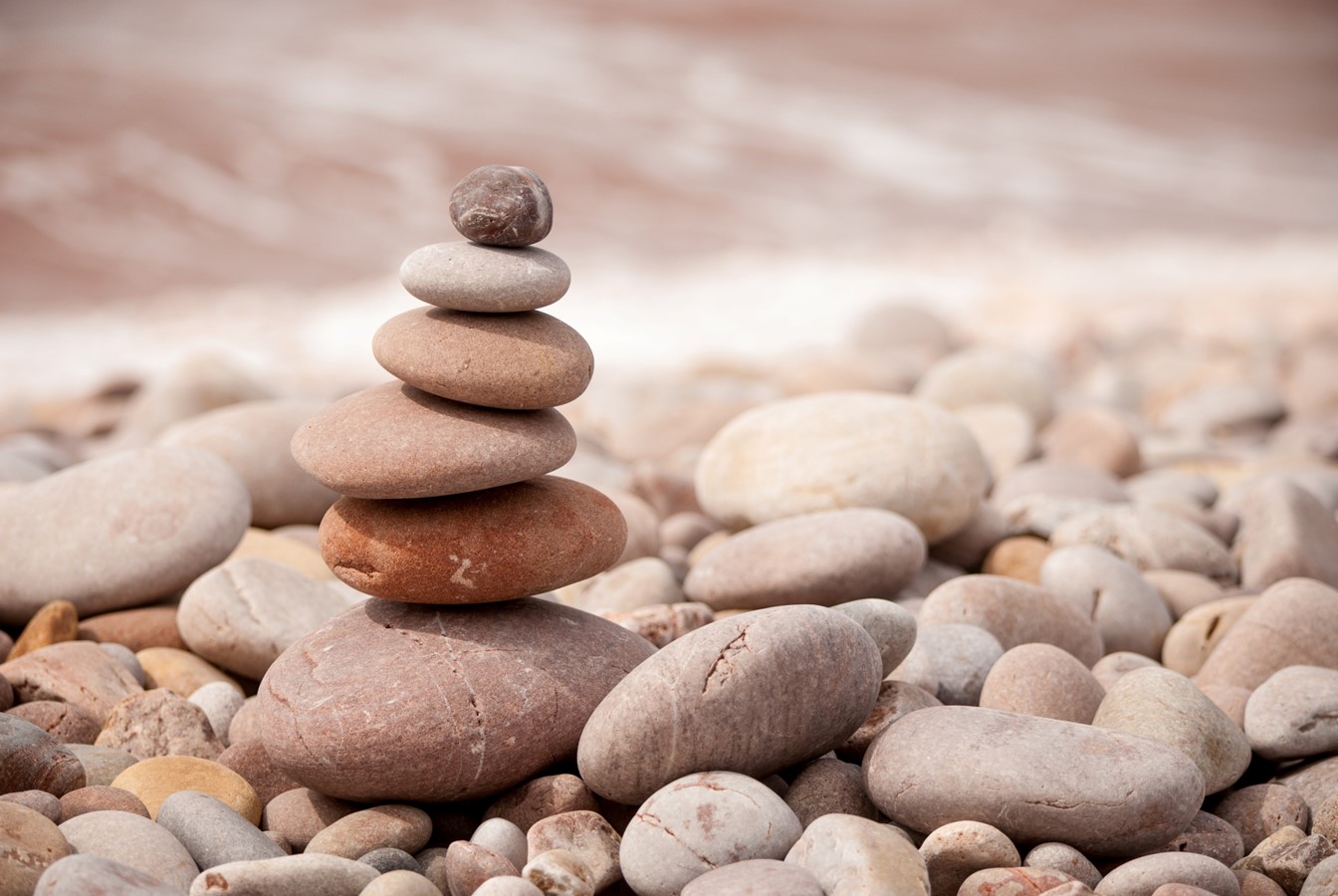 14
[Speaker Notes: Trainer Notes: 
"We're going to start today's training with a mindfulness exercise, which is one of the four core skill areas involved in DBT. It's also common practice to begin and end DBT sessions with a mindfulness exercise (specifically DBT Skills Group Training sessions) as we'll review later in this training."

"Mindfulness exercises serve to help us focus our awareness on the present moment, while calmly acknowledging and accepting one's feelings, thoughts, and bodily sensations."

Trainer can also add: "We'll explore the practice of Mindfulness in more detail later in this training.“

Photo Credit:
Purchased Image, Adobe Stock.]
Deep Breathing Mindful Relaxation Exercise
15
Source: Nicklaus Children's Hospital Psychology Department, 2020
[Speaker Notes: Trainer Notes: 
"This is a 5 minutes mindfulness exercise that involves taking slow, deep breaths while focusing your attention on the sensations of the breath. This practice can help us calm our minds, reduce stress, and promote relaxation within a short time frame." 

Closed captioning is available for this video.

Trainer begins exercise. 

---
Reference: 
YouTube. (2020, August 17). Mindful meditation: 5-minute deep breathing mindful relaxation. YouTube. https://www.youtube.com/watch?v=he-tQOnDCWw]
An Overview of DBT
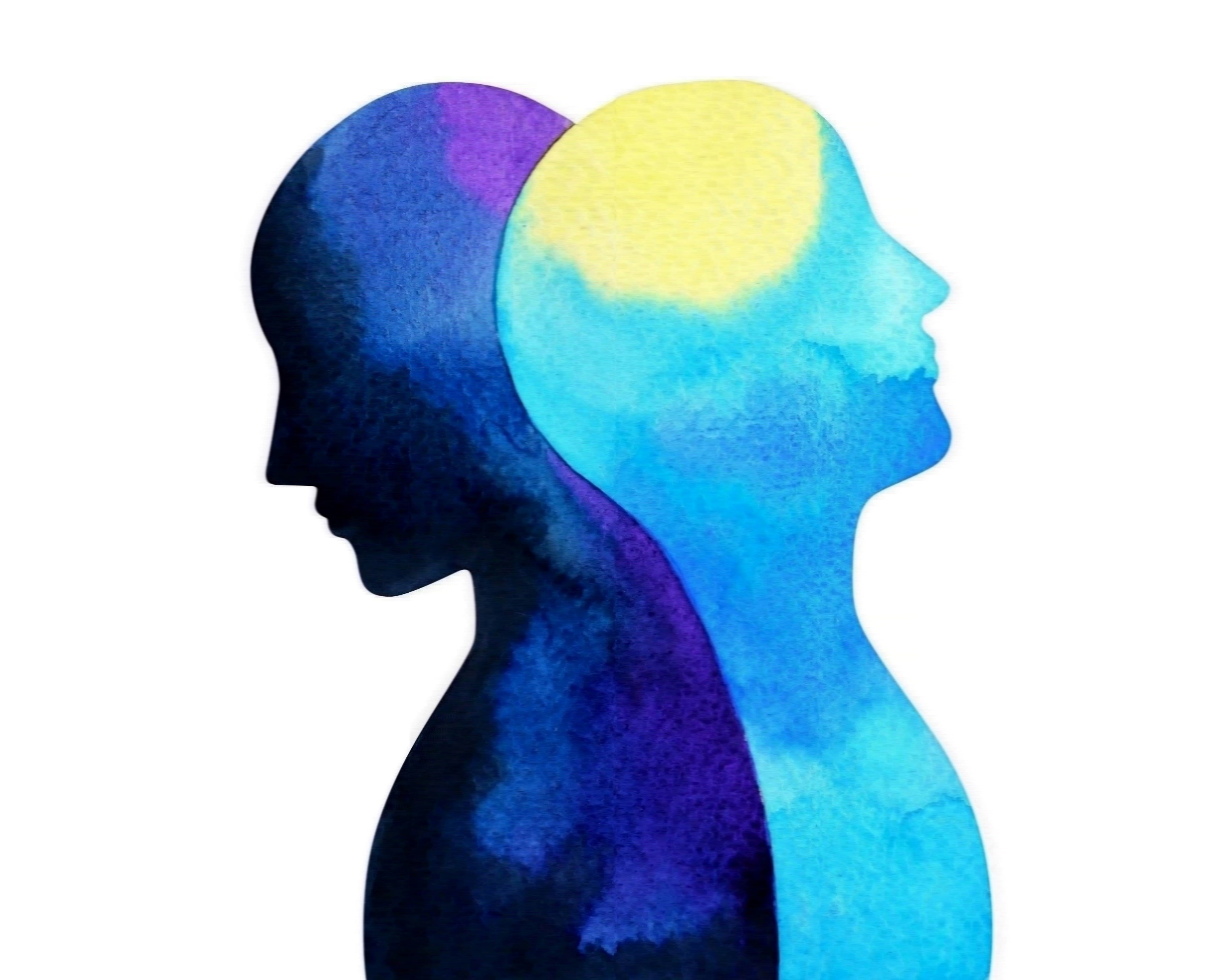 16
[Speaker Notes: Trainer Notes: 
"Let's start diving into today's training content by asking the question, what is DBT? In this section, we'll explore the origins of DBT and what DBT is used for."

Ask participants to share any words or phrases that come up for them when asked, "What is DBT?“

Photo Credit:
Purchased Image, Adobe Stock.]
The Basics of DBT
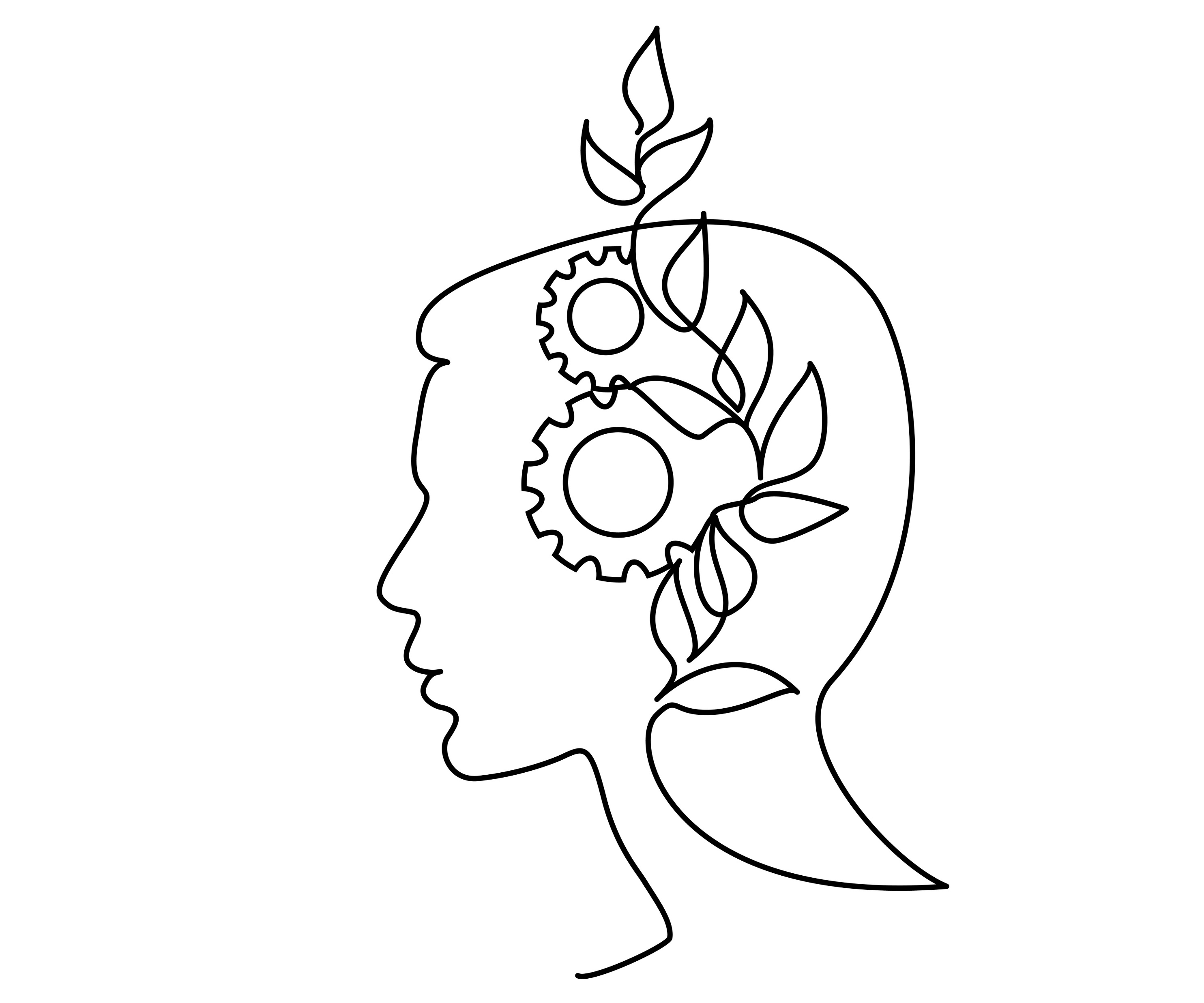 17
[Speaker Notes: Trainer Notes: 
"Let’s start with the basics.“

Photo Credit:
Purchased Image, Adobe Stock.]
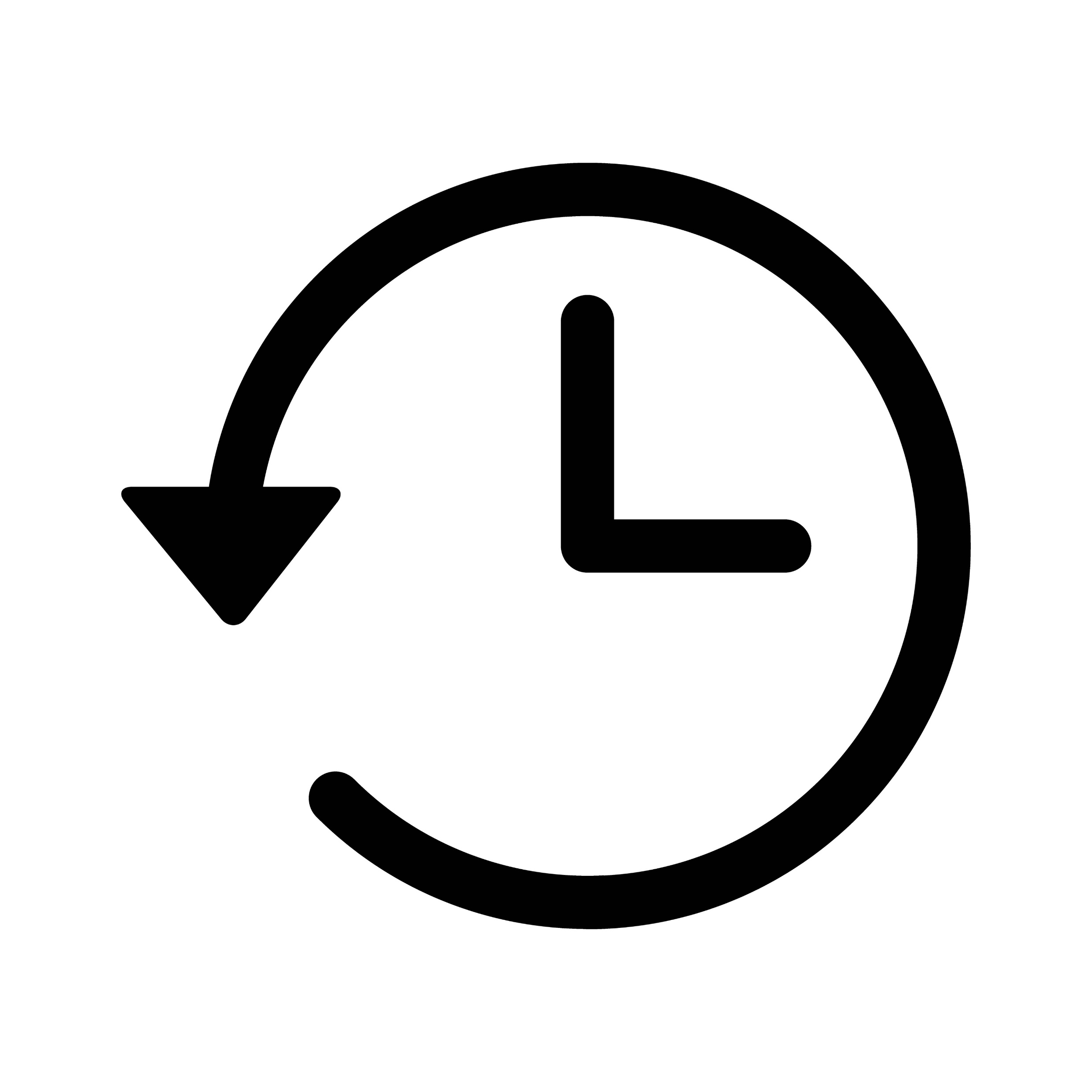 History of DBT
Created in the 1970s by Psychologist Dr. Marcia Linehan
An evidence-based treatment model that emphasizes skills-building
A modified form of cognitive behavior therapy that integrates emotion regulation and distress tolerance skill-building with a focus on acceptance and mindful awareness
Originally developed to reduce suicide attempts and non-suicidal self-injury behaviors
Further adapted to treat Borderline Personality Disorder (BPD)
DBT has since proven to be effective for treating and managing a wide range of mental health conditions, including Substance Use Disorders
18
[Speaker Notes: Trainer Notes: 
"Let's briefly look at the history of DBT."

Read bullets; for Bullet 2's sub-bullet, you can add – "CBT focuses on identifying and challenging negative thought patterns and beliefs that contribute to emotional distress; while DBT incorporates elements of CBT, it adds a specific emphasis on emotional regulation and acceptance."

---
Additional Notes:
Other ways that DBT and CBT differ –

Focus on Emotional Regulation: While CBT addresses emotions, it doesn't have the same level of emphasis on teaching clients specific skills for emotional regulation as DBT does. DBT places a strong emphasis on teaching clients skills to manage intense emotions, tolerate distress, and improve interpersonal relationships
Incorporation of Mindfulness: CBT may incorporate mindfulness techniques, but it is not a core component of the therapy. Mindfulness is a central component of DBT, and clients are taught mindfulness skills to help them stay grounded, observe their thoughts and feelings without judgment, and reduce emotional reactivity.
Dialectical Approach: DBT introduces the dialectical philosophy, which encourages the synthesis of opposing viewpoints or ideas. This approach helps clients find a balance between acceptance and change, acknowledging their strengths and limitations. CBT is more focused on identifying and changing irrational or negative thought patterns.
Therapeutic Strategies: CBT primarily employs cognitive restructuring techniques to challenge and change irrational or negative thought patterns. It also involves behavioral strategies to modify actions and reactions. DBT includes a combination of cognitive and behavioral strategies, along with mindfulness techniques and validation strategies to help clients better regulate their emotions and develop healthier behaviors.
Treatment Structure: CBT is typically structured in a standard format with weekly sessions and a specific number of sessions planned based on the client's needs. DBT often includes individual therapy, group therapy, phone coaching between sessions, and skills training. It can be more intensive and structured, particularly for clients with severe emotional dysregulation.

Photo Credit:
Purchased Image, Adobe Stock.]
The Overarching Goal of DBT
To increase resilience and develop coping skills to manage negative situations and emotions on our own
This is done by changing patterns that cause problems in our daily lives
Acceptance is necessary for change to occur
To learn adaptive, effective ways to live in the present moment, regulate emotions, improve interpersonal relationships, and cope with di/stress
Individuals learn and build mastery of new skills to replace the old skills that are ineffective
19
SOURCE: Linehan, 2014b
[Speaker Notes: Trainer Notes: 
Bullet 1 – "The goal of DBT is to help individuals increase their resilience and develop coping skills to manage negative situations and emotions on their own."
Sub-Bullet – "This is done through helping individuals change patterns (behavioral, emotional, cognitive, and interpersonal) that cause problems in their daily life (e.g., an inability to manage strong emotions - which can lead to substance use, unhealthy or problematic relationships, etc.)."
Sub-sub-Bullet – "Acceptance is key for change. Before making changes, we must acknowledge the need for change. It goes beyond recognizing flaws; accepting ourselves and our judgmental thoughts is the first step to positive transformation.."

Bullet 2 – "More specifically, the goal of DBT is to teach adaptive, effective ways to live in the present moment, regulate emotions, improve interpersonal relationships, and cope with di/stress (versus using maladaptive or impulsive behaviors). Ultimately, we meet the goals of DBT through DBT skills development."
Sub-Bullet – DBT is a skills-based intervention. Essentially, we learn, and build mastery of, new skills to replace the old skills because the old skills and behaviors are causing problems with how we’re functioning (at work, with family, in interpersonal relationships)."

"The basic premise of DBT is that people who exhibit behaviors and tendencies (e.g., substance use) do not have the skills to be able to solve the problems that were leading to these behaviors. So, by helping someone build skills that have proven to promote positive change, these harmful behaviors will decrease."]
The Goals of the DBT Skills
20
SOURCE: Linehan, 2014b
[Speaker Notes: Trainer Notes: 
"The goal of mindfulness skills is to live in the moment. Mindfulness helps us slow down and choose how we want to respond in any given situation with the goal of leading you to a more adaptive resolution."

"The goal of interpersonal effectiveness skills is to improve interpersonal relationships."

"The goal of emotion regulation skills is to develop adaptive ways to regulate our emotions. We can use these skills when we observe that responding from emotions can potentially create more misery or turmoil in a situation."

"The goal of distress tolerance skills is to give people a new pattern – a new way of coping with intense emotional experiences and distressing/stressful situations."

"Remember that DBT is skills-based. So, in practicing these skills we can continually ask ourselves – 'Was I skillful in that situation? In what ways could I have been more skillful in that situation?'" 
"This can really help people take accountability for their actions and provides a pathway for improvement."]
Balancing Acceptance and Change
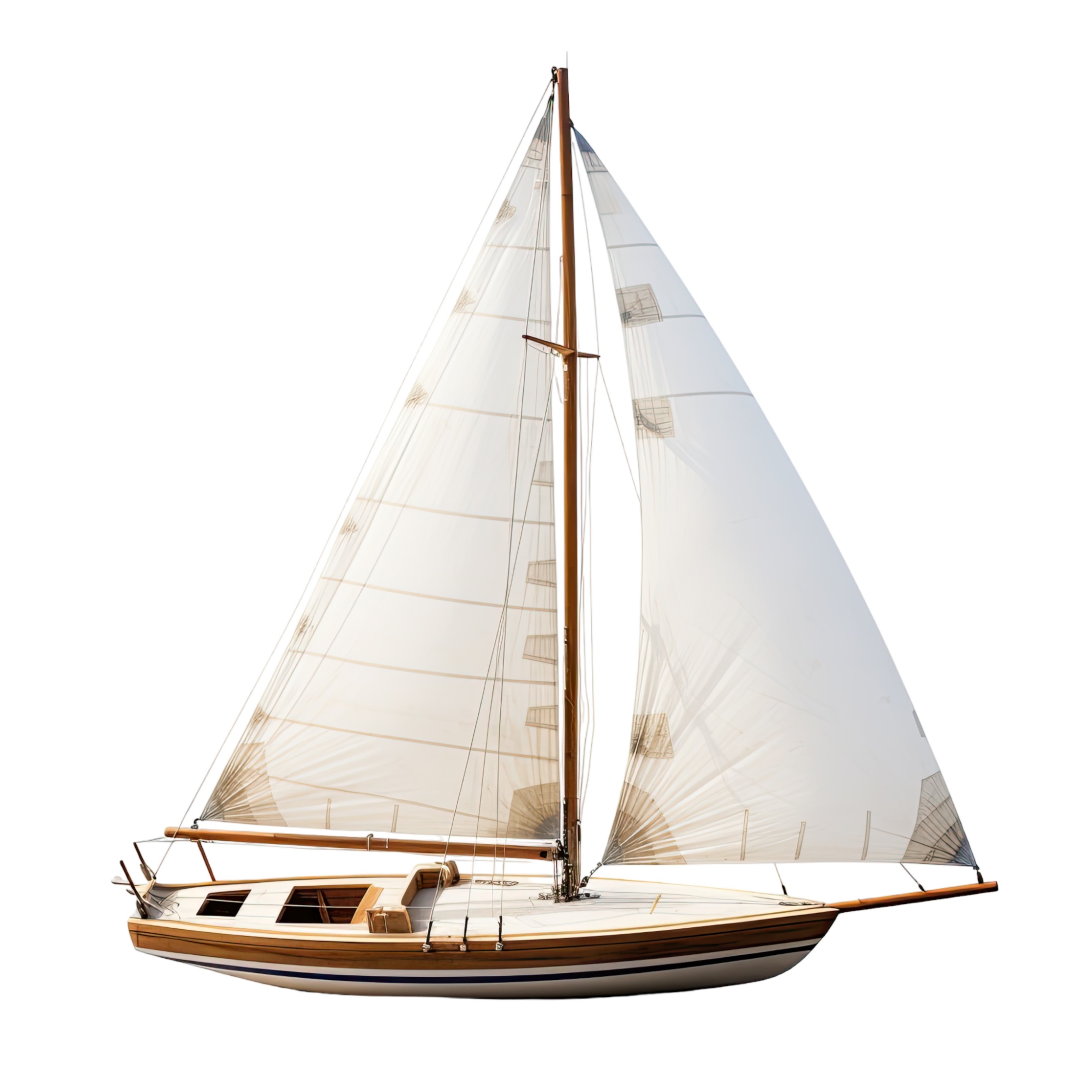 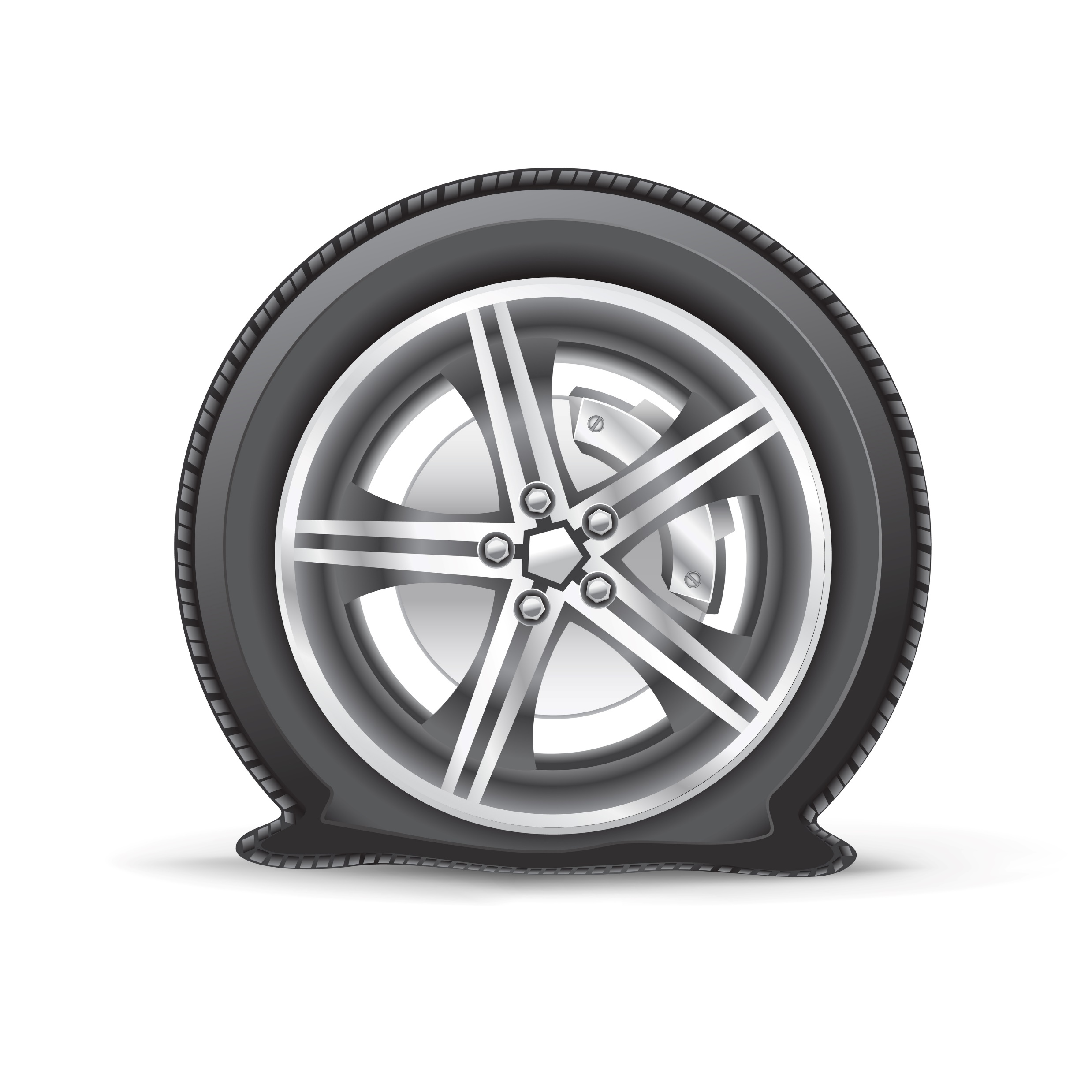 21
[Speaker Notes: Trainer Notes: 
"In DBT, acceptance and change are integrated to help individuals effectively manage their emotions and improve their lives. This approach helps individuals find a harmonious path toward emotional regulation and personal growth."

"Acceptance involves acknowledging and validating one's current experiences without judgment, fostering self-compassion, and reducing the struggle against distressing emotions. Acceptance, however, does not mean that you agree or approve (more on this to come)."

"Change focuses on developing new coping skills and behaviors to create positive improvements in one's life while recognizing that change is a gradual process."

"DBT emphasizes the importance of balancing these two principles, as clients are encouraged to accept themselves and their circumstances while actively working toward meaningful changes."
"One analogy involves that of a flat tire – if we don’t first accept that a tire is flat, we’re never going to change the flat tire."
"Another analogy – when sailing a sailboat, if we don’t first accept the conditions of the wind, how are we going to change our sails to set ourselves on the course that we want?"

"It’s important to address the ways in which we resist the circumstances of a current situation (this includes accepting our current limitations – emotional, relational, etc.) so that we can accept what needs to be changed and then make changes where needed."

Photo Credits:
Purchased Images, Adobe Stock.]
General Concepts and Focus of DBT
DBT is guided by the concepts of dialectics and the biosocial theory
The focus is on the need to learn skills to modulate behaviors that are ineffective
Essential to address problems that interfere with how we function in life
Emphasis on the practitioner having an accepting, nonjudgmental, and validating approach
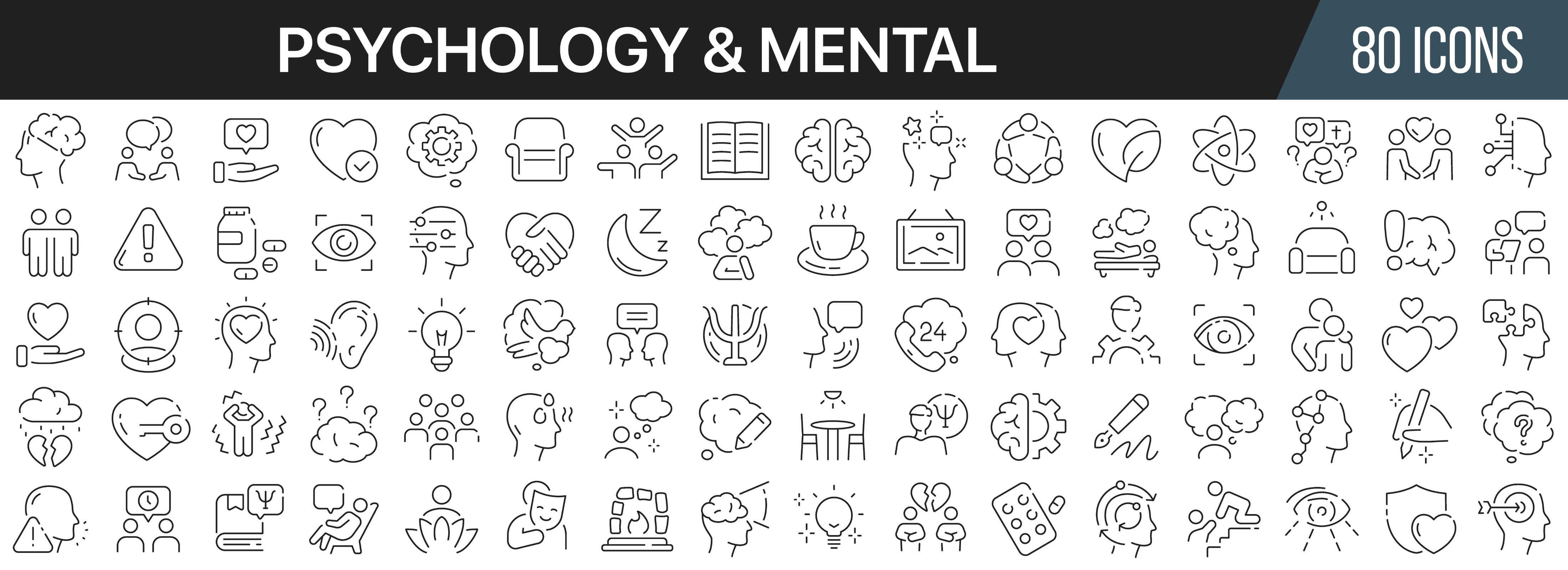 22
SOURCE: Linehan, 2014b
[Speaker Notes: Trainer Notes: 
Bullet 1 – "DBT is guided by the concepts of dialectics and the biosocial theory, which we will review shortly."

Bullet 2 – "In general, the focus of DBT is on the need to learn skills to change behaviors that don't work (i.e., we’re working to identify the maladaptive behaviors and patterns in one’s life and replace those with adaptive behaviors based on different skills), which is essential to address problems that interfere with how we function in life (sub-bullet)."

Bullet 3 – "DBT emphasizes the practitioner having an accepting, nonjudgmental, and validating approach – it’s important for us to understand the world that people are coming from and understand that their thoughts, feelings, and behaviors make sense given their current situation/experience without necessarily agreeing or approving of the person’s actions.“

Photo Credits:
Purchased Images, Adobe Stock.]
Visualizing the Goal of DBT
Mindfulness lets you decide how to respond
"A Life Worth Living"
New Coping Skills
Usual Coping
Usual Coping
23
SOURCE: Adapted from https://dbtproviders.com
[Speaker Notes: Trainer Notes: 
"This image provides a visual conceptualization of the goal of DBT."

"Often times a pattern exists if someone has ineffective skills for facing challenges."
A "challenge" could be a situation (workplace stress, family conflict, etc.), a person, feeling invalidated, feeling that something isn’t fair, having strong feelings without knowing what precipitated them, etc.).
"Upon facing a challenge, a person will turn to their usual coping (e.g., self-harm, ghosting ppl, substance use, yelling at a family member). This coping may provide some short-term relief, but it’s not a lasting way to cope or act. Someone may feel miserable about the way that they handled that challenge."
"Responding from a place of emotional dysregulation can create more misery or turmoil in a situation."
"Without recognizing and accepting that a change needs to happen, no change is made, and so the cycle goes on to continued misery."

"DBT helps people develop a new pattern – a new way of coping with challenges that arise."
"In this new pattern, we use the skills of mindfulness to help us slow down and choose how we want to respond in any given situation. This approach can lead you to a more adaptive resolution and allows you to be able to choose the more adaptive skills that we learn in DBT (e.g., distress tolerance, emotion regulation, interpersonal effectiveness)."
"In this new way of coping with challenges, we can then move forward toward "A life worth living" – a phrase coined by the developer of DBT (Marsha Linehan)."
"This idea of a ’life worth living‘ – which refers to a state in which someone can experience joy and satisfaction in their life, despite facing difficult challenges – is central to the foundation of DBT."
---
Reference: 
WHAT IS DIALECTICAL BEHAVIOR THERAPY (DBT)?. What is DBT? - the DBT provider directory. (n.d.). https://dbtproviders.com/what_is_dbt.php?51]
The Characteristics of DBT
Cognitive-Based
Support-Oriented
Collaborative
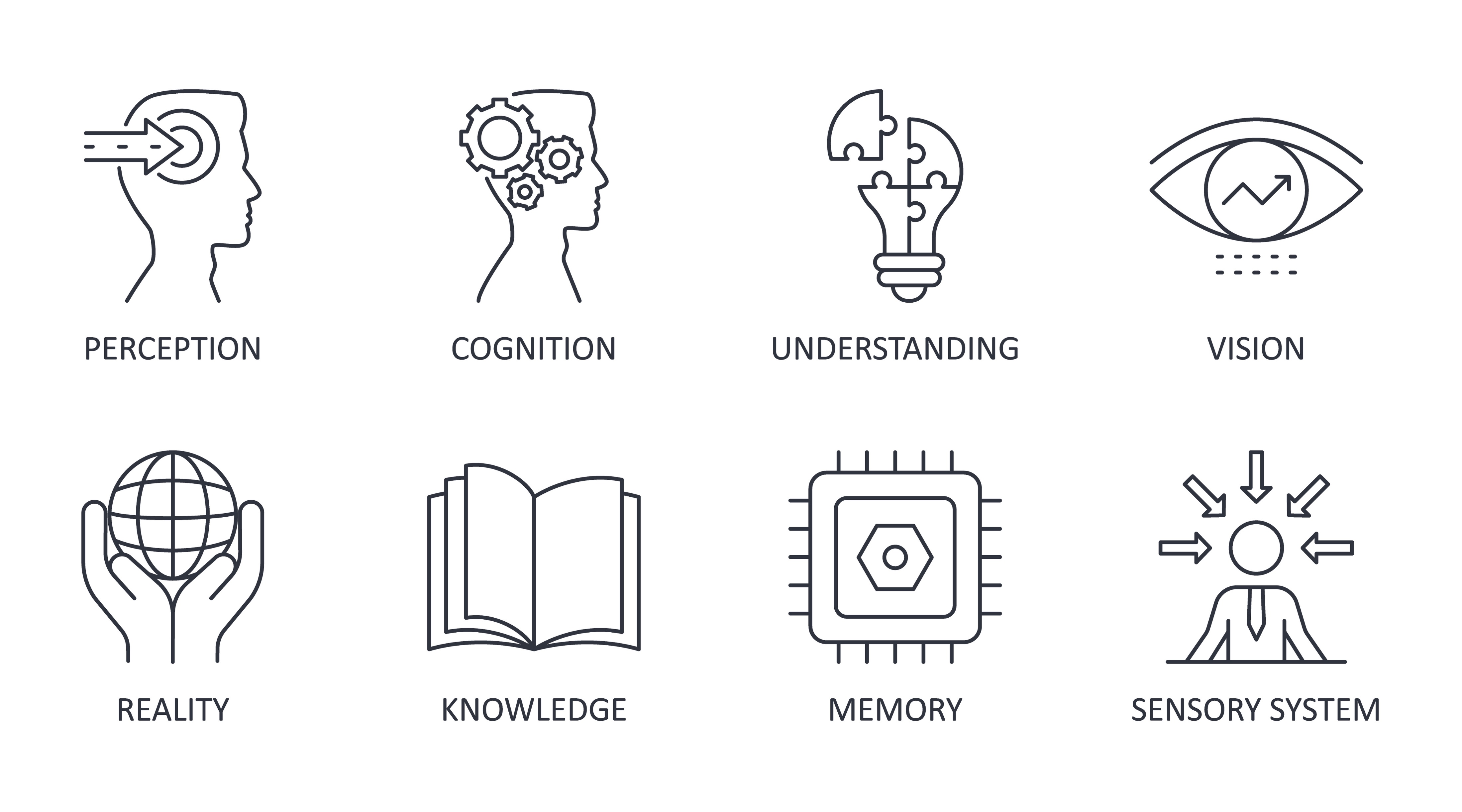 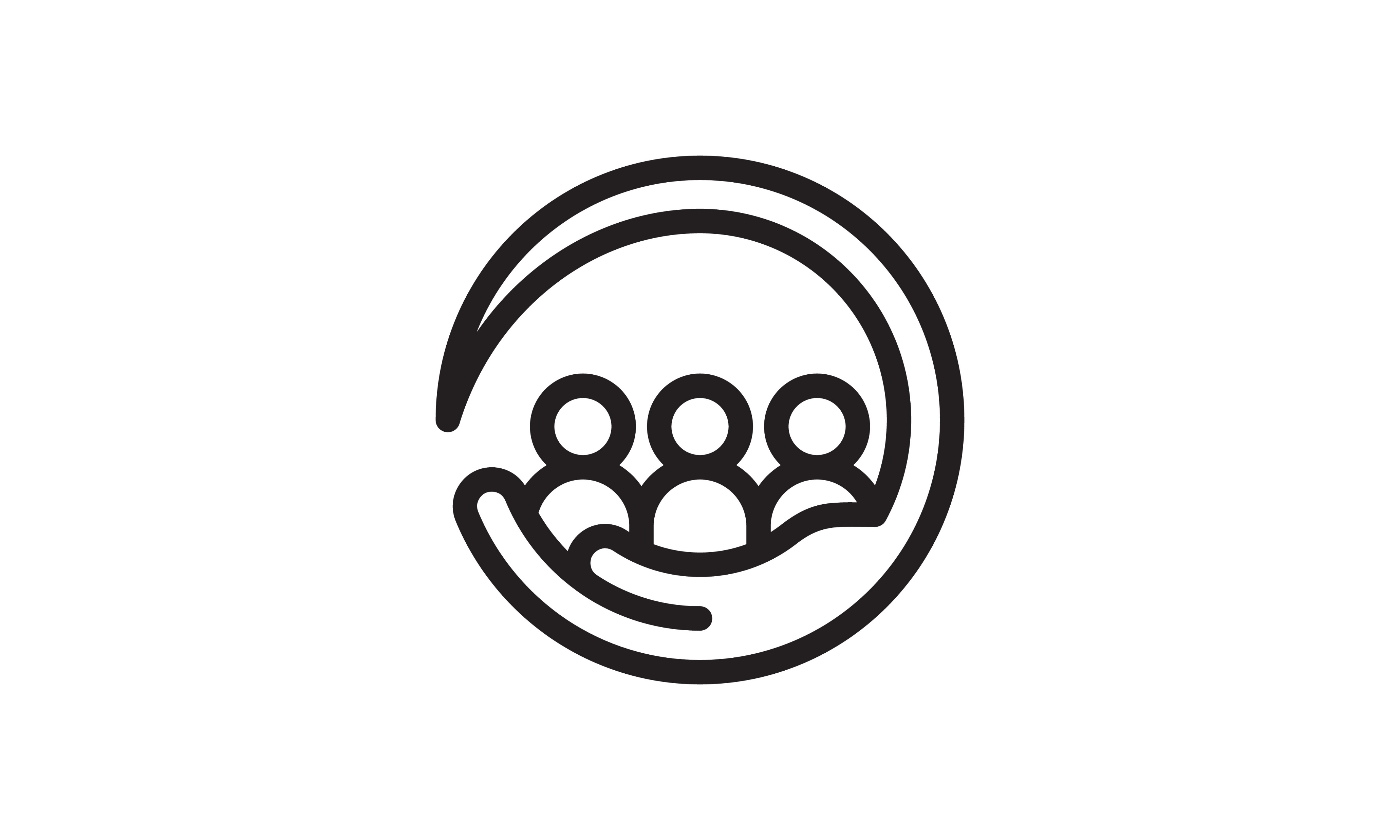 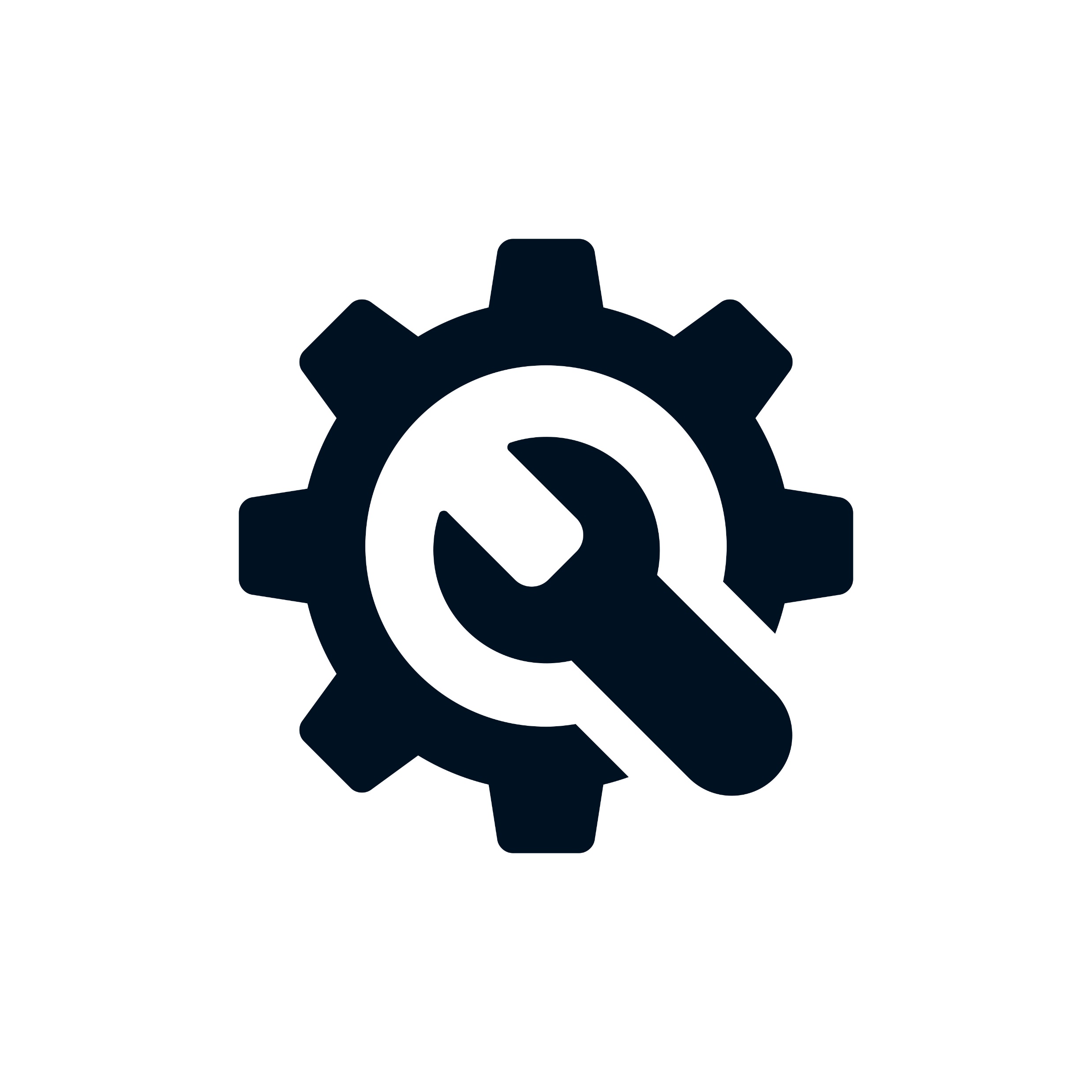 24
[Speaker Notes: Trainer Notes: "There are specific characteristics of DBT that act as themes  that you will see woven throughout various aspects of DBT. Let’s briefly review those.“

Photo Credits:
Purchased Images, Adobe Stock.]
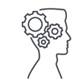 Cognitive-Based
Individuals are assisted through the process of identifying thoughts and beliefs that make life harder, such as:
"I have to be perfect."
"I'm never going to be good at anything."
"I'm a failure so why even try?"
This process can help them develop new ways of thinking that can make it easier to cope through difficult circumstances
25
SOURCE: Linehan, 2014b
[Speaker Notes: Trainer Notes: 
Bullet 1 – "DBT works to help people examine their cognitive processes, or their ways of thinking (mental processes). Part of this involves helping individuals identify thoughts and beliefs that make life inherently harder, such as [read sub-bullets]."

Bullet 2 – "In engaging in this process, individuals can begin to develop new ways of thinking that make it easier to cope through difficult circumstances. The cognitive component that we're reviewing here, you may notice, represents DBT's overlap with CBT."

Additional Note: "Like CBT, DBT focuses on helping people change unhelpful ways of thinking and behaving, but it differs from CBT in that it also focuses on self-acceptance (and accepting the reality of your life). DBT also usually involves more group work than CBT."

Photo Credit:
Purchased Image, Adobe Stock.]
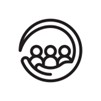 Support-Oriented
DBT treatment helps individuals identify their personal strengths
DBT can also assist someone to build their self-esteem and improve their self-image
26
SOURCE: Linehan, 2014b
[Speaker Notes: Trainer Notes: 
Bullet 1 – "As you may have noticed already, DBT is focused on shifting focus away from people’s deficits, or weaknesses, by taking a no-blame and no-shame approach."

Bullet 2 – "Another way that DBT is support-oriented is that it helps individuals identify their personal strengths."
"DBT also aims to build up those strengths to improve a person’s self-esteem and self-image. This also helps the individual accept their feelings as a valid part of their lived day-to-day experiences, but not to let those feelings take over."

Photo Credit:
Purchased Image, Adobe Stock.]
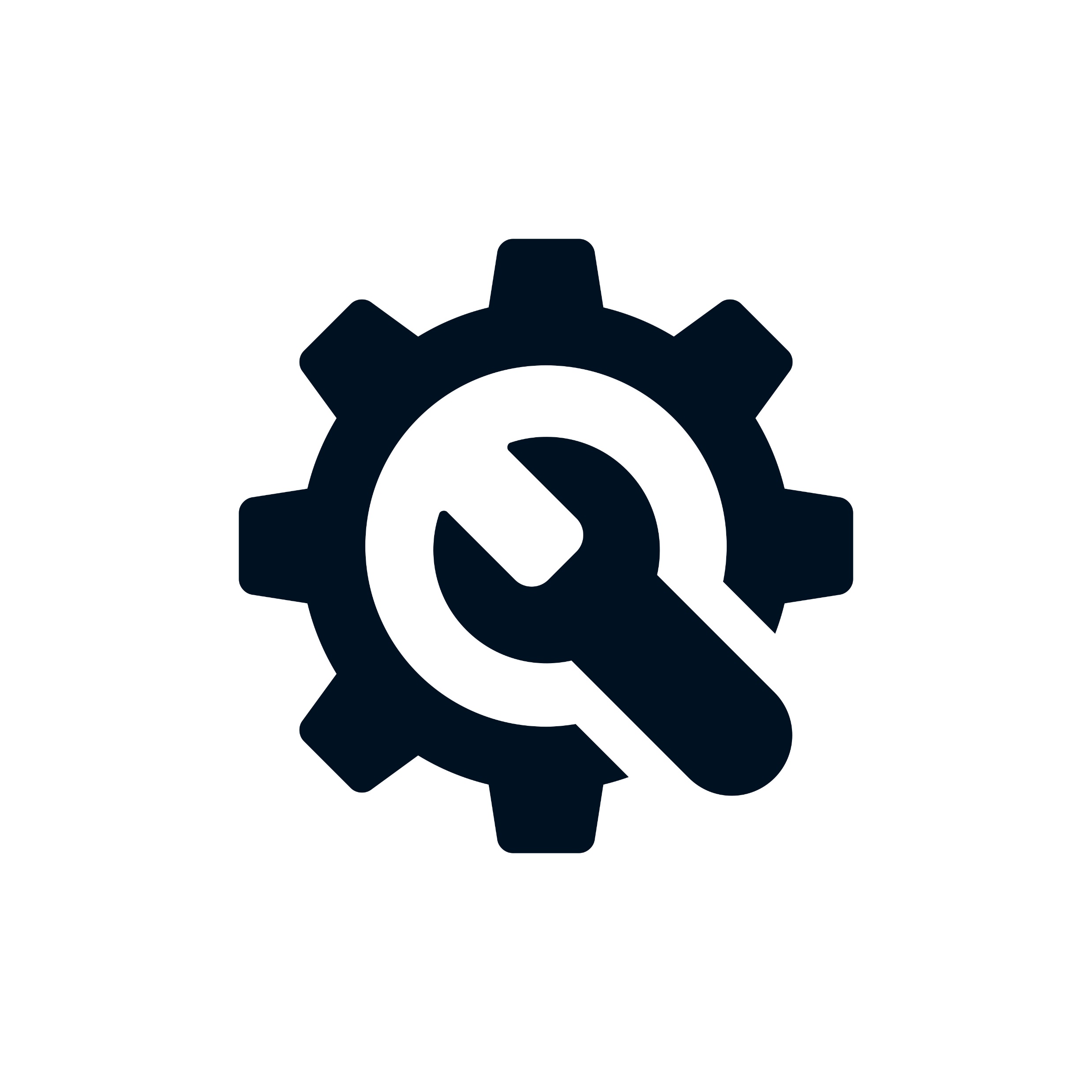 Collaborative
DBT fosters a relationship between practitioner and client
Clients are encouraged to address any problems that may arise in their relationship with the practitioner
"Consultation to the client" approach
Shifts the practitioner away from directly intervening in the environment
DBT can involve homework assignments, role-playing tasks, and practice opportunities for coping skills
All of this is done through close collaboration
27
SOURCE: Linehan, 2014b
[Speaker Notes: Trainer Notes: 
Bullet 1 – "DBT is also collaborative. One of the ways that this manifests in DBT treatment is that people are encouraged to address any problems that may arise in the relationship with the DBT practitioner. DBT therapy is a bit different than more traditional talk therapy d/t the high amount of collaboration."

Bullet 2 – "Another way that DBT is collaborative is that, as practitioners, we agree to not treat clients as fragile. We understand that we need treat them with the belief that they can speak on their own behalf and are the experts of their own lives. We also don't always try to directly change things in a person's environment."
"For example, instead of telling someone what to do or feel right away, you might first listen and understand the person's feelings without immediately trying to fix everything. This way, the person feels heard before figuring out what to do next."
"In DBT, practitioners avoid directly changing things in a person's surroundings unless there's a really good reason. They step in only if the short-term benefit is more important than the long-term learning for the client. This intervention happens only when there's a clear and urgent need to prioritize the client's immediate safety or well-being over their long-term growth, like in situations of suicidal thoughts, self-harm, abuse, immediate risk of losing basic needs like housing, and so on.
"In all other circumstances the practitioner coaches the client on how to intervene in the environment to solve the problem themselves (this is the 'consultation to the client' approach)."

Bullet 3 – "Finally, through close collaboration with the client, DBT treatment can involve homework assignments, role-playing tasks, and practice opportunities for coping skills.“

Photo Credit:
Purchased Image, Adobe Stock.]
In Summary
DBT is…
Skills-based and involves four specific skill sets
Practice and repetition of the DBT skills is essential
Focused on helping people understand and accept their difficult feelings and unhelpful behaviors, and learn skills to manage these feelings and behaviors so that they can make positive changes in their life
Cognitive-based, support-oriented, and collaborative
Especially effective for people who have difficulty managing and regulating their emotions
Standard DBT Treatment Delivery: Individual Sessions, Intersession Contact, Group Sessions
28
SOURCE: Linehan, 2014b
[Speaker Notes: Trainer Notes:
Introduce slide – "Let’s summarize what DBT is here."

Sub-Bullet 1 – read bullet and, then, add: "Again, these skills sets are: Mindfulness, Interpersonal Effectiveness, Emotion Regulation, Distress Tolerance. Practice of these skills is essential to make lasting positive changes (sub-bullet)."
"We’ll talk about these four DBT skill sets in more depth later in this training."

Sub-Bullet 2 – read bullet and, then, add: "DBT is focused on finding the balance between acceptance with change."

Sub-Bullet 3 – read bullet and, then, add: "DBT focuses on helping people change unhelpful ways of thinking and behaving; it’s also oriented toward helping individuals identify and cultivate support and learning through collaboration."

Sub-Bullet 4 – read bullet and, then, add: "This is why DBT was initially developed for people with borderline personality disorder, but has since been shown to be effective for other mental health conditions as well, such as substance use disorders."

Bullet 2 – "Standard delivery of DBT involves: individual sessions, intersession contact, and group sessions focused on skills training. However, DBT is very adaptable in its delivery."]
Why Choose DBT?
Applicable and adaptable across various settings and populations
There are a variety of therapeutic techniques/interventions to choose from (the four DBT skill sets)
DBT is teachable and practical
DBT is accessible to all levels of clinicians/non-clinicians
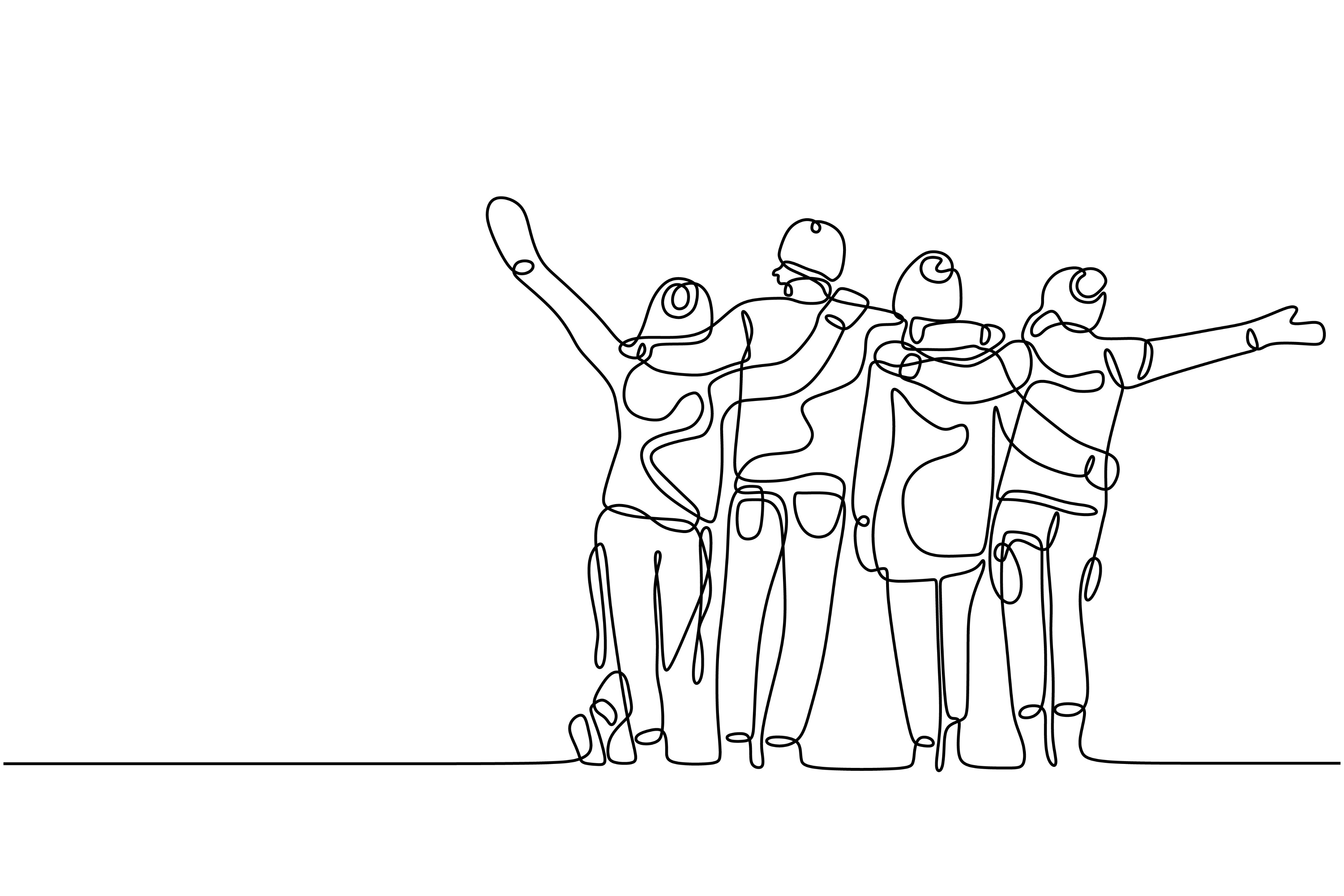 29
[Speaker Notes: Trainer Notes:
Bullet 1 – "The intervention is very adaptable and can be used in a variety of settings."

Bullet 2 – "There are a variety of interventions that you can use (i.e., four different skill sets)."

Bullet 3 – "DBT is teachable and practical (especially because it’s skills-based) – it’s easy for clients to understand – you can introduce the skills to clients and see results quickly."

Bullet 4 – "DBT is accessible to all levels of clinicians and non-clinicians; you don’t have to be a licensed clinician (e.g., case managers and SUD counselors can use it).“

Photo Credit:
Purchased Image, Adobe Stock.]
Fundamentals of DBT
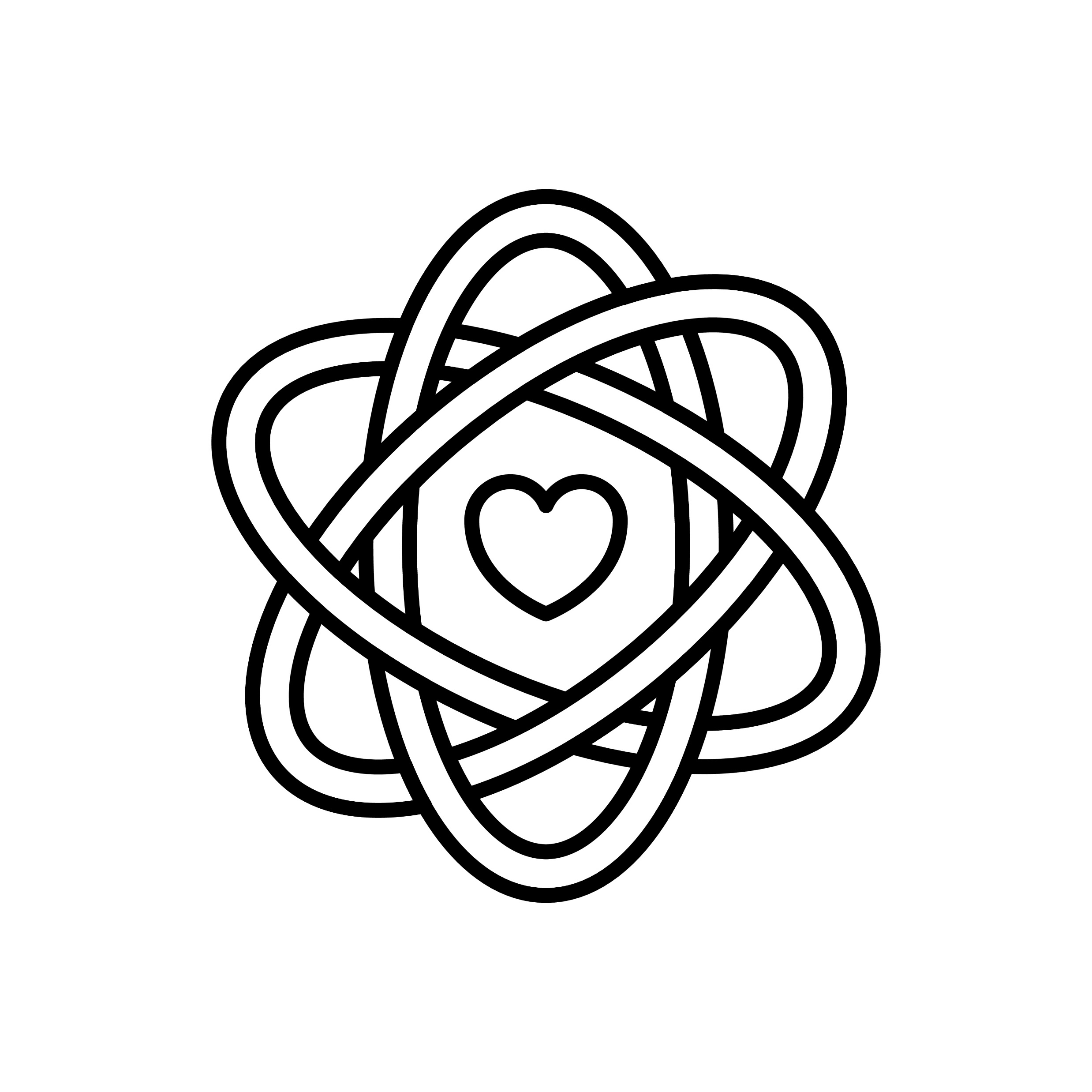 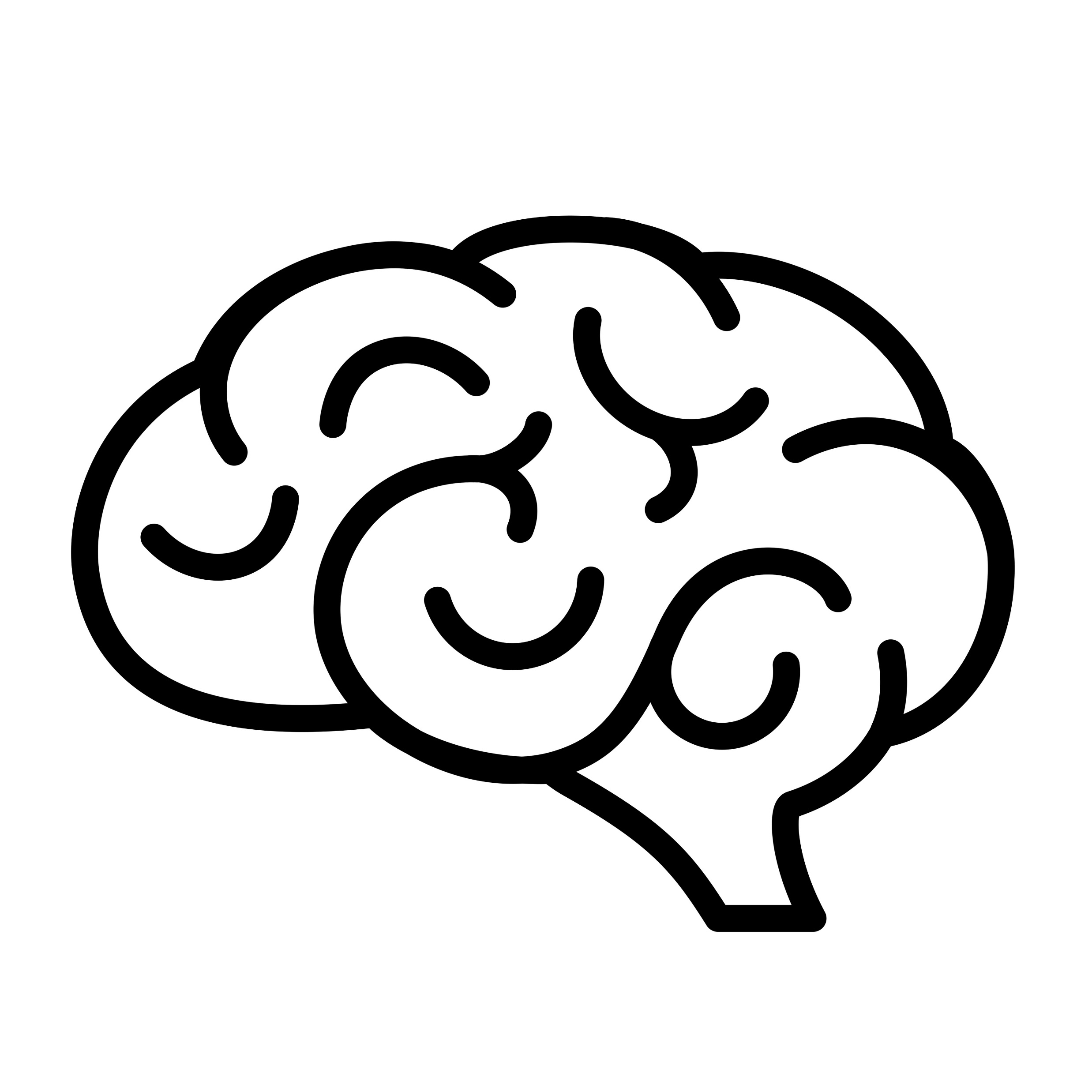 30
[Speaker Notes: Trainer Notes: 
"There are some fundamental concepts that provide the framework for understanding and addressing emotional dysregulation and related challenges. We’ll review those next.“

Photo Credit:
Purchased Image, Adobe Stock.]
Concepts/Theories Involved in DBT
31
[Speaker Notes: Trainer Notes: 
"Dialectics is a crucial idea in DBT. It's really important because it forms the basis of the whole therapy approach. It helps us understand emotions better and find a balance between accepting ourselves and making positive changes. This is key to dealing with emotional struggles and improving our overall emotional well-being."

"The Biosocial Model in DBT is a way of explaining why emotional struggles happen. It helps us see how things like biology and life experiences can lead to emotional challenges. Understanding this model guides therapists in helping people and sets the path for recovery."

"Putting together dialectics and the biosocial model, DBT gives us a complete plan to boost emotional well-being and overall functioning."]
Dialectics
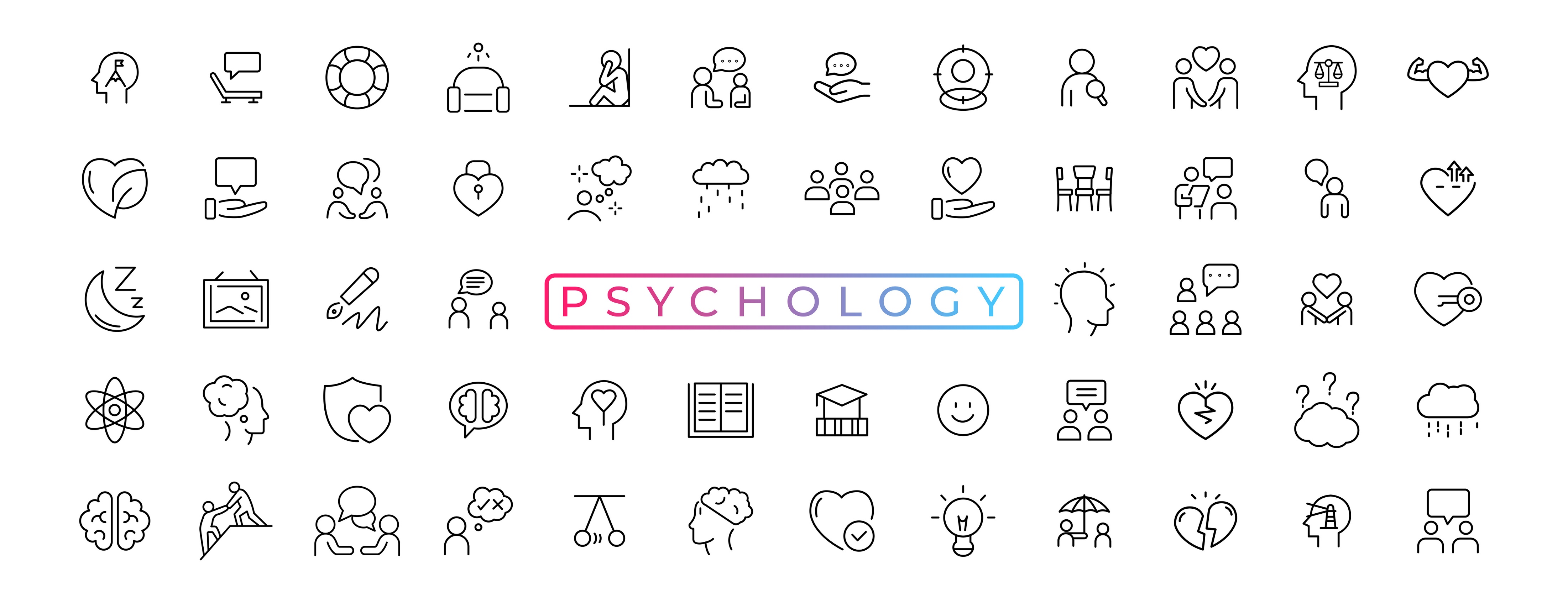 32
[Speaker Notes: Trainer Notes: "Let’s start by exploring dialectics.“
Photo Credit:
Purchased Image, Adobe Stock.]
What is Dialectics?
DBT is based on a philosophical idea called "dialectics" 
Dialectics in DBT refers to a synthesis or integration of opposing ideas or concepts
Dialectics acknowledges that contradictions and tensions are inherent and can emerge within us and in our surroundings, including between people, in the world, and within various situations
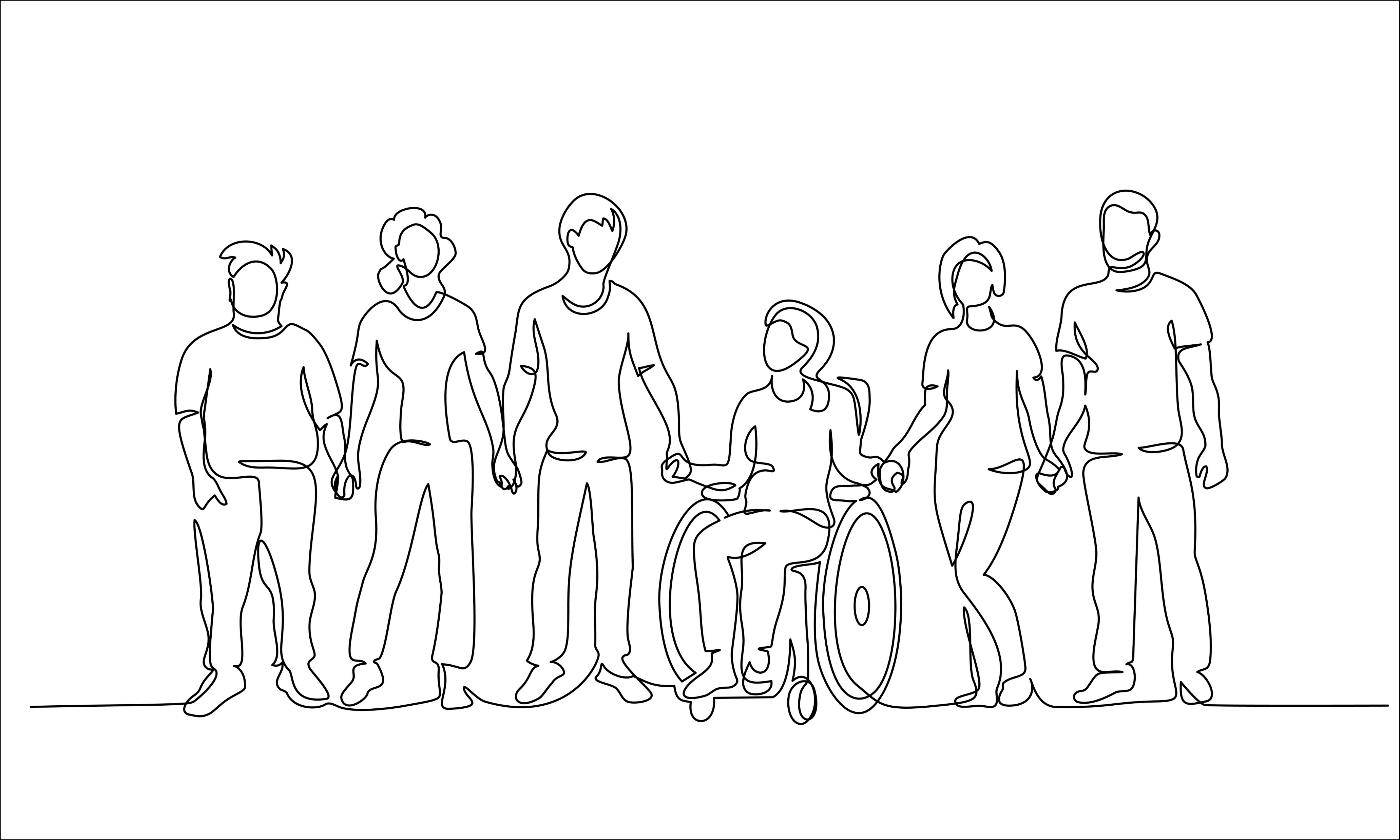 33
SOURCE: Linehan, 2014b
[Speaker Notes: Trainer Notes: 
Bullet 1 & Sub-Bullet – "Dialectics is a philosophical idea and, in DBT, it refers to the integration of opposing ideas or concepts."

Bullet 2 – read bullet and, then, add: "Dialectics seeks to find a middle ground between these inherent contradictions that are all around us."

Examples of how we apply dialectics in our everyday life:
Dialectics in DBT is like a balancing act in real life, where you try to juggle your job and personal time to have a successful career and a happy personal life.
When it comes to our finances, we practice dialectics when figuring out how to save money for the future while still enjoying life in the present.
When it comes to dealing with people, it's a bit like finding the right mix between being social and having some time alone – you need both to feel good.
Handling a difficult family member involves finding a balance between setting boundaries to take care of yourself and keeping communication open to understand each other and solve problems.

Photo Credit:
Purchased Image, Adobe Stock.]
Dialectical Thinking in DBT
Two opposing ideas can coexist simultaneously, acknowledging how they potentially overlap or don’t overlap, with each viewpoint holding valuable truths
Dialectics help us find a way of bringing together and balancing acceptance and change
According to dialectics, everything is composed of opposites; therefore, change happens when we accept the co-existence of these opposites
While change is often desired, there are times when acceptance of the present moment or one's emotions is more helpful
34
SOURCE: Linehan, 2014b
[Speaker Notes: Trainer Notes: 
Bullet 1 – "Dialectical thinking encourages individuals to hold and reconcile two opposing ideas or viewpoints rather than thinking in black-and-white terms, acknowledging the ways in which these viewpoints potentially overlap or don’t overlap, and recognizing that each viewpoint holds valuable truths."
"For example, a person could be trying their best AND, at the same time, they could be working to do better."
"Interpersonal conflicts are incredibly difficult and, at the same time, they can present important opportunities for growth or improvement."

Bullet 2 – "One of the central dialectics in DBT is the balance between acceptance and change. In DBT, we highlight the need to balance acceptance of the present moment with the pursuit of change and growth. This balance between acceptance and change is at the core of DBT."
"For example, in DBT, clients are encouraged to simultaneously accept themselves, their emotions, and their current circumstances (acceptance) while also actively working on making positive changes in their lives or changing their perceptions or ideas about how things should be (change)."
Sub-Bullet 1 – “In addition, according to dialectics, everything is composed of opposites; therefore, change happens when we accept the co-existence of these opposites."
Sub-Bullet 2 – “Lasty, while change is often desired, there are times when acceptance of the present moment or one's emotions is more helpful."


---
Additional Notes: 
These examples illustrate how dialectical situations are common in various aspects of life and how finding a balance between opposing forces or needs can lead to more effective decision-making and problem-solving:
Balancing Autonomy and Interdependence in Relationships: In a healthy romantic relationship, individuals must balance their need for autonomy and independence with their need for emotional connection and interdependence.
Acceptance and Change in Therapy: In therapy, clients often grapple with the dialectic of accepting themselves as they are while simultaneously working toward personal growth and change.
Freedom and Responsibility in Parenting: Parents must navigate the dialectic of granting their children the freedom to make choices and learn from their mistakes while also ensuring their safety and well-being.
Managing Urges and Maintaining Recovery in Addiction: Individuals in recovery from addiction face the dialectic of managing strong urges to use substances while maintaining their commitment to abstinence.
Work-Life Balance: Balancing the demands of a career (often involving long hours and high stress) with a desire for a fulfilling personal life and leisure time presents a dialectical challenge.]
Applying Dialectics in DBT
In DBT, clients learn that truth and reality can be reached when opposing thoughts and feelings come together
DBT also allows clients to discuss and explore the truth about the negative emotions they may be feeling in a particular moment
 DBT helps clients strike a balance between acceptance of:
1) Who they are and the challenges they face and
2) the benefits of change
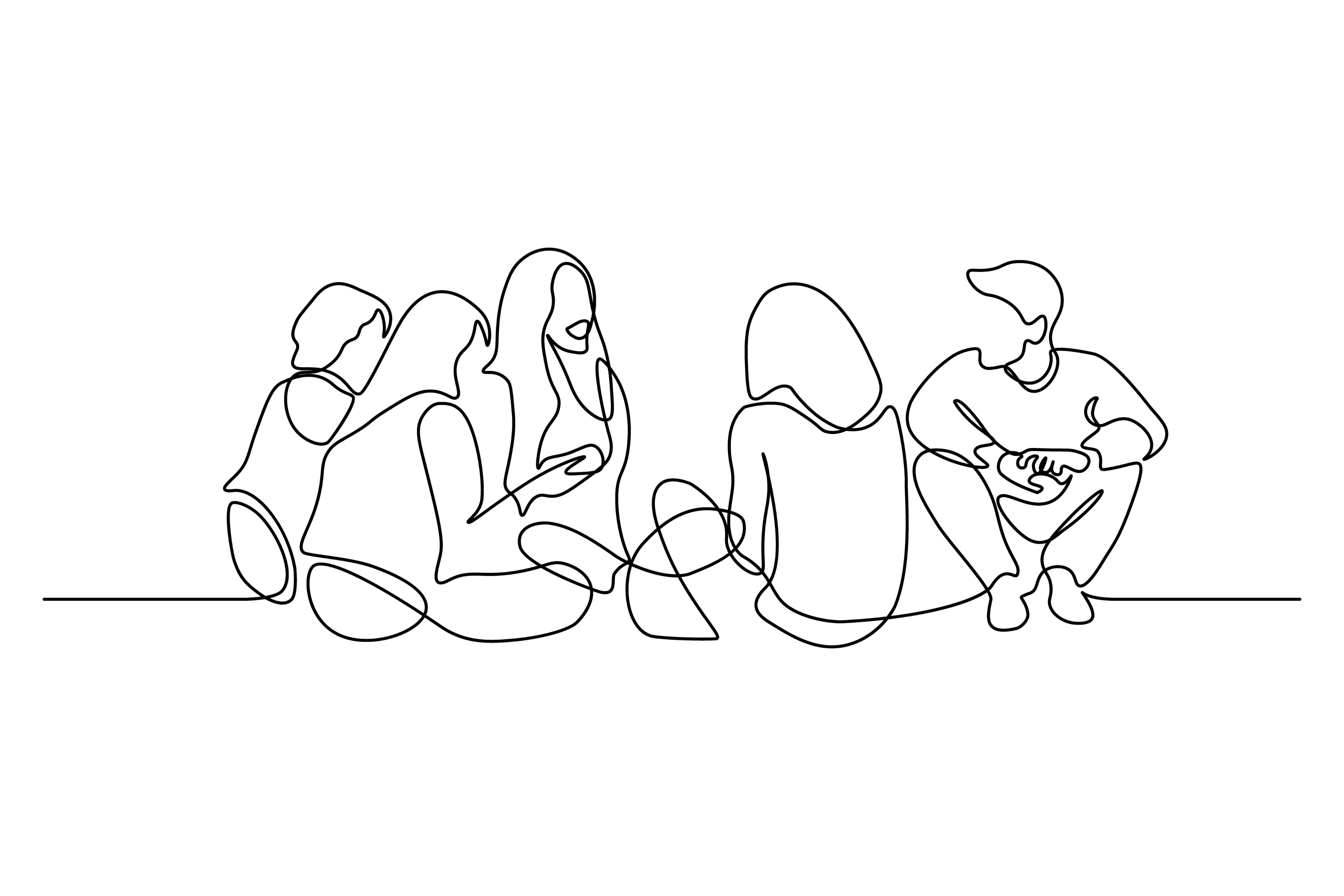 35
SOURCE: Linehan, 2014b
[Speaker Notes: Trainer Notes: 
Read bullets and, then, add – "Imagine a person struggling with depression who often experiences intense self-criticism and a pervasive sense of hopelessness. Dialectical thinking in therapy might involve demonstrating acceptance by acknowledging both the person's pain and suffering (acceptance) while at the same time also encouraging them to work towards change and finding ways to improve their mental well-being (change).“

Another example to consider: "Consider an individual who has been struggling with alcohol use for many years. Dialectical thinking might involve recognizing the individual's desire for immediate relief and escape through alcohol (acceptance of the coping mechanism) while also emphasizing the importance of long-term sobriety and improved health (change). The therapist works with the person to validate the need for relief and stress reduction while introducing strategies for managing cravings, developing healthier coping mechanisms, and setting goals for a substance-free life.“

For many in SUD treatment, dialectical thinking will involve acknowledge the role of substances as a coping mechanism and the challenges they face in giving it up, all while promoting the long-term goal of recovery and improved well-being. It encourages a balanced approach that validates the immediate need for relief while working toward lasting change.“

Photo Credit:
Purchased Image, Adobe Stock.]
The Dialectical Approach
The goal of taking a dialectical approach is to find balance and flow rather than opposition
A dialectical approach assists us in acknowledging that change is an ongoing process, and new contradictions can emerge
This approach involves validating our experiences and emotions (and those of others), even when those experiences seem contradictory
It emphasizes that emotions and perspectives are valid, regardless of their apparent contradictions
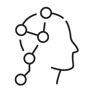 36
[Speaker Notes: Trainer Notes: 
Bullet 1 – "The goal of taking a dialectical approach is to find balance and flow rather than opposition. This involves understanding that what is effective in this moment might not be effective in the next."

Bullet 2 – "A dialectical approach assists us in acknowledging that change is an ongoing process, and new contradictions can emerge. In this way, we are better able to move through difficult situations with fluidity, or movement, and through collaboration. This requires us to pay attention to the moment and reorient ourselves towards the context of the moment."

Bullet 3 and Sub-Bullet– "This approach involves validating our experiences and emotions (and those of others), even when those experiences seem contradictory. It emphasizes that emotions and perspectives are valid, regardless of their apparent contradictions. " (more about validation in a few moments)
"Dialectical thinking encourages individuals to act in a way that is consistent with their long-term goals and values while acknowledging and addressing immediate emotional needs and distress.“
"In relationships, dialectics promote finding common ground and resolving conflicts by understanding and validating both sides of an issue.“
"In therapy, dialectics guide the therapeutic process, allowing for the validation of the client's experiences and emotions while also working toward behavioral change and emotional regulation."

One way to begin incorporating dialectics in our day-to-day life is by making an intentional shift between using "but" and "and" in our language (which can, in turn, create a shift in our thinking). 
The word "BUT" makes us pay more attention to the second part of a sentence, usually because it says something different or opposite to what came before the "BUT.“

Photo Credit:
Purchased Image, Adobe Stock.]
The Biosocial Model of DBT
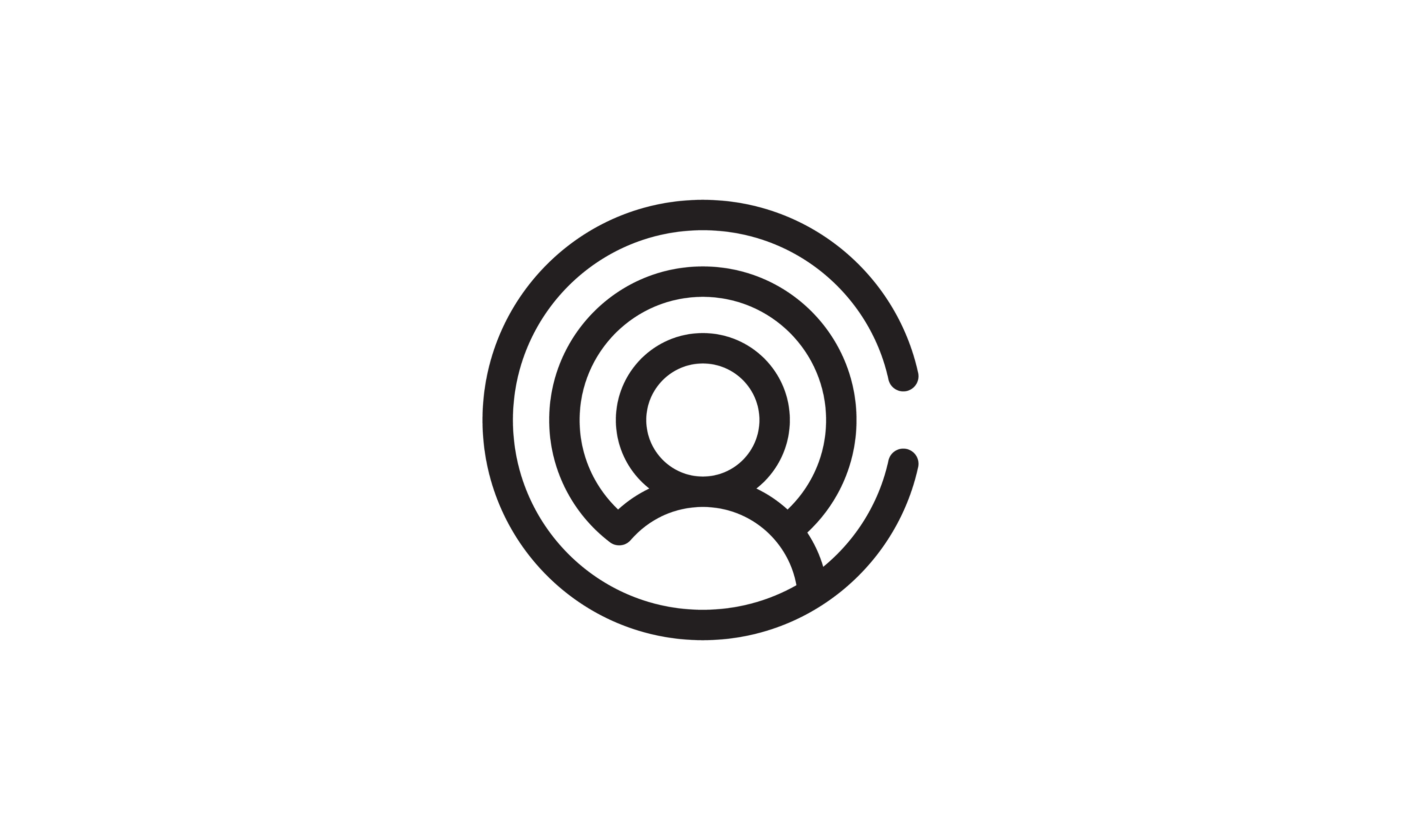 37
[Speaker Notes: Trainer Notes: 
"The Biosocial model in DBT is a theoretical framework that helps explain the development of emotional dysregulation and related challenges. According to the biosocial model, emotional dysregulation results from the interaction between biological vulnerabilities and an invalidating environment. "

"In this way, the biosocial model is a 'no-blame' model – we are not blaming people for having the symptoms that they're living with but, rather, we understand that these symptoms often have underlying biological and environmental causes that a person did not have control over.“

Photo Credit:
Purchased Image, Adobe Stock.]
The Biosocial Model of DBT (1)
DBT's biosocial model is the theory of how behaviors emerge and are maintained through the life span
Pervasive emotional dysregulation is caused by:
Inborn emotional sensitivity
There are biological causes for different levels of emotional sensitivity
Being raised in an invalidating environment
An environment in which someone receives the message that their way of being does not "fit in " or make sense
When someone expresses their experiences, they're not validated; instead, their experiences are often punished and/or trivialized
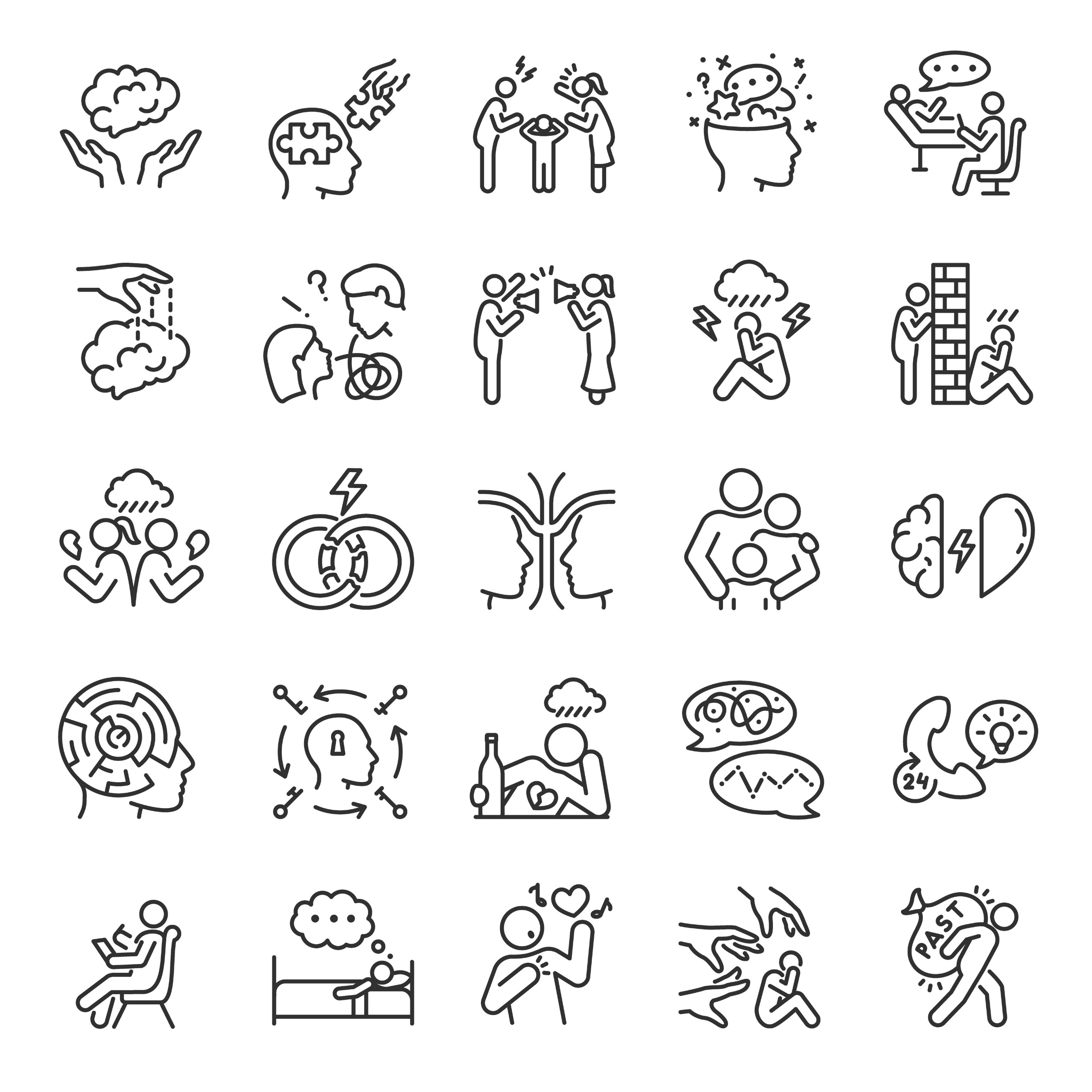 38
SOURCE: Linehan, 2014b
[Speaker Notes: Trainer Notes:
Bullet 1 – "Again, [read Bullet 1]. In other words, behaviors are caused by BOTH biological and social/environmental factors."

Bullet 2 – "In the case of pervasive emotional dysregulation, the biosocial model asserts that there are two causes for this."
“The first is emotional sensitivity shaped by biology. Namely, there are biological causes for different levels of emotional sensitivity.“
"Because of this, some people come into the world genetically predisposed to feel things more strongly than others. Some can shrug things off easily while others feel hurts deeply."
"Ultimately, biological factors can influence your sensitivity even before you are born (emotional sensitivity is inborn)."
"The second cause of pervasive emotional dysregulation is one that is social/environmental in nature. Namely, the person was brought up in an invalidating environment – an environment in which a person did not 'fit in' (i.e., the environment did not necessarily have to be abusive). It means that when someone expressed their experiences, they were not validated; instead, their experiences were often punished and/or trivialized. Invalidation can also be expressed by telling someone that their feelings are wrong or incorrect, by minimizing their feelings, or by ignoring their experiences."
"Invalidating environments communicate to a child that there are two ways to express emotions:
1) Suppress your emotions – individuals learn that they shouldn't trust themselves, there's a fear of emotions and no means to regulate emotions because they didn't learn how to do this.
2) Express your emotions in extreme ways – the message is that expressing emotions in an extreme way will help you (and is the only way to) get your needs met. When adults exhibit these behaviors, they are often learned behaviors from childhood.“

Photo Credit:
Purchased Image, Adobe Stock.]
The Biosocial Model Equation
39
SOURCE: Linehan, 2014b
[Speaker Notes: Trainer Notes: "Here is a visual representation where we see that biologically-based emotional sensitivity plus a pervasively invalidating environment equals pervasive emotional dysregulation."

"According to the biosocial model of DBT, behaviors are a natural reaction that occur in response to environmental reinforcers that take place over time. Behaviors are not simply caused completely by their environment or completely by a person’s emotional predispositions."

"By addressing both the biological vulnerabilities and the impact of an invalidating environment, DBT aims to help individuals develop effective coping strategies and emotional regulation skills."]
The Role of Validation in DBT
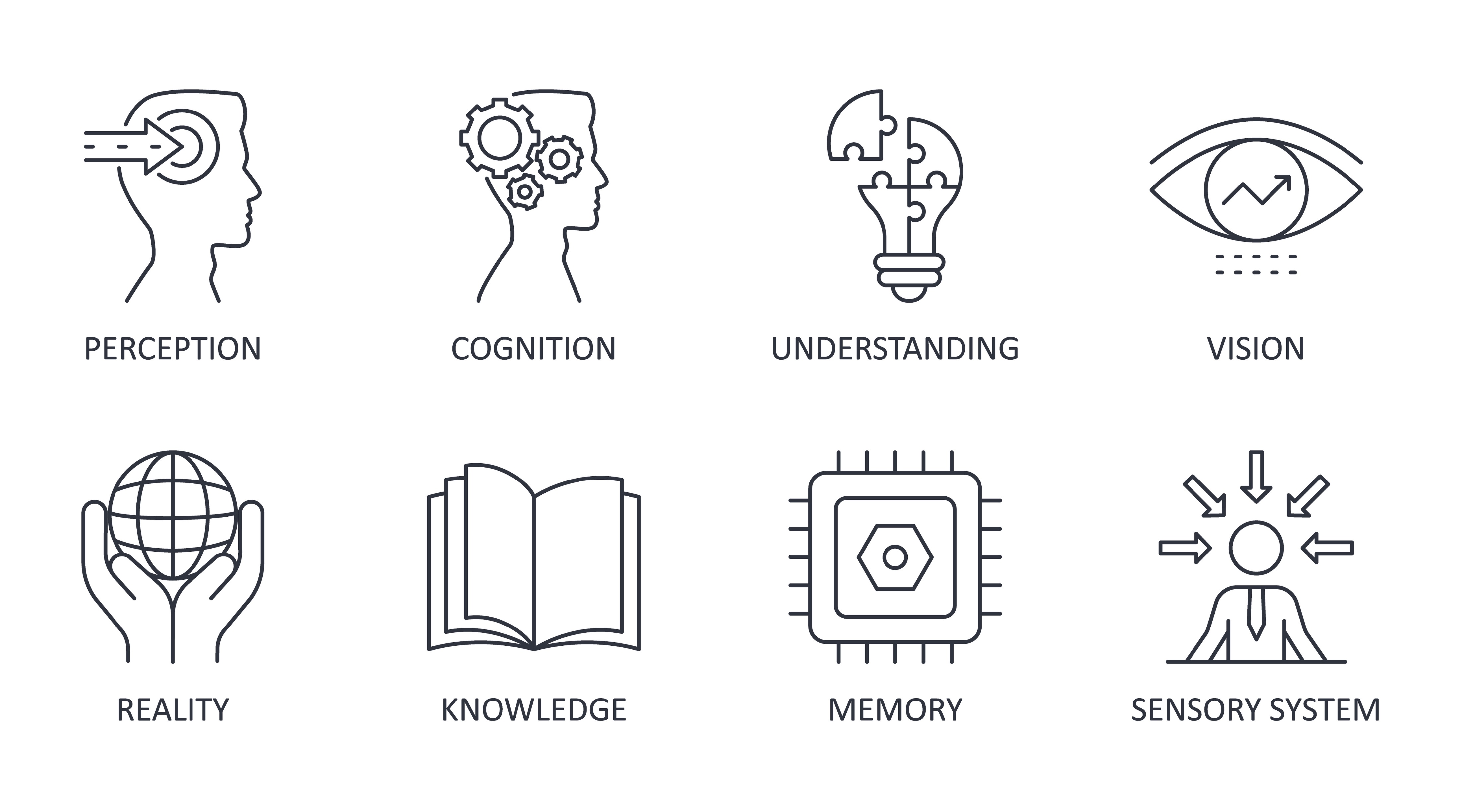 40
[Speaker Notes: Trainer Notes: 
"Let’s now talk about the role of validation in DBT.“

Photo Credit:
Purchased Image, Adobe Stock.]
Validation in DBT
Validation is a fundamental practice in DBT that involves acknowledging and accepting an individual's thoughts, feelings, and behaviors as valid and understandable, given their unique experiences and perspectives
Validation is an essential component of creating a supportive and nonjudgmental therapeutic environment
Validation does not mean you agree or approve
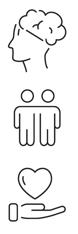 41
SOURCE: Linehan, 2014b
[Speaker Notes: Trainer Notes: 
Bullet 1 – [read Bullet ]. 
Sub-Bullet: "Validation is very important to DBT because it helps create a supportive and nonjudgmental therapeutic environment for our clients. Validation strategies can involve supportive communication, reflective listening, cheerleading, and accepting a person's perception of reality (accepting that this perception makes sense given their current situation/experience without necessarily agreeing or approving of the person’s perception of reality)."

Bullet 2 – "People often resist the idea of validation because they think it involves admitting that you agree or approve (which is untrue). Validation simply means that you're hearing the person and that you see them.“

Photo Credits:
Purchased Images, Adobe Stock.]
Why Validate Others?
We validate others because it helps improve our relationships and calms intense situations so that we can problem-solve
Validating others requires that we: 
Show interest and “be awake”
Accurately reflect
Put yourself in their position
Consider and validate based on the person’s history
Consider and validate based on the person’s current circumstances
Express “Radical Genuineness”
42
SOURCE: Linehan, 2014b
[Speaker Notes: Trainer Notes: 
Introduce slide – "Validation can be practiced externally (toward others), but what is the use of validating others?"

Bullet 1 – [read bullet].
"All of us know what it feels like to be invalidated and some of us grew up in environments where we were invalidated frequently. We can use these experiences to encourage ourselves to take the time to learn about others’ lived experiences and realities (how they experience their lives), which can help us more easily accept them and validate them."
"In engaging in this process with clients, we can help them identify the skills that will be most helpful to them and, when they're struggling to develop these skills and we feel frustrated by this, we can return to a place of acceptance and validation."

Bullet 2 – Validating others requires that we:
Show interest and be awake
Give people the respect of listening to them
Be mindful of our body language
Not checking our phone or just taking notes intensely
Accurately reflect
Reflect what the person is saying in combination with other forms of validation (i.e. body language that communicates you are present and listening)
Check for accuracy
Put yourself in their position
Imagine what it is like to be that person
Read their expressed emotions and thoughts
Check for accuracy
Accurately reflecting looks like summarizing with genuine care and understanding what you've heard from the other person regarding their emotions (be aware and avoid sarcasm)
Consider and validate based on the person’s history
Understand the behavior within the context of the client's experience
We know about our client (we’ve listened to them during the intake and sessions leading up to this moment) and taking all this into account, how can we then best respond?
Taking extra steps to understand the context of the person's situation, emotions, circumstances, etc. 
Consider and validate based on the person’s current circumstances
We can validate that the behavior makes sense given the circumstances
We communicate empathy and understanding
Express Radical Genuineness
Involves the therapist  demonstrating themselves as a human and an equal with the client
It involves engaging in an authentic manner and not taking themselves to seriously or ignoring the obvious
We communicate from an open and non-defensive place
Be a human, not a robot]
Why Self-Validate?
We self-validate because it quiets defensive/fearful emotions, enabling us to problem-solve and let go of pain and exhaustion
Self-validation is helpful when we invalidate ourselves or others invalidate us
When we invalidate ourselves:
Let go of self-judgement
Notice shame
Describe the situation (with facts)
How to manage invalidation from others:
Remember that judgments are judgments and not facts
Remember that others are not in our shoes
Acknowledge that it is difficult and painful to be invalidated by others
43
SOURCE: Linehan, 2014b
[Speaker Notes: Trainer Notes: 
Introduce slide – "Validation can also be practiced internally (toward ourselves)."

Bullet 1 – [read bullet].

Bullet 2 – [read bullet].
"Invalidating ourselves can involve statements like, 'I shouldn’t feel this way; My feelings are stupid; I’m crazy for feeling this way; etc.’”
"Often, when we frequently invalidate ourselves, we tend to look to others to figure out what we feel (and if it’s valid) and how we should respond."
"When someone invalidates you, it can involve statements like, 'YOU shouldn’t feel this way; YOUR feelings are stupid; YOU’RE crazy for feeling this way; etc.'"
"Experiencing frequent invalidation from others can lead someone to believe that they can’t trust themselves (they tend to trust others more than they trust themselves). When everything you feel gets blamed, shamed, or minimized you learn that your internal world doesn’t make sense and you can't trust it, so you need to look to others to figure out what's happening (for validation)."
"When others invalidate us, we also spend a lot of time/energy trying to prove to others that our experiences are real and make sense (which can result in crises and conflict)."

Bullet 3 – "When we invalidate ourselves, we can:
Let go of self-judgment (which typically leads to shame)
Notice shame (if you haven’t truly gone against your values then let go of the shame by finding an alternative, primary emotion)
Describe the situation with facts. 
When in doubt, imagine that someone you care about and respect is in your situation - how would you respond to them? Respond that way to yourself."

Bullet 4 – "When we experience invalidation from others we can: 
Remember that judgments are judgments and not facts
Recall that just because others don’t understand our experiences does not make our experiences invalid 
Practice self-validation and acknowledge that it is difficult and painful to be invalidated by someone else."

"All of us know what it feels like to be invalidated and some of us grew up in environments where we were invalidated frequently. We can use these experiences to encourage ourselves to take the time to learn about others’ lived experiences and realities (how they experience their lives), which can help us more easily accept them and validate them."
"In engaging in this process with clients, we can help them identify the skills that will be most helpful to them and, when they're struggling to develop these skills and we feel frustrated by this, we can return to a place of acceptance and validation."]
How is DBT Helpful?
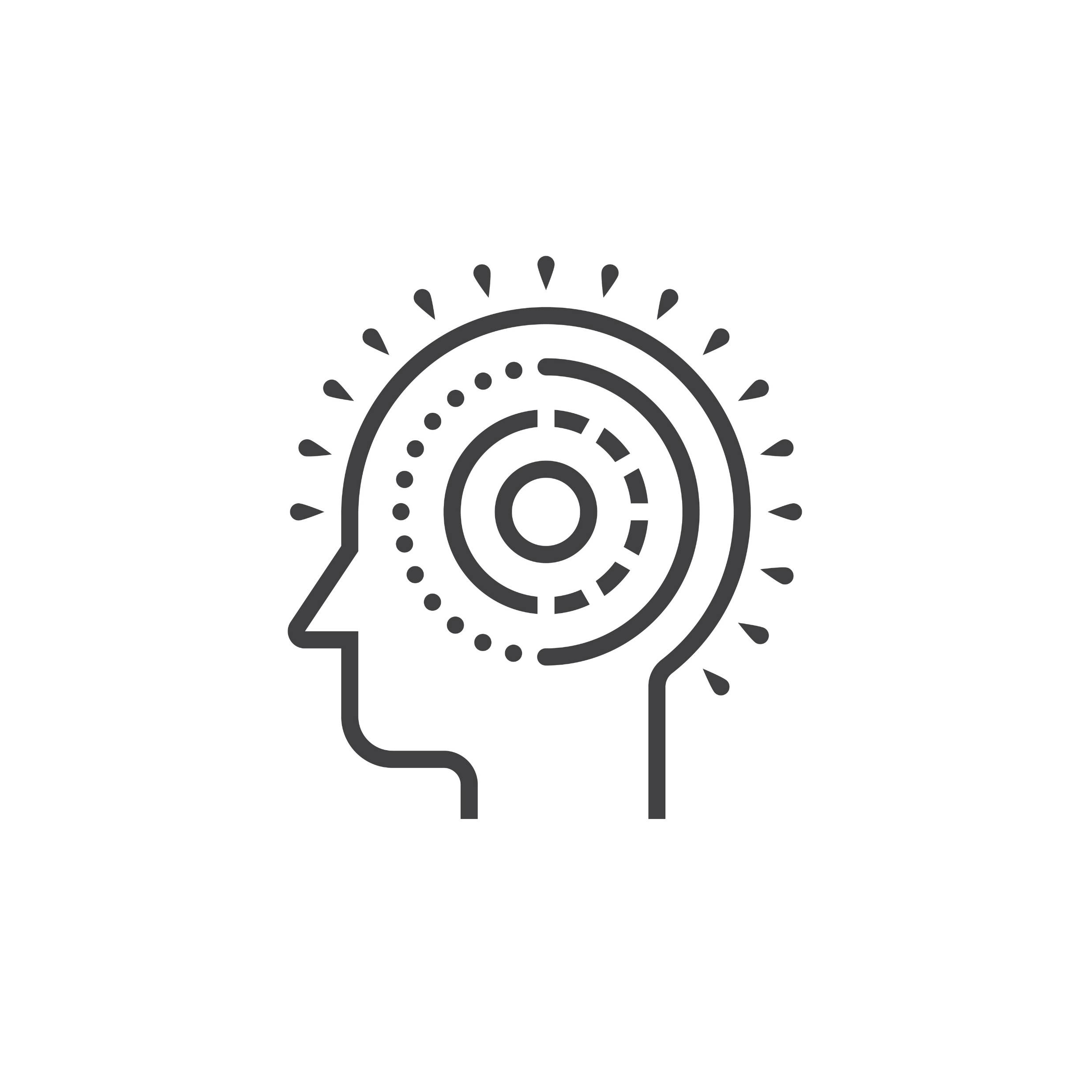 44
[Speaker Notes: Trainer Notes: "Let's take a look at how DBT is helpful.“

Photo Credit:
Purchased Image, Adobe Stock.]
Mental Health Conditions
DBT has proven to be effective for treating and managing a wide range of mental health conditions, including:
Borderline Personality Disorder
Substance use disorders
Suicidal behavior
PTSD
Self-harm
Depression
Anxiety
Eating disorders (specifically binge eating disorder and bulimia)
Effective for both adolescents and adults
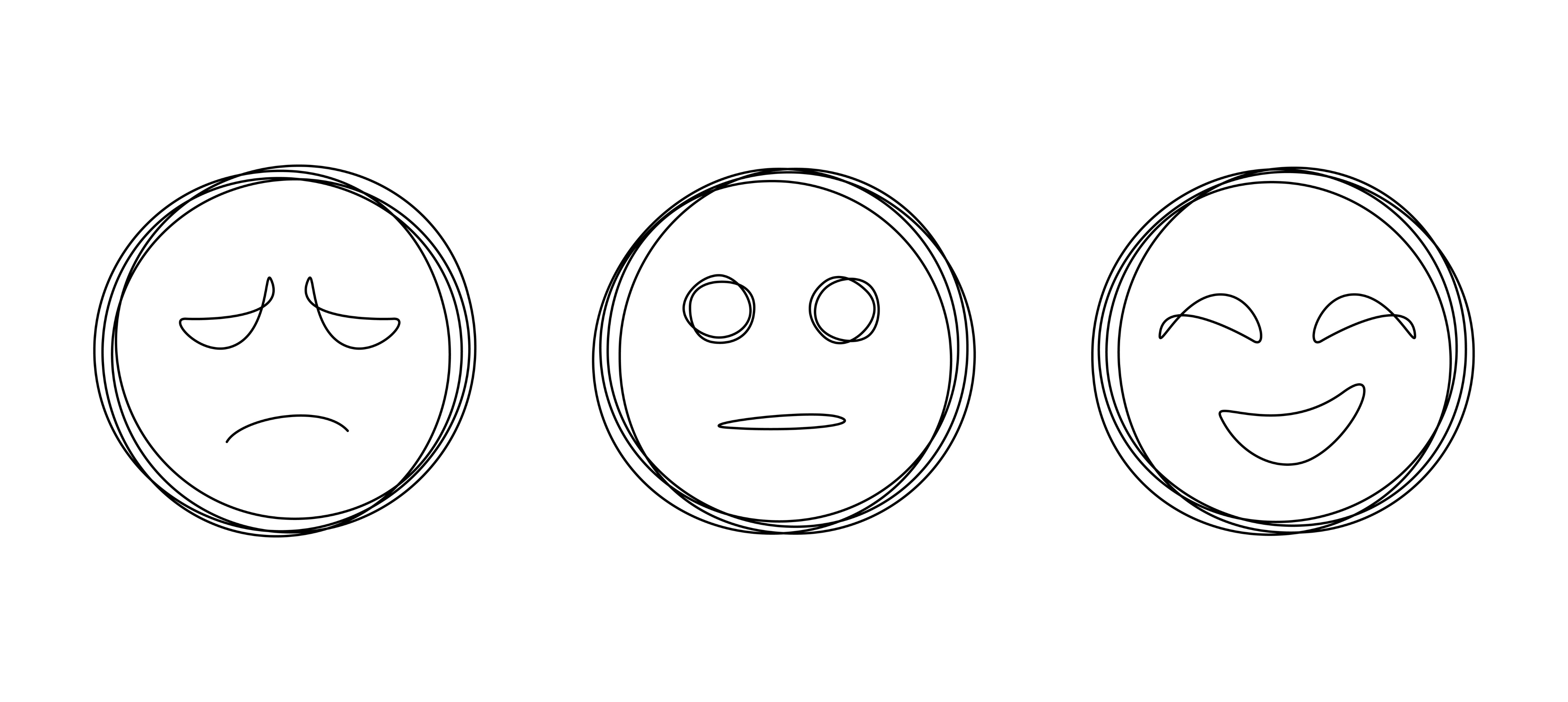 45
SOURCE: Linehan, 2014b
[Speaker Notes: Trainer Notes: "Here is a list of mental health conditions for which DBT has been proven to be effective [read bullets]. DBT has also been shown to be effective for adolescents and adults. So, here you can see DBT’s potential for being effective for those who may be experiencing more than one of these conditions.“

Photo Credits:
Purchased Images, Adobe Stock.]
Treatment of Dysregulated Behaviors
Emotion Dysregulation
Affective lability, irritability, and intense anger
Interpersonal Dysregulation
Fear of abandonment, splitting, idealization and devaluation
Behavior Dysregulation
Suicidal behaviors, other self-injurious behaviors, and impulsivity
Self Dysregulation
Emptiness, identity disturbance
Cognitive Dysregulation
Dissociation and paranoia, distortions in thinking
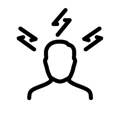 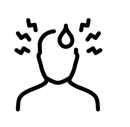 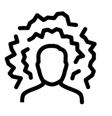 46
SOURCE: Linehan, 2014b
[Speaker Notes: Trainer Notes: 
Introduce slide – "There are specific behaviors – known as dysregulated behaviors – that DBT is specifically beneficial for. Let's review those."

Bullet 1 – "Emotion dysregulation refers to difficulties in effectively recognizing, managing, and responding to one's own emotions. It may manifest in various ways, such as experiencing intense emotional reactions, struggling to modulate emotions, or having difficulty returning to a baseline emotional state after a distressing event. It can involve many emotions, including sadness, intense anger, irritability, and frustration."
Example: Mark's wife canceled their dinner plans at the last minute, and he responded by angrily slamming doors and shouting. Later, he felt intense guilt and shame for his outburst, but couldn't shake his mood swings throughout the evening.

Bullet 2 – "Interpersonal dysregulation refers to difficulties in managing and maintaining stable and healthy relationships with others. It involves challenges in regulating one's emotions, reactions, and behaviors in social interactions and can lead to issues such as frequent conflicts, unstable relationships, and difficulty forming and maintaining connections with others. It can involve splitting (e.g., viewing everything and everyone in black and white, 'absolute' terms such as good/bad, right/wrong) or alternating between idealizing and devaluing close relationships (e.g., sometimes hating people who are close to you and wanting distance but feeling dependent on them at other times).“
Example: Sara, who struggles with interpersonal dysregulation, got into a heated argument with her best friend over a minor disagreement, causing a rift in their friendship. The next day, she desperately tried to reconcile, alternating between excessively apologizing and becoming defensive, further straining the relationship.

Bullet 3 – "Behavior dysregulation refers to difficulties in controlling or managing one's behaviors in a way that is consistent with social norms and personal goals. It often involves impulsive or maladaptive actions and can manifest as behaviors that are extreme, unpredictable, or inconsistent with a person's values or intentions (such as self-injury, substance use, and risky sexual activity)."
Example 1: John, struggling with behavior dysregulation, impulsively quit his job in a fit of frustration after a minor disagreement with his supervisor, even though he had been planning to discuss the issue calmly later that day. This impulsive action led to financial strain and further distress for John.
Example 2: After a particularly stressful day, Mark, struggling with behavior dysregulation, impulsively purchased and consumed a large quantity of alcohol despite being committed to abstinence for several months. This impulsive act not only jeopardized his recovery but also led to significant personal and legal consequences.

Bullet 4 –  "Self dysregulation refers to an unstable sense of self, a lack of identity, and a sense of emptiness. It can affect someone’s ability to form and maintain a consistent sense of self-identity which may lead them to adopt different roles or personas in different situations or with different people, making it challenging to establish a stable self-concept.“
Example 1: In the midst of an argument with her partner, Emily rapidly shifted from feeling intense anger to sudden self-loathing, berating herself for being a terrible person and threatening harmful behaviors. Her inability to maintain a stable self-identity and manage her emotional responses strained her relationship and heightened her emotional distress.
Example 2: Jason constantly seeks validation and approval from his friends, often adopting their interests, values, and opinions as his own to gain their acceptance. This chronic instability in self-identity and an overwhelming need for external validation has led to confusion in his relationships and a persistent sense of emptiness within himself.

Bullet 5 –  "Cognitive dysregulation refers to difficulties in regulating and managing cognitive processes, including thinking, perception, and attention. It involves disruptions in the ability to control one's thoughts and cognitive functions in a way that is adaptive, organized, and aligned with one's goals and the demands of a situation. Cognitive dysregulation can manifest in various forms including distortions in thinking, paranoia, and dissociative responses that are made worse by stressful situations.“

Photo Credits:
Purchased Images, Adobe Stock.]
Benefits of DBT
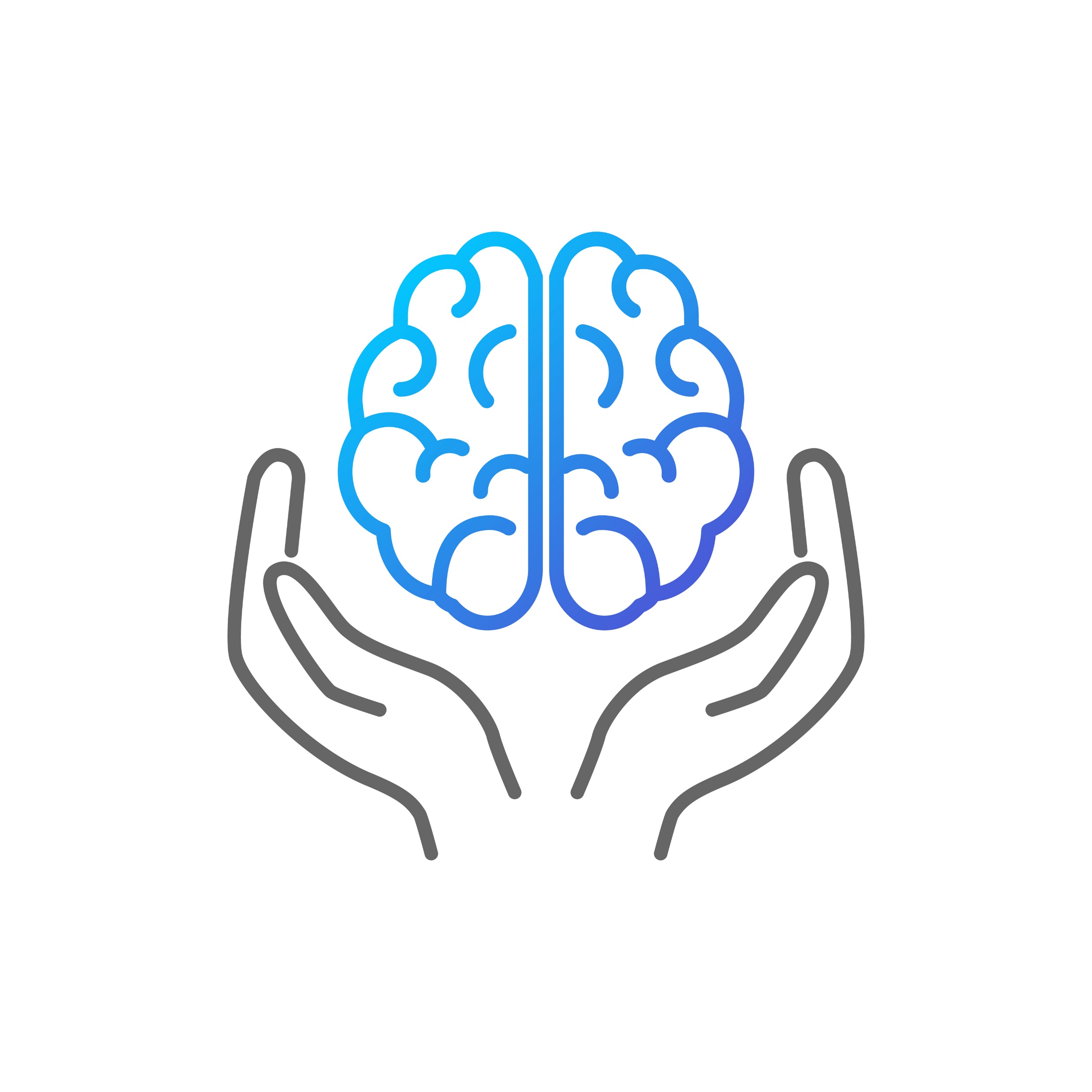 47
[Speaker Notes: Trainer Notes: "DBT can really be beneficial for everyone – let's review some general benefits of DBT.“

Photo Credit:
Purchased Image, Adobe Stock.]
DBT Benefits (1)
DBT Skills are Applicable in Many Areas of Life
Mindfulness, when mastered, is associated with overall health and well-being, extending its benefits to various facets of life, including work, home, and social interactions.
DBT Can Help Improve Relationships
In DBT, the importance of our social connections in facing challenges is crucial. Building positive relationships with mutual respect and trust can profoundly impact your overall health and well-being.
DBT Can Improve One's Quality of Life
DBT aims to improve your life by helping you make positive changes. It also emphasizes that facing challenges is normal and okay during this journey.
48
SOURCE: Linehan, 2014b
[Speaker Notes: Trainer Notes:
Bullet 1 – "A good support network is key when dealing with mental health challenges. Many types of therapy don't put an emphasis on teaching skills to interact interpersonally. DBT takes a different approach by helping you improve relationships, thereby helping the whole person (bullet 1 & sub-bullet)."

Bullet 2 – "Although the aim of DBT is to improve the symptoms of people living with mental health conditions, it doesn't end there. The skills learned through DBT can be applied to many other areas of life too — including in one's work, home and social life (bullet 2 and sub-bullet)."

Bullet 3 – "One of the main focuses of DBT is to improve  a person's quality of life. The truth is, we can't always change what happens to us. For some, mental health challenges will be a part of life forever — and acceptance of this fact is, therefore, key to moving forward. For those experiencing intense and disruptive emotions, quality of life can be impacted quite severely. Here, the distress tolerance and emotion regulation skills really come into their own (we'll review those momentarily)."]
DBT Benefits (2)
Acceptance and change: Discover techniques to accept and handle different life situations, emotions, and yourself, and develop skills for positive change in your actions and interactions
Behavioral: Analyze and replace destructive behavior patterns
Cognitive: Shift focus towards changing unhelpful thoughts and beliefs. 
Collaboration: Foster collaboration by communicating effectively and working as a team
Skill sets: Learn new skills to enhance your capabilities
Support: Be encouraged to recognize one's positive strengths and attributes and develop and use them
49
SOURCE: Linehan, 2014b
[Speaker Notes: Trainer Notes: "Other general benefits of DBT include [read bullets].“

Bullet 2 – "The behavioral components of DBT involve distress tolerance, emotion regulation, and interpersonal effectiveness skills."

Bullets 3 – "The cognitive components of DBT involve mindfulness and dialectical thinking."]
Typical DBT Outcomes
Suicidal attempts, self-injury
Substance misuse, binge-eating disorder
Hospitalizations, emergency-care
Drop-out from treatment
Anger & hopelessness
Social adjustment & self-esteem
Costs of treatment
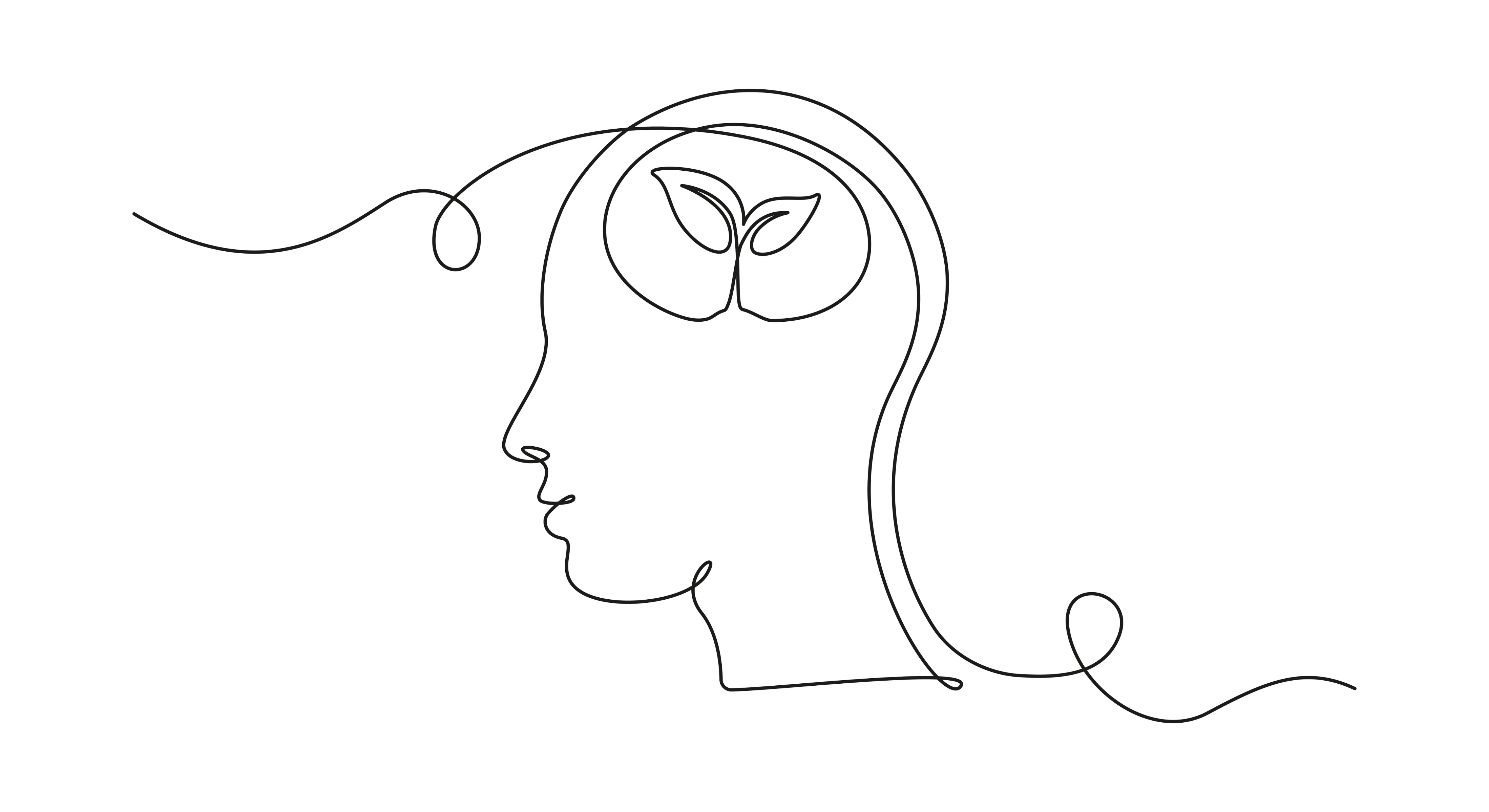 50
SOURCE: Linehan, 2014b
[Speaker Notes: Trainer Notes: "Lastly, these are the outcomes that are typically observed and experienced by those who apply DBT in their lives [read list]."

*NOTE: the downward facing arrows indicate a decrease, while the upward-facing arrows represent an increase*

Photo Credit:
Purchased Image, Adobe Stock.]
Limitations of DBT
DBT involves homework and worksheets that may not be well-suited for everyone
There is no formal trauma processing in DBT
DBT requires a strong level of commitment to treatment
Clients are expected to put into practice what they have learned
Clients may possess excellent skills, but they can still find themselves in situations with exceptionally challenging individuals and circumstances
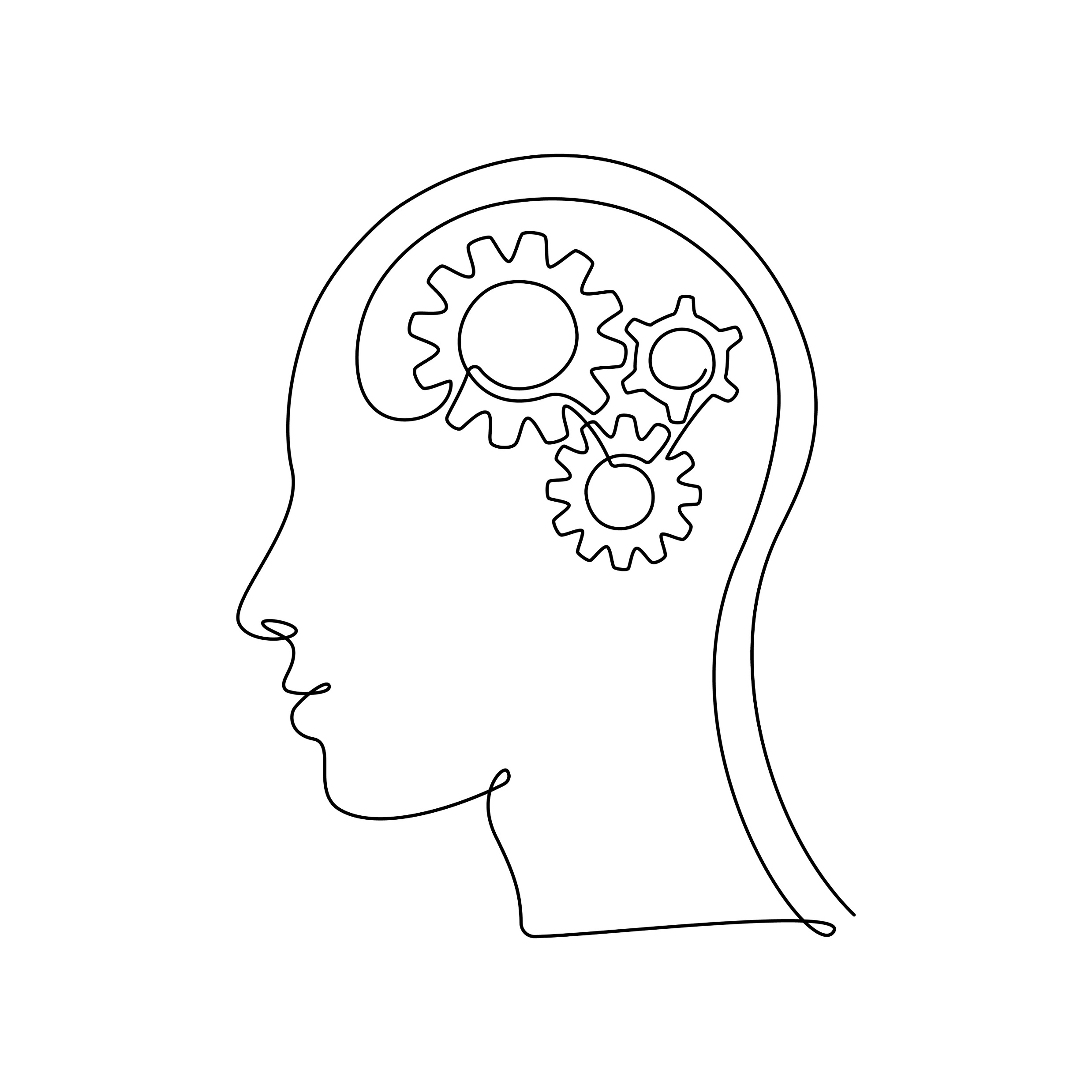 51
[Speaker Notes: Trainer Notes: 
Introduce slide – "Let's look at the limitations of DBT, which are important to be aware of:"

Bullet 1 – [read bullet].

Bullet 2 – read bullet and, then, add: "for some clients, trauma processing may be a necessary component of treatment  to recover from a traumatic experience(s) entirely."

Bullet 3 – read bullet and, then, add: "Unfortunately, this can be difficult to do when a person is feeling very low and downhearted (or is actively using substances).“

Bullet 4 – "Lastly, clients may possess excellent skills, but they can still find themselves in situations with exceptionally challenging individuals and circumstances."

---
Additional Notes: 
Other limitations of DBT – 
Certain facets of DBT are derived from Eastern religious philosophies; therefore, some clients whose religious values are Western (e.g., Christianity, Judaism, and Islam) may object to Zen Buddhist teachings.

Photo Credit:
Purchased Image, Adobe Stock.]
Using DBT in SUD Treatment
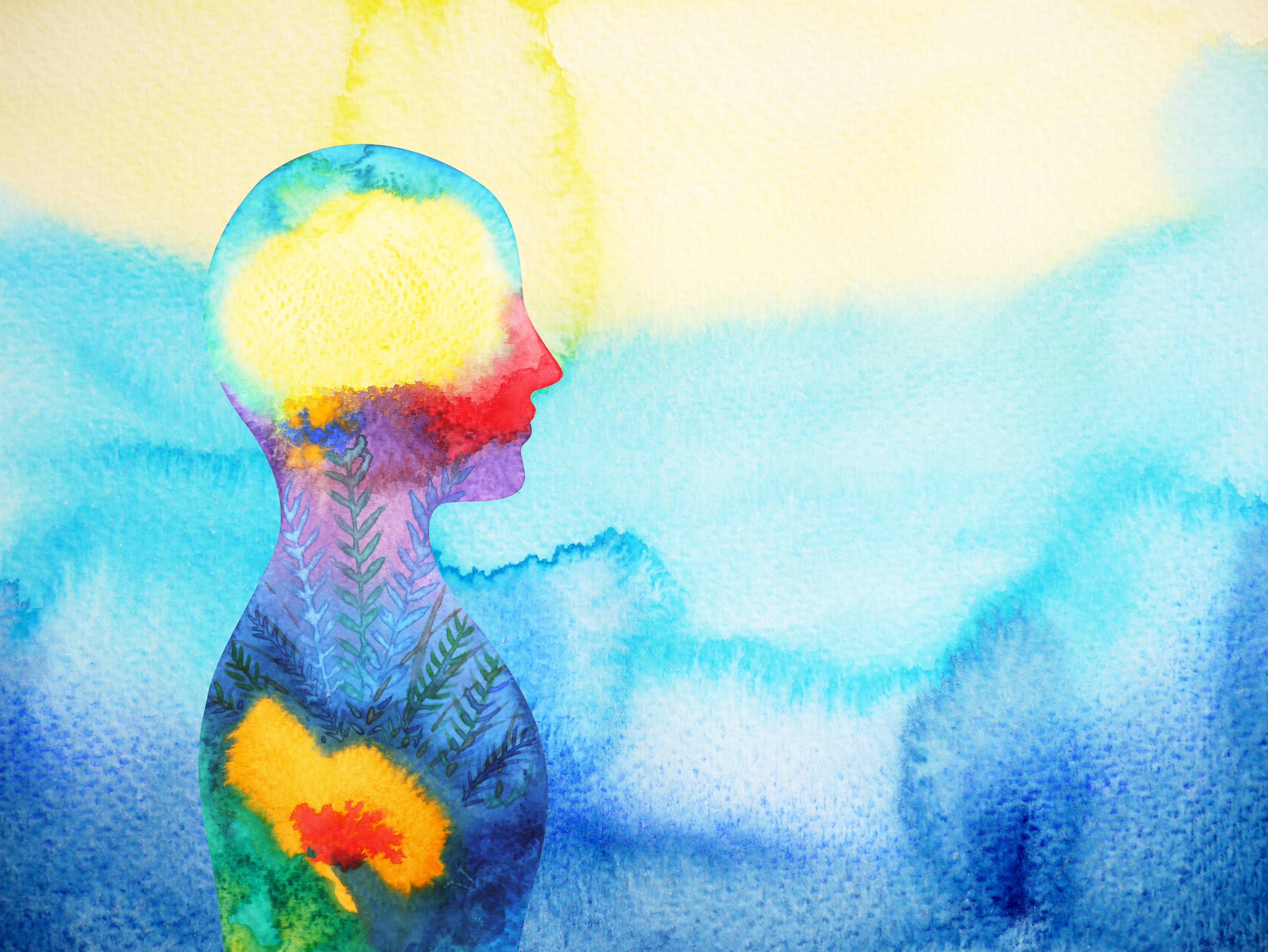 52
[Speaker Notes: Trainer Notes: 
Ask participants to share any words or phrases that come up when asked, "How can DBT be useful for those in SUD treatment?“

Photo Credit:
Purchased Image, Adobe Stock.]
Foundations of DBT in SUD Treatment
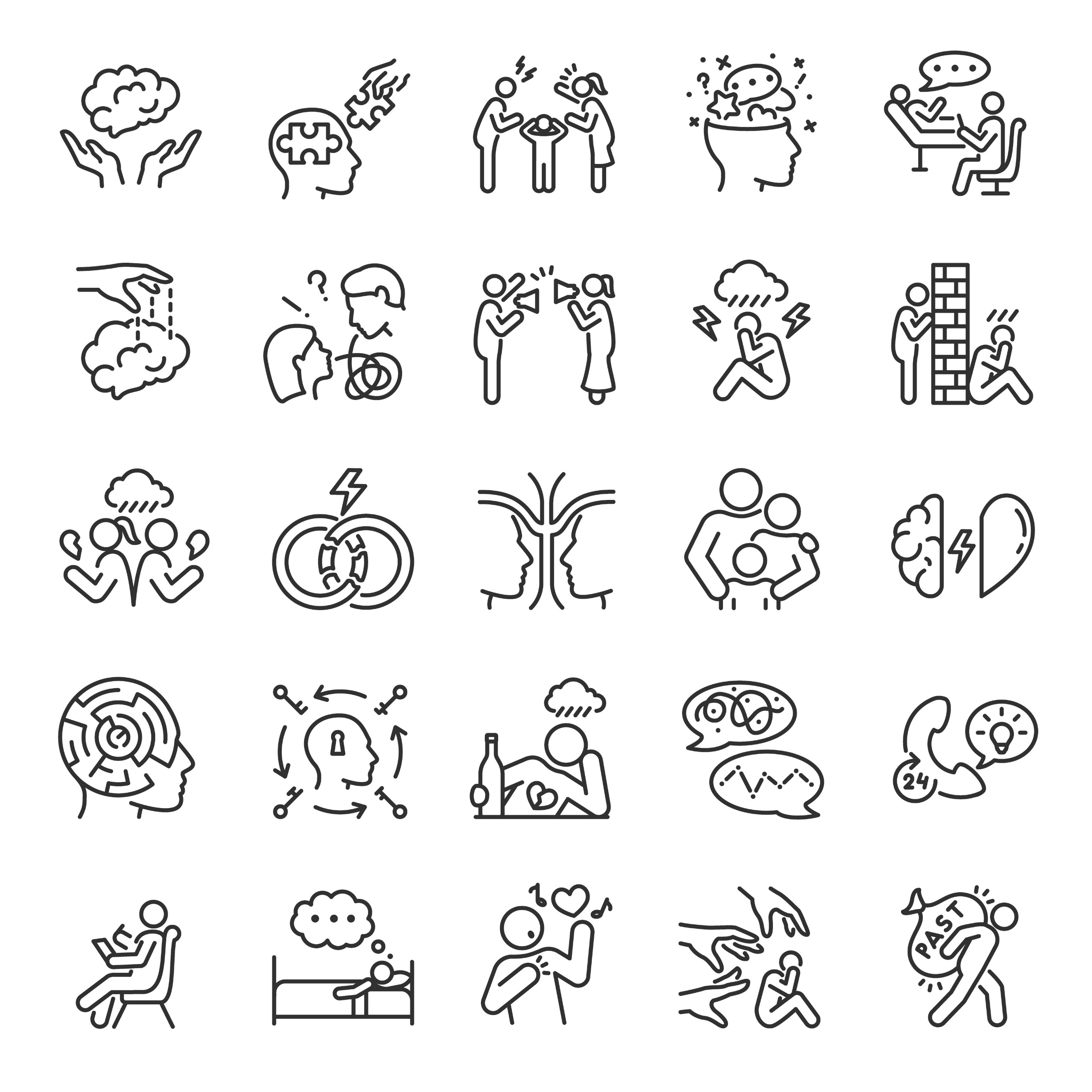 53
[Speaker Notes: Trainer Notes: "Let’s review the foundations of DBT in SUD treatment.“

Photo Credit:
Purchased Image, Adobe Stock.]
Rationale for DBT in SUD Treatment
DBT identifies substance use as a maladaptive coping behavior
DBT involves developing and practicing adaptive skills in the areas of Mindfulness, Interpersonal Effectiveness, Emotion Regulation, Distress Tolerance
Goal: These new skills function to reduce the need to engage in substance use as a coping behavior
DBT has shown favorable outcomes in treating addiction and substance use by reducing cravings and curbing impulsive and harmful behaviors
DBT can, thus, be an effective therapeutic intervention in substance use disorder treatment
54
SOURCE: Dimeff & Linehan, 2008
[Speaker Notes: Trainer Notes: 
Bullet 1 – "The main idea behind using DBT for substance use disorders is that individuals lack the skills needed to cope with or solve the problems that were causing them to turn to substances. So, by helping someone build skills that have proven to promote positive change, substance use can decrease."
Bullet 2 – "In learning the adaptive skills of DBT in the areas of Mindfulness, Interpersonal Effectiveness, Emotion Regulation, Distress Tolerance, a person can reduce their need to engage in substance use as a maladaptive coping behavior."
Bullet 3 – "Research has shown that DBT has shown favorable outcomes in treating addiction and substance use by diminishing cravings and mitigating impulsive and harmful behaviors."
Bullet 4 – "As such, DBT can, thus, be an effective therapeutic intervention in substance use disorder treatment."

---
Reference:
Dimeff, & Linehan, M. M. (2008). Dialectical Behavior Therapy for Substance Abusers. Addiction Science & Clinical Practice, 4(2), 39–47. https://doi.org/10.1151/ascp084239]
Dialectical Abstinence (1)
Abstinence
A concept in DBT that emphasizes finding a balanced approach to abstinence in the context of SUD treatment
Dialectical Abstinence
Harm Reduction
55
SOURCE: Dimeff & Linehan,2008
[Speaker Notes: Trainer Notes:
Introduce slide – "DBT anchors its approach to the treatment of SUDs in Dialectical Abstinence."

"Dialectical Abstinence is a concept in DBT that emphasizes finding a balanced approach to abstinence in the context of SUD treatment. It's based on the idea that people with SUDs often struggle with the concept of abstinence, and a one-size-fits-all approach may not be effective for everyone." 

"The traditional notion of "abstinence" in SUD treatment refers to completely ceasing substance use. Many SUD treatment programs emphasize that lasting recovery requires a life entirely free of substances."
"DBT for SUDs also values the concept of abstinence but acknowledges that lapses can occur. In this context, dialectical abstinence incorporates a harm reduction approach, which removes the expectation of absolute perfection and minimizes the negative consequences of substance use. Harm reduction strategies may include education on safer substance use practices, access to clean needles, or overdose prevention strategies."
"By blending abstinence with harm reduction, dialectical abstinence aims to minimize harm when setbacks happen and guides individuals back toward the path of abstinence."]
Dialectical Abstinence (2)
Dialectical Abstinence acknowledges the complex and personalized nature of substance use disorder recovery
Dialectical Abstinence promotes a balance between complete substance abstinence and harm reduction strategies
Instead of viewing abstinence as an all-or-nothing goal, Dialectical Abstinence acknowledges that some individuals may need to start with harm reduction and work toward abstinence over time
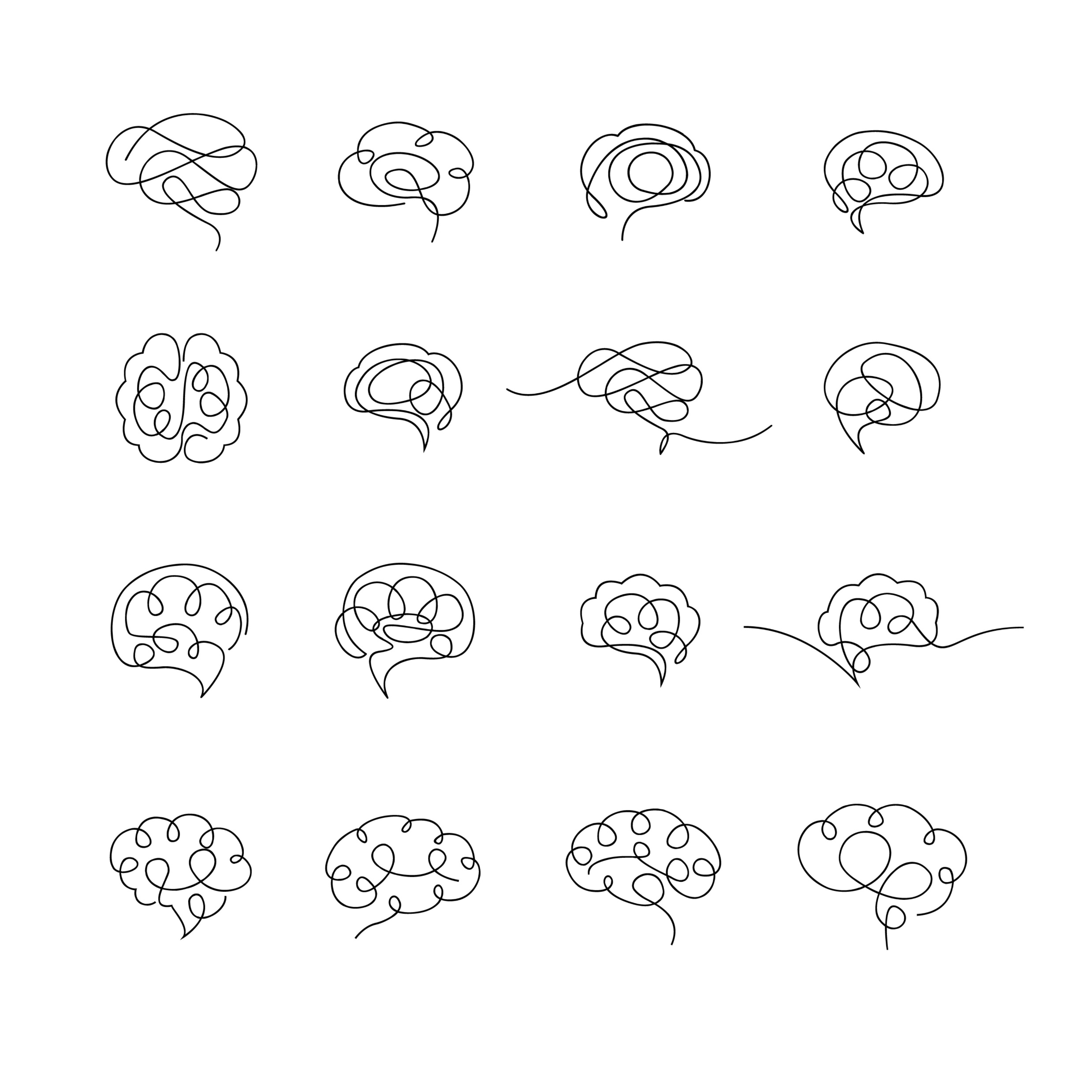 56
SOURCE: Dimeff & Linehan,2008
[Speaker Notes: Trainer Notes:
Bullet 1 – read bullet and, then, add: "Dialectical Abstinence acknowledges that complete abstinence may not be immediately achievable or appropriate for everyone, and that harm reduction strategies can play a valuable role in improving an individual's health and well-being while working toward their recovery goals. This approach is rooted in the dialectical philosophy of finding a balance between opposing forces and adapting to the client's unique needs."

---
Additional Notes: 
Other key points of Dialectical Abstinence in DBT include:
Meeting the Client Where They Are – Practicing Dialectical Abstinence involves meeting clients where they are in their recovery journey. This means acknowledging the client's current level of readiness for change and working with them to set realistic goals. For some, this might mean reducing the frequency or quantity of substance use initially, with the ultimate goal of abstinence.
Individualized Treatment Plans – Dialectical Abstinence emphasizes the importance of tailoring treatment plans to the individual's unique needs and circumstances. Treatment plans are not rigidly defined but are flexible and adaptable to the client's progress and changing goals.

Photo Credits:
Purchased Images, Adobe Stock.]
Walking the Middle Path
In DBT, Walking the Middle Path involves balancing opposing positions and avoiding black-and-white thinking
It encourages a flexible and adaptive approach to situations and relationships
Practicing Walking the Middle Path in DBT when addressing SUDs is crucial for individuals striving to find a balanced and effective approach to recovery
In SUD treatment, the Walking the Middle Path refers to finding a balance between abstinence and continued substance use
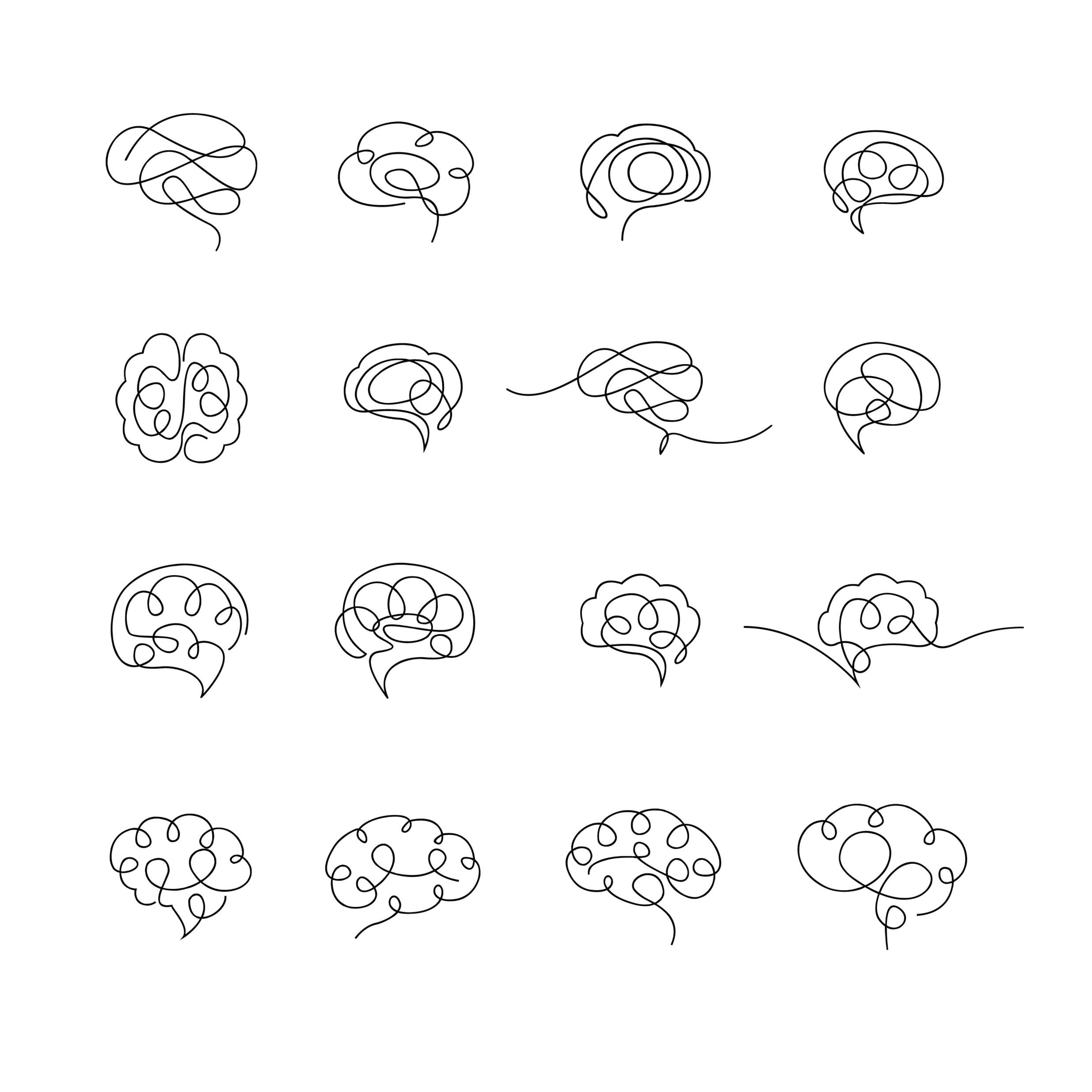 57
SOURCE: Linehan, 2014a
[Speaker Notes: Trainer Notes: 
Bullet 1 & Sub-Bullet – [read bullets].

Bullet 2 & Sub-Bullet – [read bullets].

Photo Credits:
Purchased Images, Adobe Stock.]
Walking the Middle Path & SUDs
Here are some strategies to practice Walking the Middle Path in SUD treatment:
Acknowledge ambivalence
Practice mindfulness
Set realistic goals
Explore harm reduction strategies
Seek support
Build coping skills
Walking the Middle Path in SUD treatment means finding a personalized recovery journey, whether it leads to abstinence or harm reduction, recognizing that each person's recovery is unique
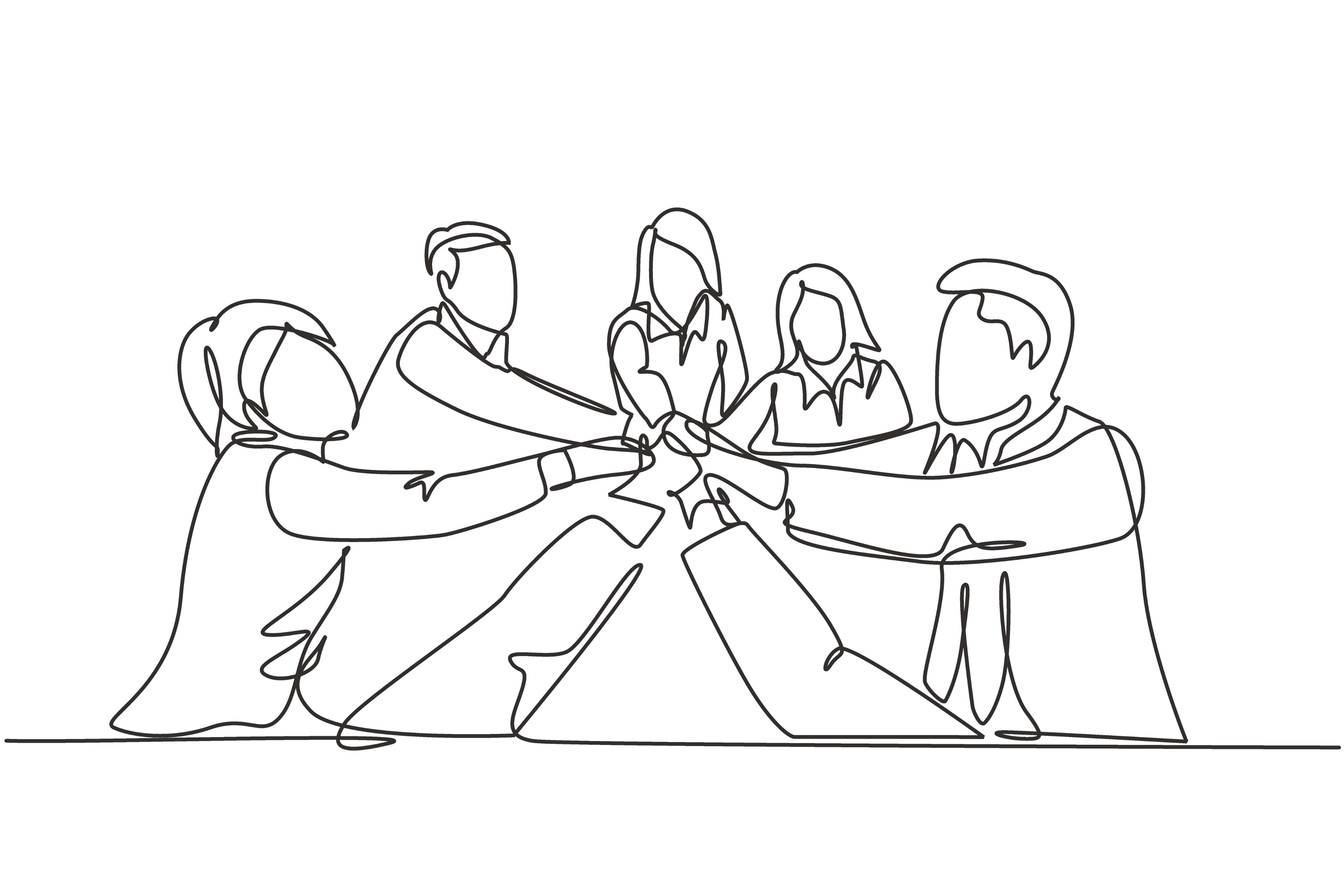 58
SOURCE: Linehan, 2014a
[Speaker Notes: Trainer Notes: 
Bullet 1 – "These are some strategies to practice walking the middle path in SUD treatment."

Acknowledge Ambivalence: Recognize that ambivalence about change is normal in the recovery process. It's okay to have mixed feelings about quitting substances. Understand that you may have both a desire to quit AND a desire to continue using (or a craving to use).
Practice Mindfulness: Utilize mindfulness skills to stay present in the moment when experiencing cravings or urges. Instead of giving in to the urge or suppressing it, observe the craving without judgment. This allows you to make a more conscious choice.
Set Realistic Goals: Consider setting small, achievable goals for yourself rather than focusing solely on abstinence. For example, you might start by reducing your substance use or creating a harm reduction plan. The key is to make gradual progress.
Harm Reduction Strategies: Explore harm reduction strategies that prioritize reducing the negative consequences of substance use while working toward abstinence. This might include safe injection practices, using clean needles, or setting limits on use.
Seek Support: Engage with a support network that understands your goals and can provide non-judgmental encouragement. This could include a therapist, a support group, or close friends and family who support your recovery journey.
Build Coping Skills: Focus on developing healthier coping skills to manage stress, emotional pain, and triggers. DBT skills such as distress tolerance, emotion regulation, and interpersonal effectiveness can be particularly useful.

---
Additional Notes: 
Other strategies to practice Walking the Middle Path in SUD treatment:
Identify Triggers: Work with a therapist or counselor to identify your specific triggers for substance use. These could be emotional triggers, environmental cues, or certain people. Understanding your triggers helps you prepare for potential challenges.
Create a Safety Plan: Develop a safety plan that outlines what to do in case of relapse or intense cravings. Having a plan in place can prevent full-blown relapse and help you get back on track more quickly.
Monitor Progress: Keep a journal to track your substance use patterns, triggers, and emotions. Regularly reviewing your progress can help you make informed decisions about your treatment plan.
Therapeutic Guidance: Consider seeking DBT or other evidence-based therapy specifically tailored to substance use disorders. A trained therapist can help you navigate the challenges of walking the middle path in recovery.

Photo Credit:
Purchased Image, Adobe Stock.]
The Role of Emotion Dysregulation in SUDs
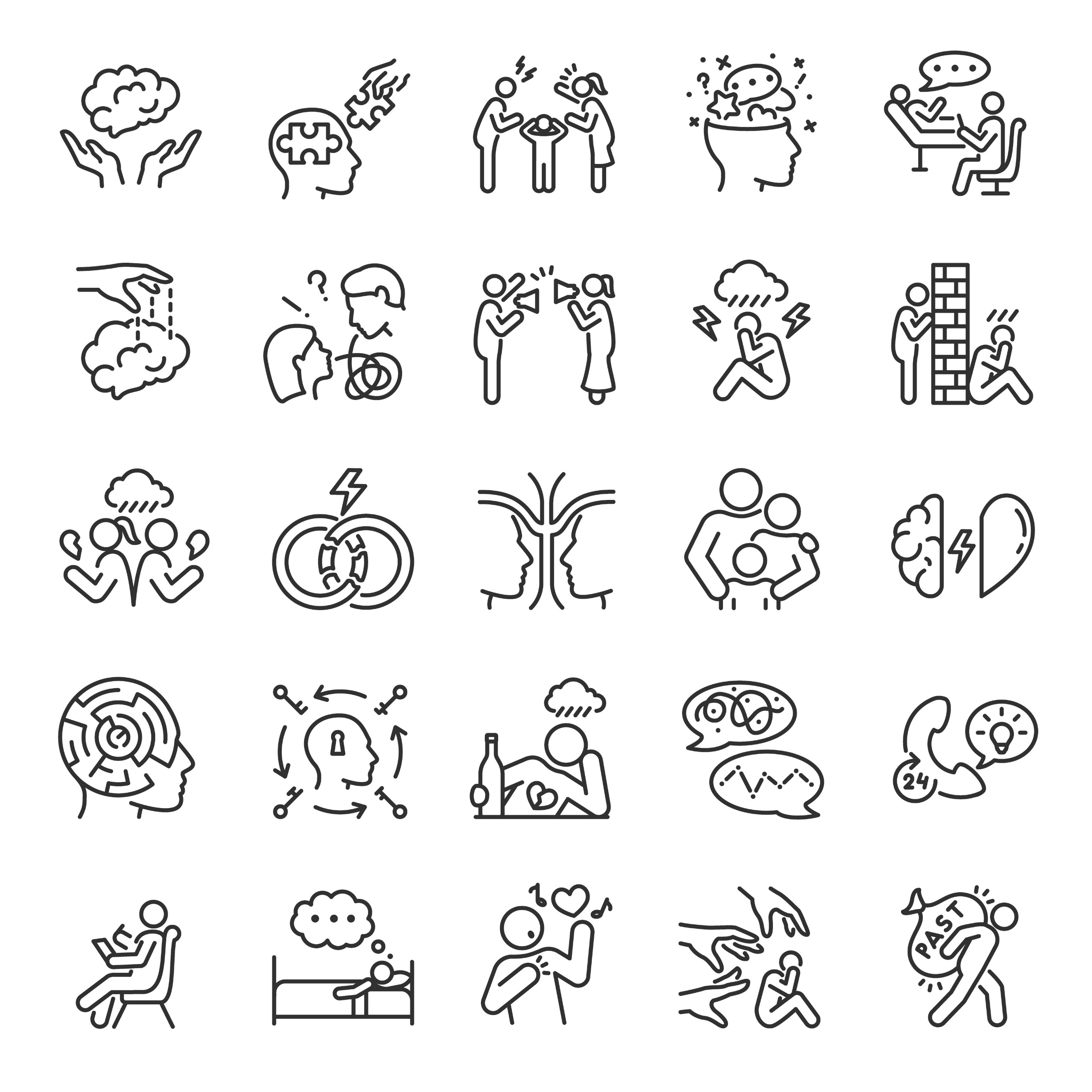 59
[Speaker Notes: Trainer Notes: 
"Emotion regulation is one's ability to influence their emotional experiences using both internal and external processes."

"Research suggests that people with substance use disorders have greater difficulties in emotion regulation than people without substance use disorders. Further, deficits in emotion regulation are linked to substance use disorders and other addictive behaviors."

"Let’s take a look at how DBT conceptualizes emotion dysregulation in the context of SUDs.“

Photo Credit:
Purchased Image, Adobe Stock.]
Emotion Regulation Vs Dysregulation
Emotion regulation refers to the ability to effectively monitor, evaluate, and modify one's emotional responses in a way that is adaptive and conducive to well-being



Emotion dysregulation refers to the inability to effectively recognize, manage and respond to one's own emotions
It involves a lack of adaptive emotional regulation skills
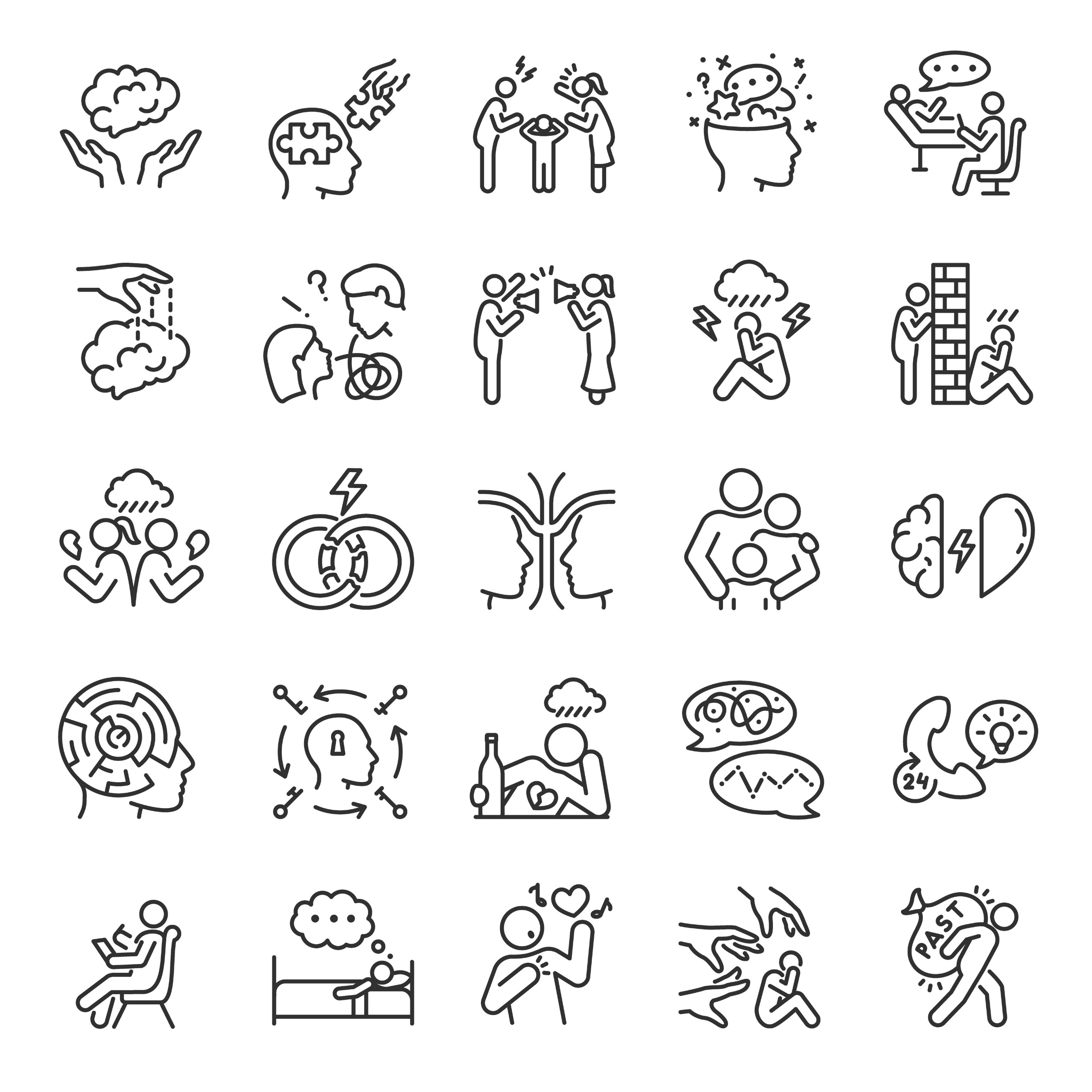 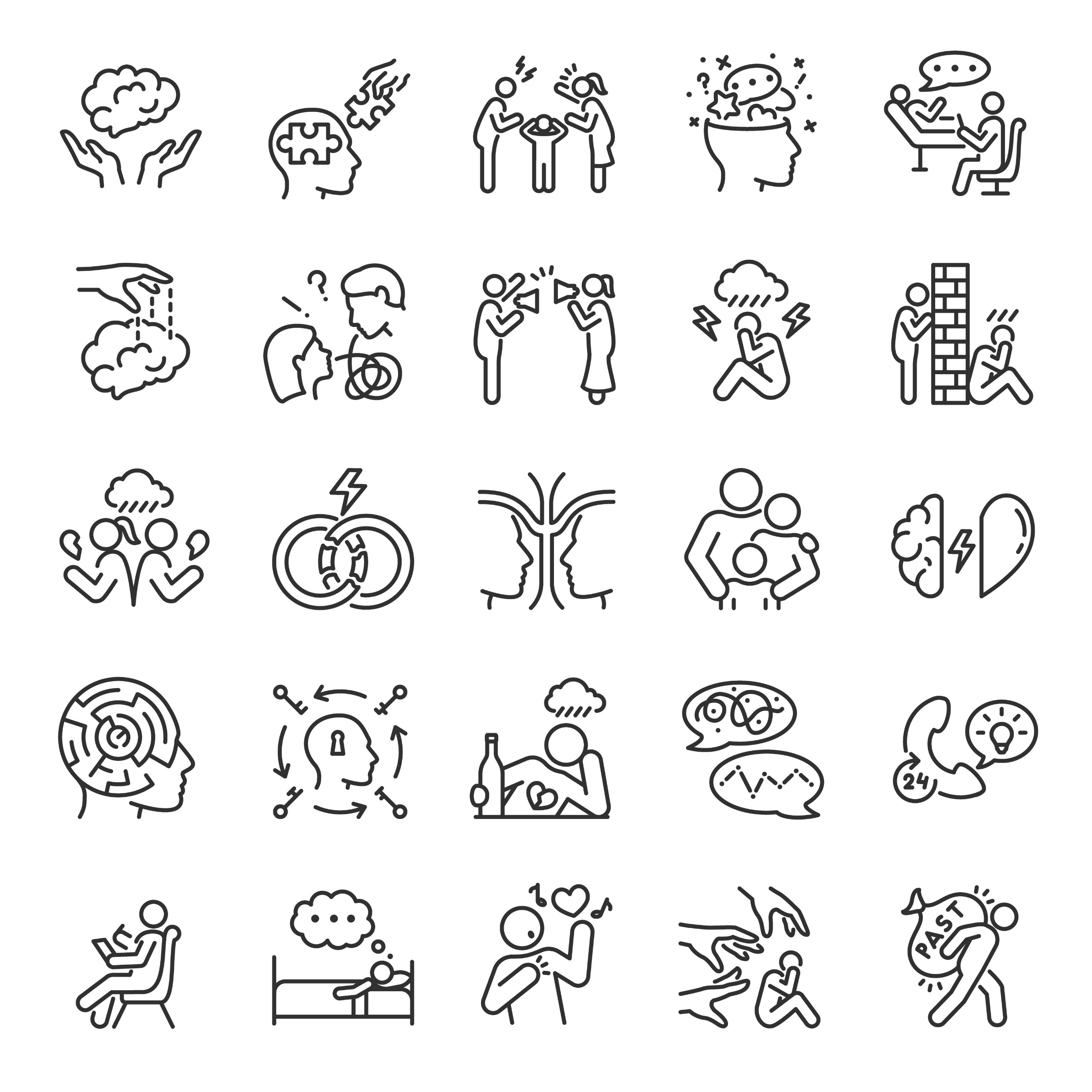 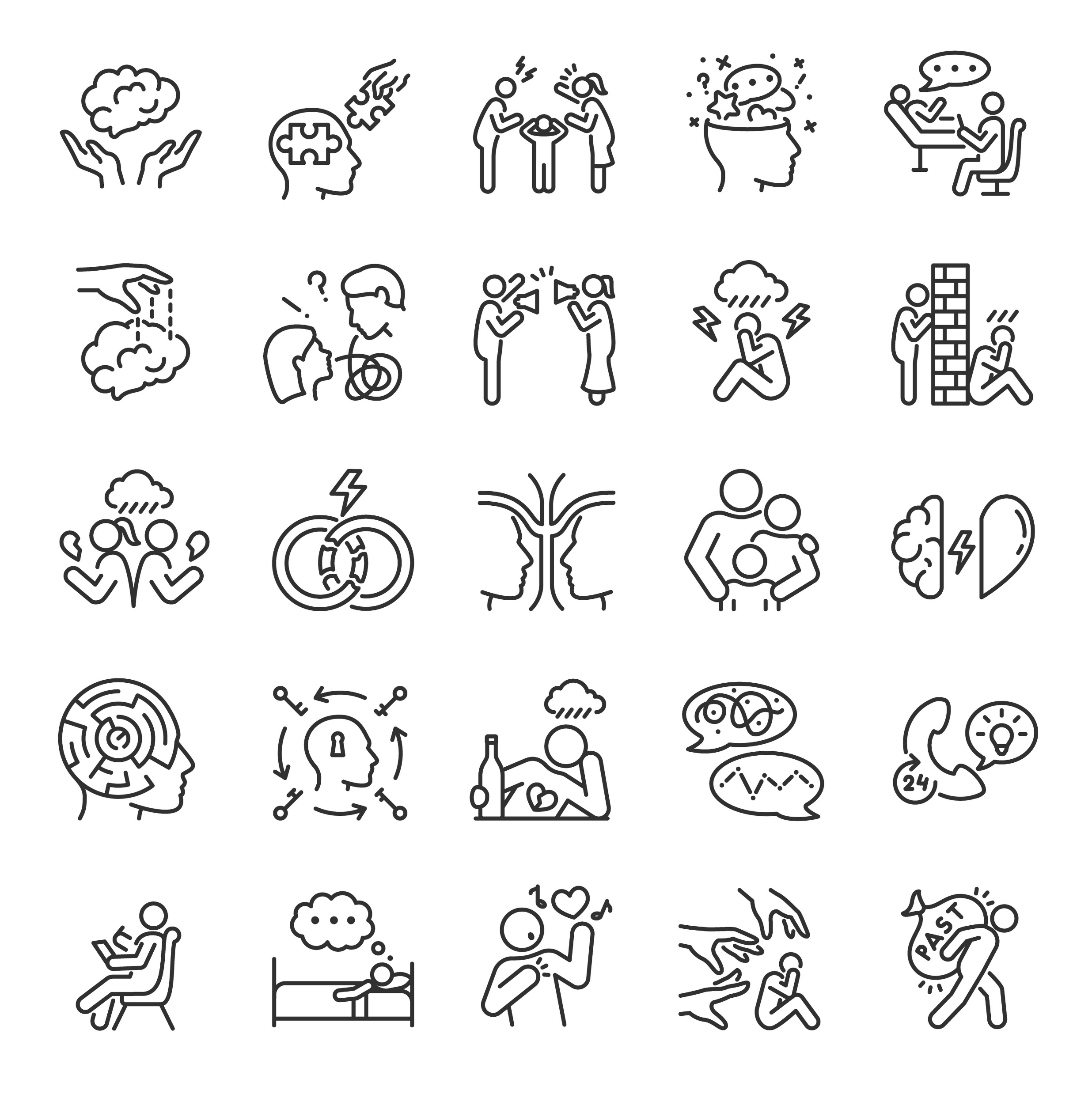 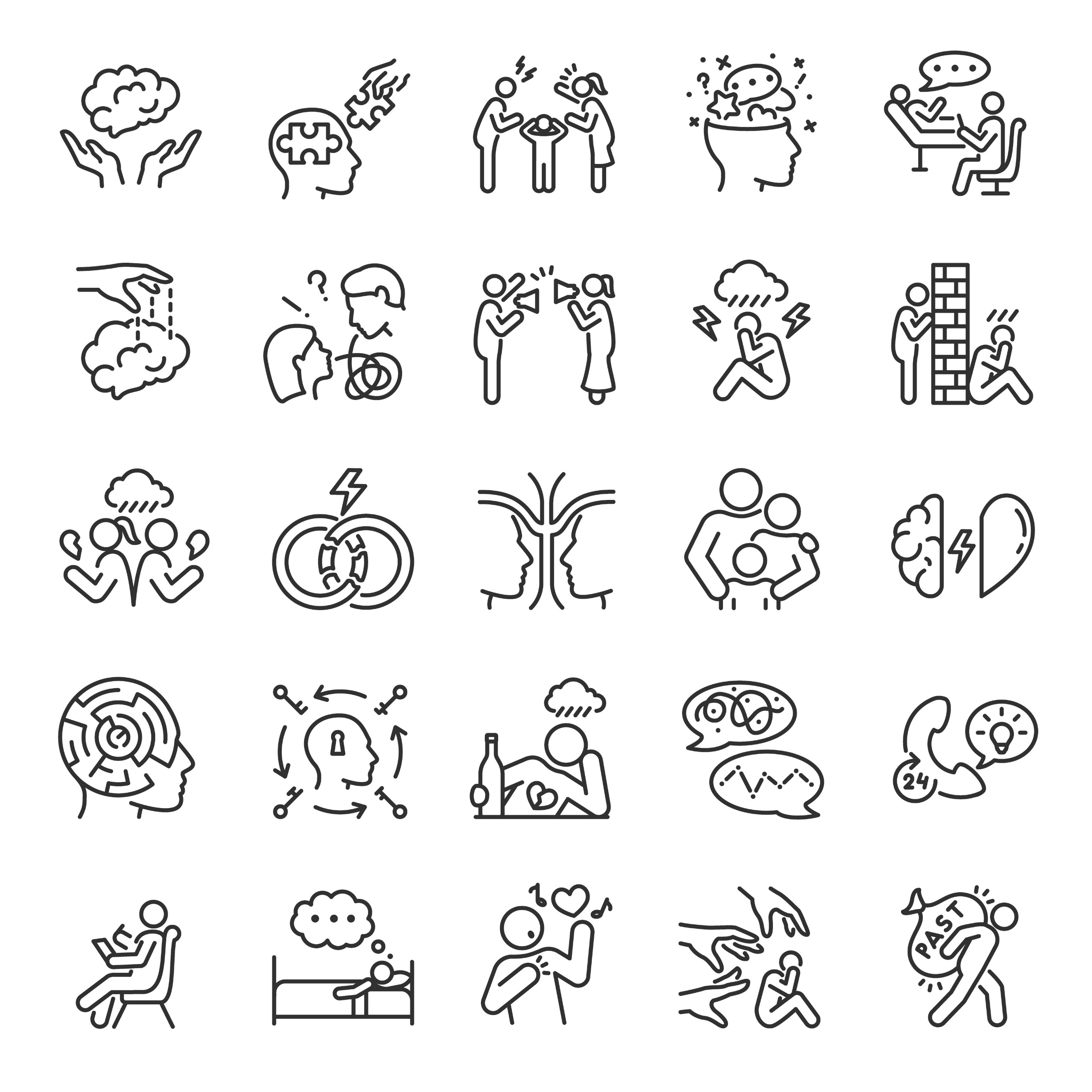 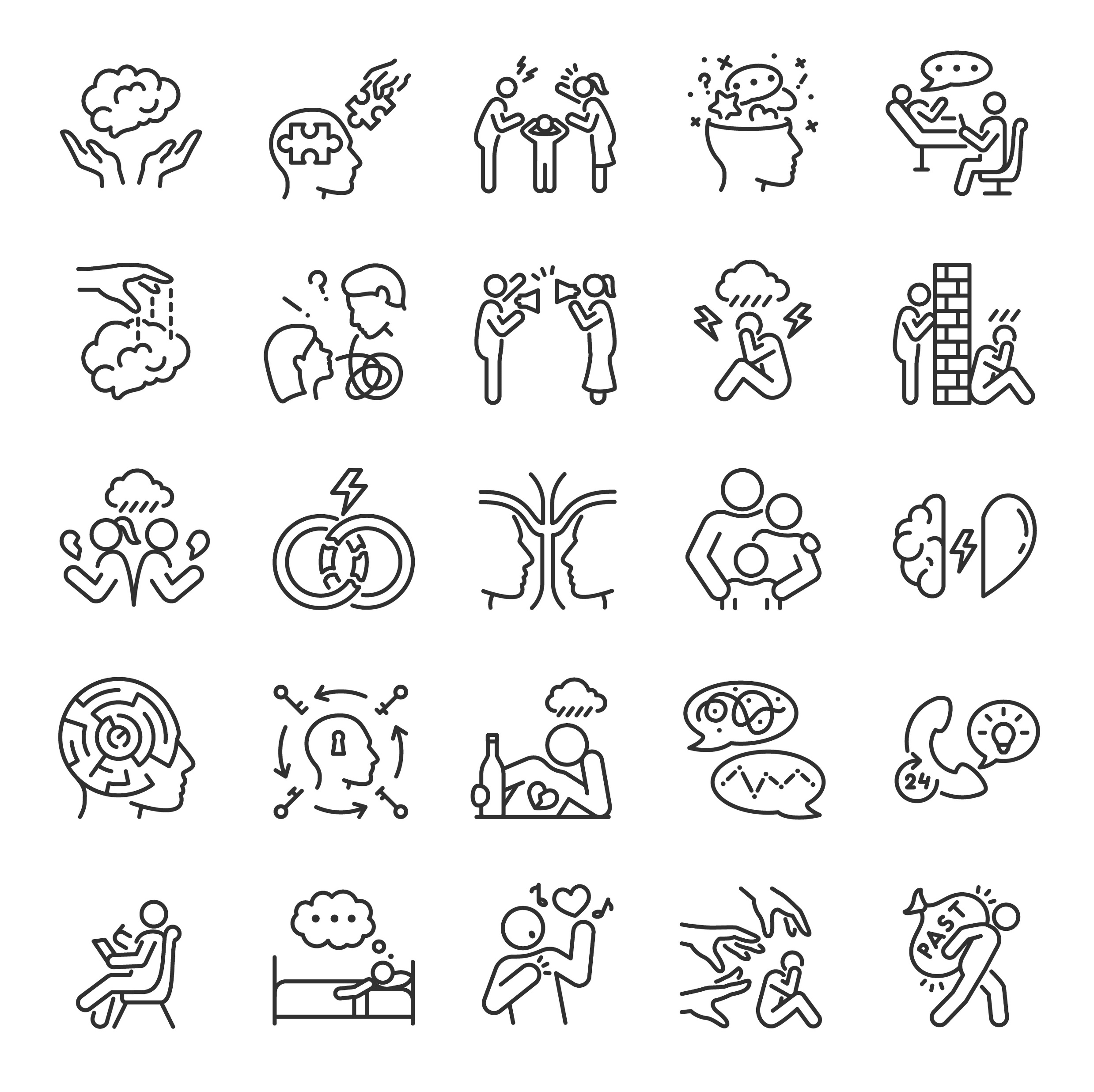 60
SOURCE: Dimeff & Linehan,2008
[Speaker Notes: Trainer Notes: 
Bullet 1 – [read bullet].

Bullet 2 – read bullet and sub-bullet and, then, add:
"Individuals with emotion dysregulation may experience emotions more intensely than others. They may become overwhelmed by their feelings, leading to impulsive behaviors or emotional outbursts."
"Some individuals with emotion dysregulation might attempt to suppress or avoid their emotions altogether, which can lead to emotional numbness or detachment."
"People with emotion dysregulation may also struggle to use healthy coping strategies to regulate their emotions. They might not know how to calm themselves down when upset or how to soothe themselves when distressed."

---
Additional Notes: 
Other common features of emotion dysregulation include:
Difficulty in Identifying Emotions: People with emotion dysregulation may have trouble accurately identifying and labeling their emotions. They might use vague terms like "feeling bad" rather than specific emotional words like "angry" or "anxious."
Impulsive Behavior: Emotion dysregulation can lead to impulsive actions as individuals struggle to cope with their emotions. This might involve impulsive spending, substance use, self-harm, or other risky behaviors.
Quick Emotional Shifts: Emotional states can change rapidly, often in response to external triggers or perceived threats. This volatility can make it challenging to maintain stable emotional well-being.
Relationship Problems: Difficulty regulating emotions can strain interpersonal relationships. Frequent mood swings, emotional outbursts, or a lack of emotional responsiveness can make it hard for others to connect with or understand the individual.

Photo Credits:
Purchased Images, Adobe Stock.]
Emotion Dysregulation and Impulsivity
Emotion dysregulation is central to the impulsivity that operates in maladaptive behaviors such as substance use
Difficulties with impulse control underlie substance use
Substance use is most often a coping strategy for emotion dysregulation
In DBT,  individuals engage in skills training to regulate their emotions and thereby decrease the motivation to use substances.
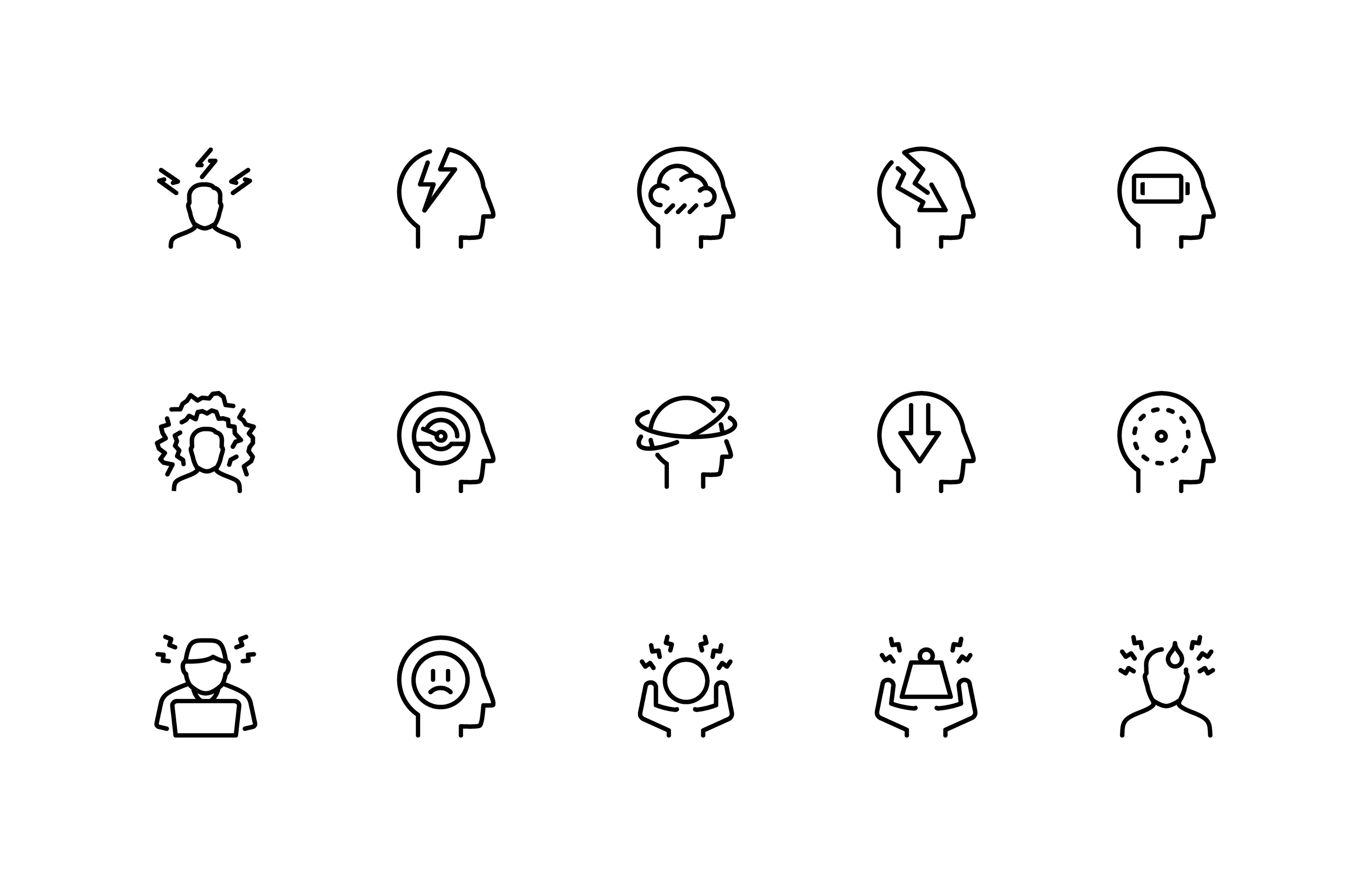 61
SOURCE: Dimeff & Linehan,2008
[Speaker Notes: Trainer Notes: 
Introduce slide – "The premise of DBT is that…. [read Bullet 1 & Sub-Bullet]."
"In other words, emotion dysregulation can lead to impulsive actions as individuals struggle to cope with their emotions. This might involve substance use or other behaviors such as impulsive spending, self-harm, or other risky behaviors.“
"Emotion dysregulation operates like a powerful emotional engine in a car, with no brakes – DBT works to help people build that brake system."

Bullet 2 – Read Bullet 2 and, then, add: "As such, DBT targets substance use as a symptom of emotion dysregulation."

Bullet 3 – Read Bullet 3 and, then, add: "Skills also serve to help people regulate their behavior, environment, physiology, and cognitions.“

Photo Credits:
Purchased Images, Adobe Stock.]
Emotion Dysregulation and the DBT Skills
Mindfulness skills promote emotional awareness and acceptance, allowing individuals to recognize and navigate their emotions without judgment
Interpersonal Effectiveness teach individuals how to communicate their needs and boundaries effectively in relationships, reducing conflicts and emotional triggers
Emotion Regulation skills provide individuals with the tools and strategies to manage and modulate their emotional responses effectively 
Distress Tolerance skills are valuable for managing emotion dysregulation by teaching individuals how to cope with intense and distressing emotions without resorting to impulsive or harmful behaviors
62
[Speaker Notes: Trainer Notes: 
Bullet 1 – read bullet and, then, add: "Individuals learn to respond to emotions more skillfully, reducing impulsive reactions and fostering emotional balance and resilience."

Bullet 2 – read bullet and, then, add: "These skills empower individuals to engage in healthier, more satisfying interactions, which can mitigate emotional distress and contribute to emotional regulation."

Bullet 3 – read bullet and, then, add: "By learning techniques to reduce emotional intensity, cope with distressing emotions, and respond adaptively to triggers, individuals can gain greater control over their emotional experiences and reduce instances of emotion dysregulation."

Bullet 4 – read bullet and, then, add: "These skills enable individuals to endure emotional discomfort, ride out emotional storms, and make healthier choices in response to challenging emotions."]
Benefits of DBT in SUD Treatment
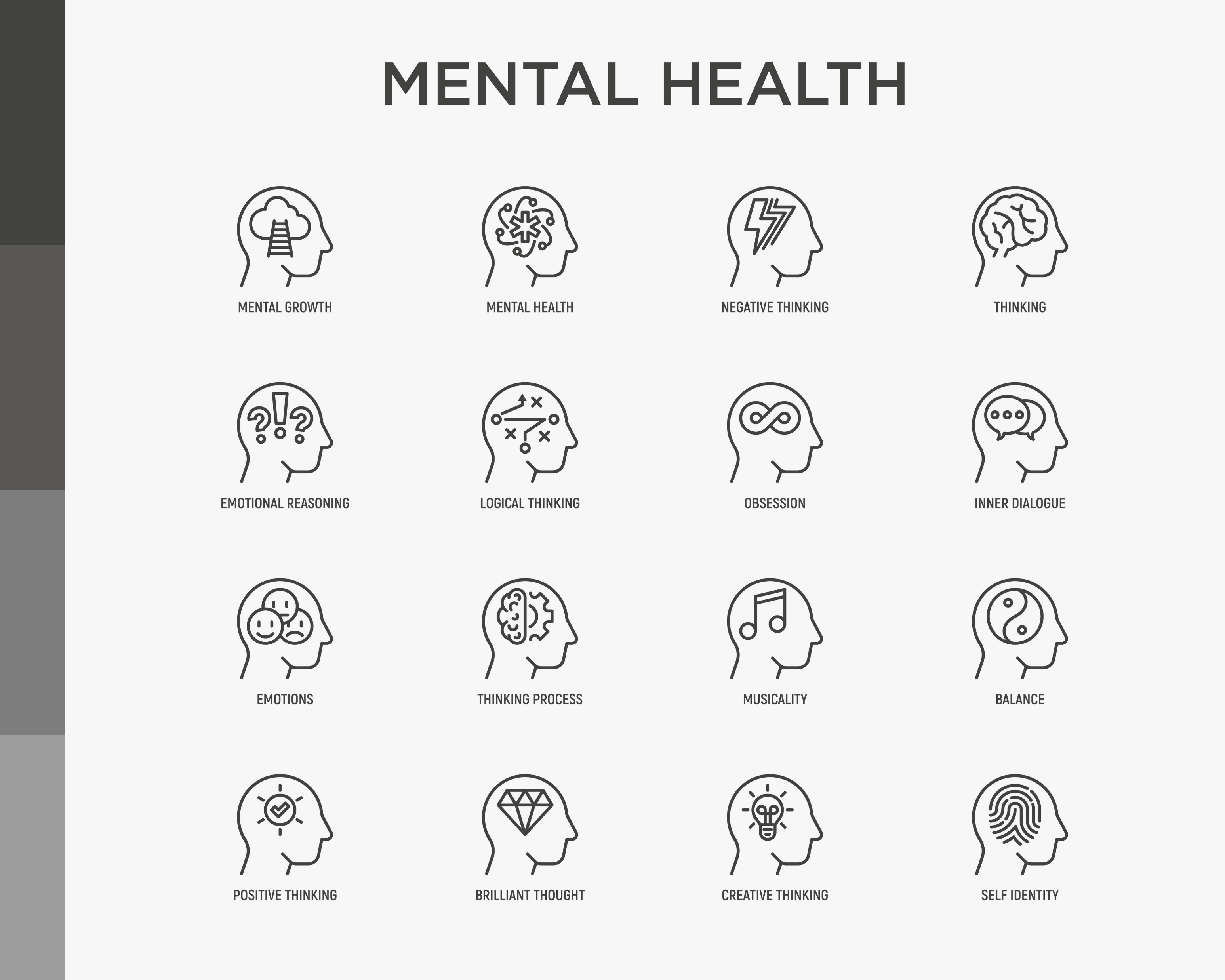 63
[Speaker Notes: Trainer Notes: "Let’s review the benefits of DBT in SUD treatment.“

Photo Credit:
Purchased Image, Adobe Stock.]
Benefits of DBT for SUD (1)
Mindfulness skills and practices assist individuals in finding peace in the present moment, aiding them in recognizing and tolerating negative emotions that may trigger cravings
Interpersonal Effectiveness and communication skills help people to more effectively communicate their experiences, needs, and boundaries, among other things
Building healthy interpersonal relationships is essential in maintaining long-term recovery
Emotion Regulation skills help people cope with difficult emotions in healthy ways and can decrease the need to use substances to cope
Distress Tolerance skills give people a greater capacity to manage intense emotional experiences and stressors, thereby lessening the need to manage or escape them with substances
64
SOURCE: Dimeff & Linehan, 2008
[Speaker Notes: Trainer Notes: 
Introduce slide – "Research has shown that the function of the DBT skills overlap to address both the etiology and function of substance misuse. As such, DBT can help those with substance use disorders in several ways."

Bullet 1 – "Mindfulness skills allow clients to recognize and tolerate the negative emotions that can cause cravings."

Bullet 2 – "Interpersonal effectiveness helps clients build healthy interpersonal relationships which are essential in maintaining long-term recovery from SU; these skills can also help clients foster community and social supports to aid in their recovery."

Bullet 3 – "Emotional regulation skills have a general mitigating effect on the need to use substances to cope with difficult emotions."

Bullet 4 – "Distress tolerance skills can help lessen one’s need to manage or escape intense emotional experiences and stressors with substances."]
Benefits of DBT for SUD (2)
DBT can also help those with Substance Use Disorders by:
Fostering a positive self-image and confidence in personal strengths for sustained recovery
Supporting behavior and environment changes to reduce (re)lapse risks
Guiding individuals in removing relapse triggers, like unhealthy relationships or drug-associated places
Identifying, challenging, and addressing black-and-white thinking and catastrophizing to promote nuanced thinking in stressful situations
65
SOURCE: Dimeff & Linehan, 2008
[Speaker Notes: Trainer Notes: 
[Read bullets].]
BREAK
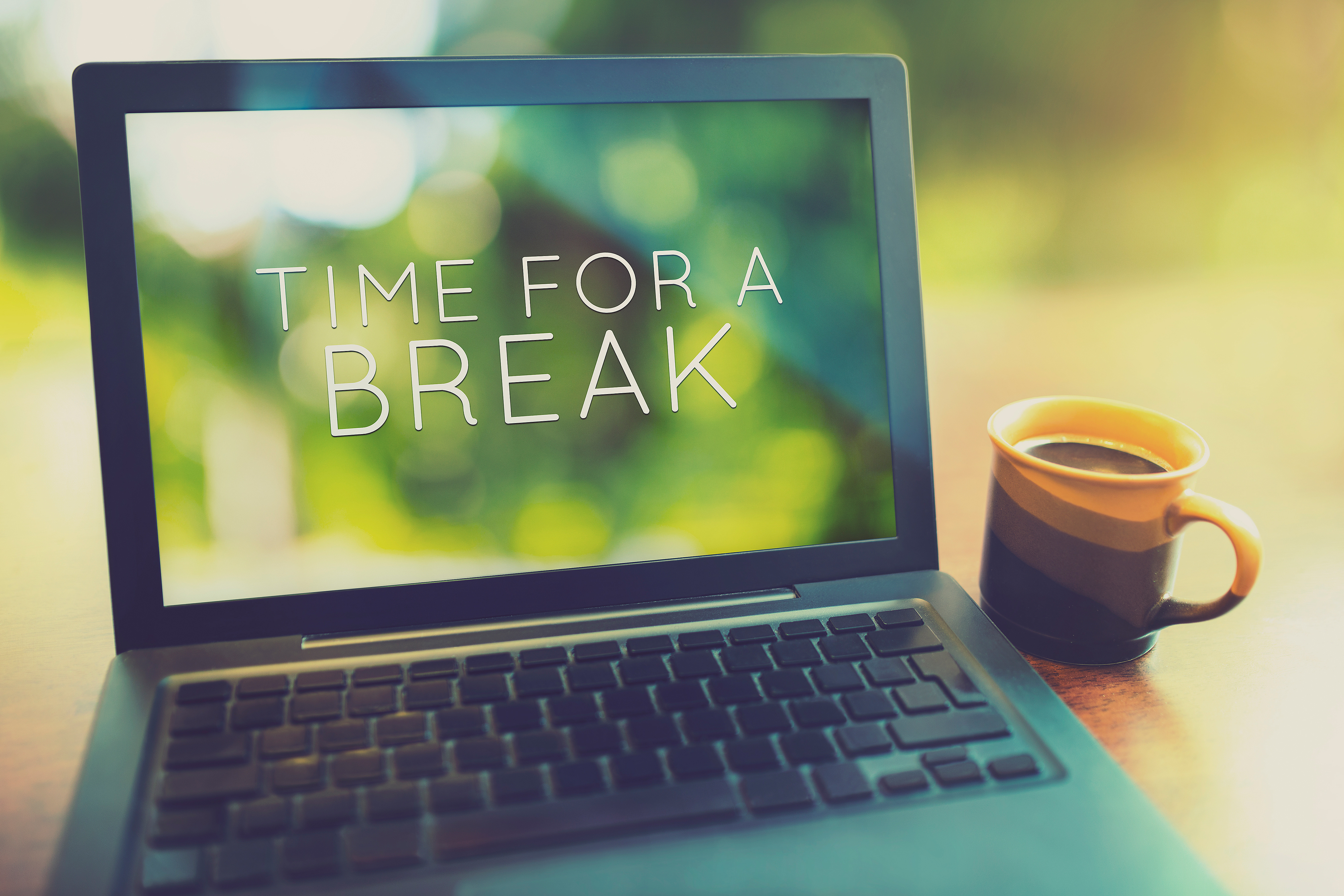 Up Next:
The DBT Skills
Mindfulness
Interpersonal Effectiveness
Closing Mindfulness Exercise
66
[Speaker Notes: Trainer Notes: 
"We'll start back in 15 minutes" [note exact time participants should return]. 
For virtual trainings - "Feel free to turn off your webcam, but don't disconnect from the meeting.“

Photo Credit:
Purchased Image, Adobe Stock.]
The DBT Skills
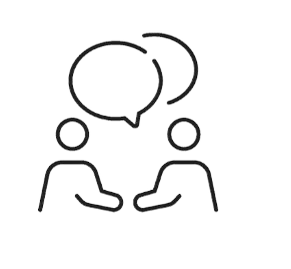 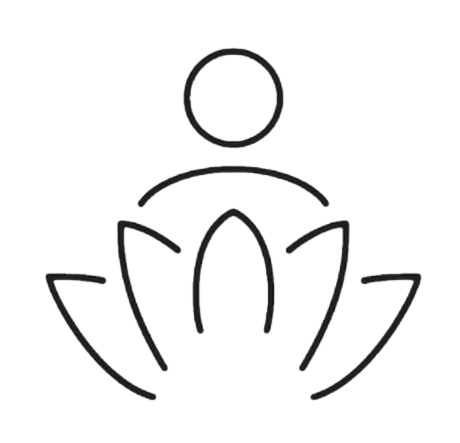 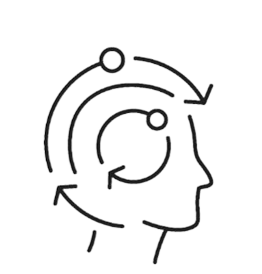 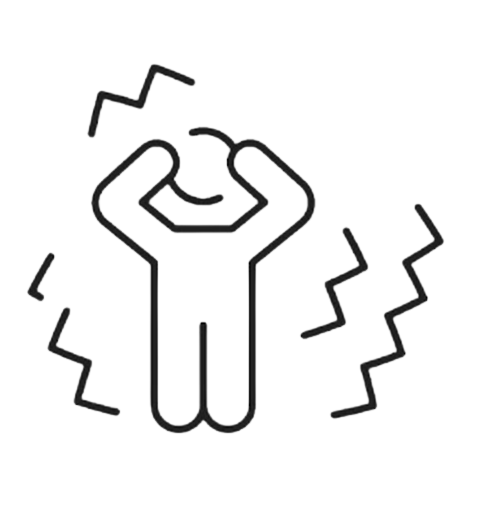 67
[Speaker Notes: Trainer Notes: "Let’s now dive into the Four DBT skill sets.“

Photo Credits:
Purchased Images, Adobe Stock.]
The DBT Skills (1)
At its core, DBT helps people build skills in four key areas:
Mindfulness
Interpersonal Effectiveness
Emotion Regulation
Distress Tolerance
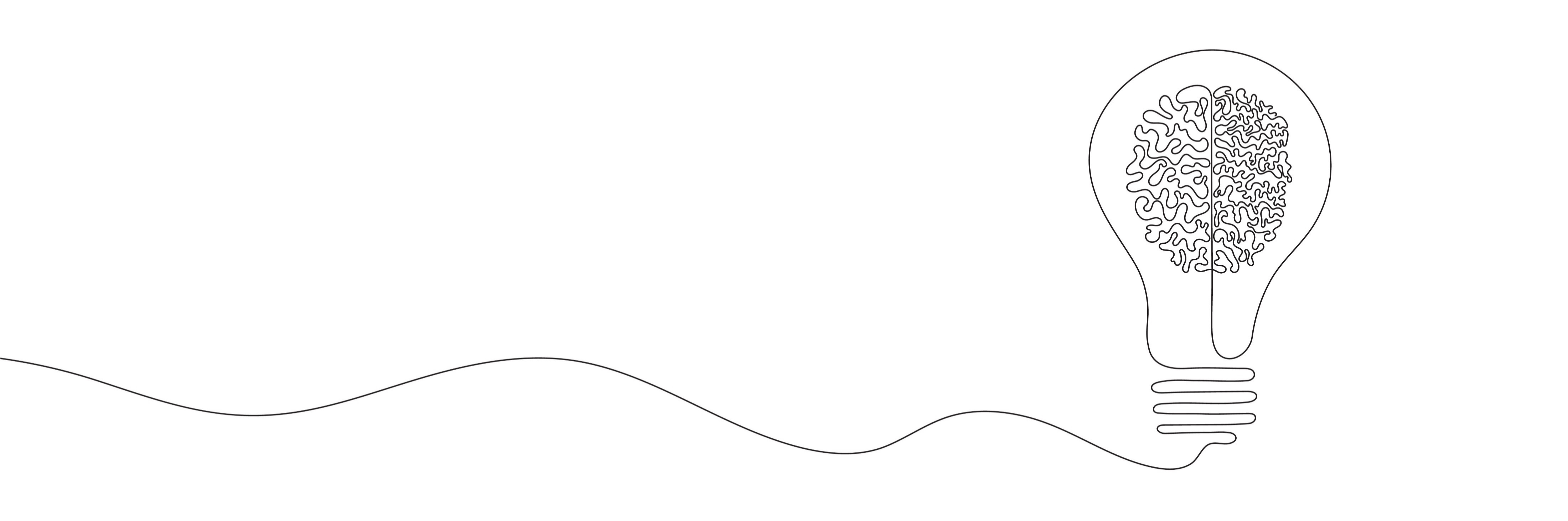 68
[Speaker Notes: Trainer Notes: Read bullets and, then, you can add: "There is a visually-helpful infographic on the next slide.“

Photo Credit:
Purchased Image, Adobe Stock.]
The DBT Skills (2)
69
[Speaker Notes: Trainer Notes: 
"Mindfulness skills help us to develop non-judgmental awareness of the present moment which can improve our ability to non-judgmentally observe and accept whatever is occurring (both internally and externally) in the moment."

"Interpersonal effectiveness skills help us develop techniques to communicate with others in a way that is assertive, maintains our self-respect, and strengthens our relationships."

"Emotion regulation skills involve strategies to understand, manage, and change intense emotions and reduce our vulnerability to them. These skills can help to reduce the intensity of painful feelings that are experienced in response to painful events and can help decrease the ways in which emotion dysregulation may be contributing to problems in our life."

"Distress tolerance skills are aimed at helping us manage an emotional incident with greater calm and acceptance and increase our tolerance of negative emotions rather than trying to escape from them with harmful behavior. These skills can help give someone more control over urges to engage in impulsive behaviors (such as substance use)."]
Mindfulness
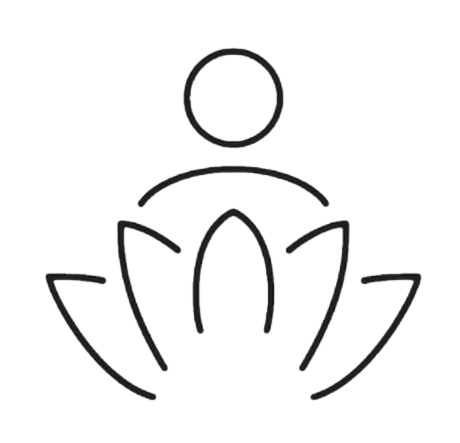 70
[Speaker Notes: Trainer Notes: "Let's start by reviewing the skills involved in the area of mindfulness.“
Photo Credit:
Purchased Image, Adobe Stock.]
Mindfulness Overview
Mindfulness is the intentional focus on the present moment without judgment or attachment to the moment
Mindfulness involves finding peace in the present moment, directing attention to the current experience, and staying grounded without dwelling on the past or worrying about the future
Mindfulness is a helpful tool that helps people take a step back from intense feelings if they feel overwhelmed by their emotions
71
SOURCE: Linehan, 2014a
[Speaker Notes: Trainer Notes: 
Introduce slide – "Mindfulness as a practice has gained popularity over the last few years. In fact, there are now many popular 'mindfulness apps' that you can use to help you practice mindfulness in your day-to-day life."

Bullets 1 & 2 – read bullets and, then, add: 
"Mindfulness is sometimes equated with meditation, but there is a difference between the two."
"Meditation is a skill usually practiced for a specific amount of time. It is also often practiced in a seated position–but not always–and involves focusing or clearing your mind using a combination of mental and physical techniques – like paced breathing."
"Mindfulness can be practiced both informally (at any time/place) and formally (i.e., during meditation). Some examples of mindfulness include mindful eating (i.e., focusing on your body-related sensations when you eat and the taste/texture/temperature of the food), mindful walking (i.e., noticing your bodily movements and your surroundings while walking), and doing one thing at a time, taking time to take in and notice your individual lived experience with a single task."

Bullet 3 – read bullet and, then, add: "Mindfulness ultimately enables us to take notice of the fleeting, brief nature of emotions, and this can diminish the power that emotions can have in directing our actions. Through this process, we learn that we don’t have to identify with our emotions, and we can choose how our emotions will influence the way we respond in any given situation."]
Callback - Visualizing the Goal of DBT
Mindfulness lets you decide how to respond
"A Life Worth Living"
New Coping Skills
Usual Coping
Usual Coping
72
SOURCE: Adapted from https://dbtproviders.com
[Speaker Notes: Trainer Notes: "Here’s a review of the goal of Mindfulness to enable us to be able to choose how to respond in any given situation."
 
"This image provides a visual conceptualization of the goal of DBT."

"Often times a pattern exists if someone has ineffective skills for facing challenges."
"Upon facing a challenge, a person will turn to their usual coping (e.g., self-harm, ghosting ppl, substance use, yelling at a family member). This coping may provide some short-term relief, but it’s not a lasting way to cope or act. Someone may feel miserable about the way that they handled that challenge."
"Responding from a place of emotional dysregulation can create more misery or turmoil in a situation."
"Without recognizing and accepting that a change needs to happen, no change is made, and so the cycle continued to continued misery."

"DBT helps people develop a new pattern – a new way of coping with challenges that arise."
"In this new pattern, we use the skills of mindfulness to help us slow down and choose how we want to respond in any given situation. This approach can lead you to a more adaptive resolution and allows you to be able to choose the more adaptive skills that we learn in DBT (e.g., distress tolerance, emotion regulation, interpersonal effectiveness)."
"In this new way of coping with challenges, we can then move forward toward "A life worth living" – a phrase coined by the developer of DBT (Marsha Linehan)."
"This idea of a ’life worth living‘ – which refers to a state in which someone can experience joy and satisfaction in their life, despite facing difficult challenges – is central to the foundation of DBT. "
---
Reference: 
WHAT IS DIALECTICAL BEHAVIOR THERAPY (DBT)?. What is DBT? - the DBT provider directory. (n.d.). https://dbtproviders.com/what_is_dbt.php?51]
Origins of Mindfulness
Mindfulness is derived from Eastern religious philosophies
Specifically based on Zen Buddhist teachings
Practiced in various religious and secular traditions—from Hinduism to yoga — and in other spiritual practices
Also practiced among indigenous communities
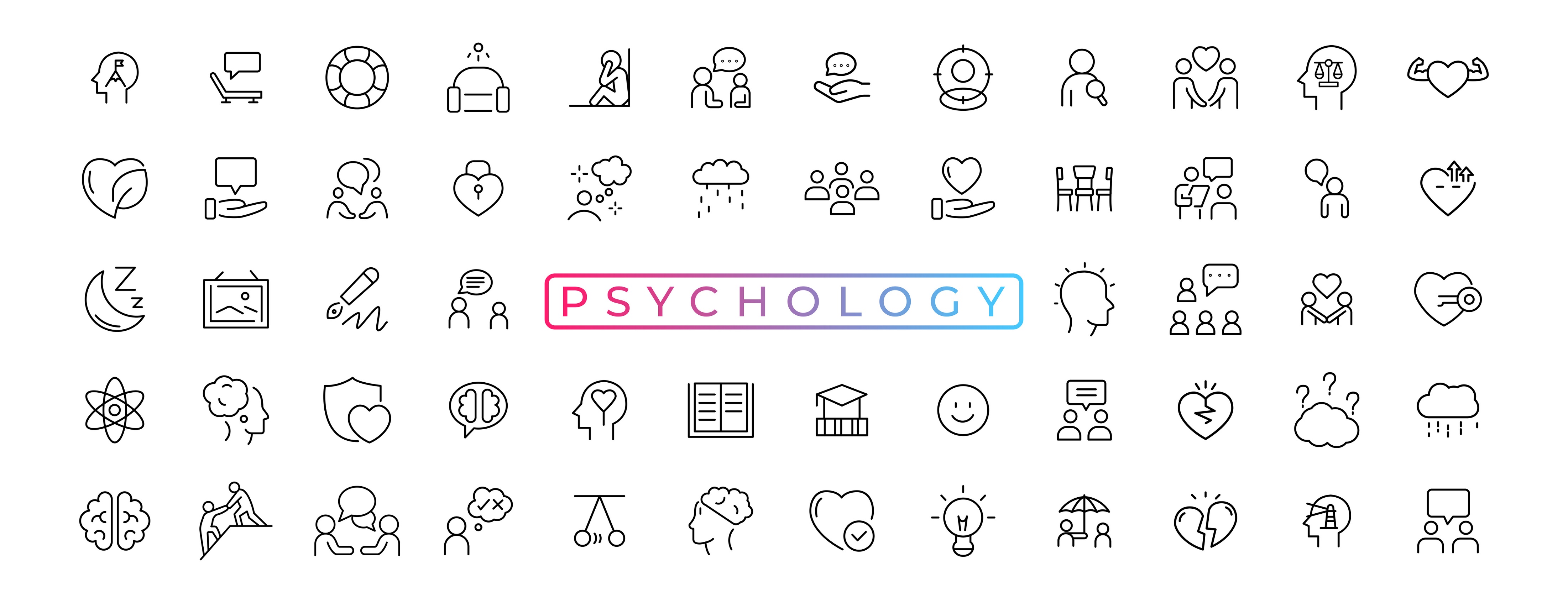 73
[Speaker Notes: Trainer Notes: 
Bullets 1, 2, & 3 – "People from various communities (including indigenous groups) have practiced mindfulness for thousands of years, often as part of a spiritual practice (such as in Zen Buddhism)."

"The application of mindfulness to psychological health in Western medical and mental health contexts is a more recent phenomenon that has popularized mindfulness as a practice that can help people manage their stress and improve their overall well-being — and a wealth of research shows it's effective."
"In fact, psychologists and neuroscientists have found that practicing mindfulness changes our brain and biology in positive ways, improving mental and physical health."

---
Additional Notes: 
Of note: "Studies that investigated the effects of mindfulness have shown that it can lead to higher levels of self-compassion and overall sense of well-being, and significantly lower levels of psychological symptoms, rumination, thought suppression, fear of emotion, and difficulties with emotion regulation." (Article cited below) Additionally, neuroscientists have shown through various studies that practicing mindfulness affects brain areas related to perception, body awareness, pain tolerance, emotion regulation, introspection, complex thinking, and sense of self." (Article cited below) 

Mindfulness is a construct that originates in Buddhism but has been integrated into Western medicine and psychology (there is now a psychological conceptualization of mindfulness).

Reference: 
Keng SL, Smoski MJ, Robins CJ. Effects of mindfulness on psychological health: a review of empirical studies. Clin Psychol Rev. 2011 Aug;31(6):1041-56. doi: 10.1016/j.cpr.2011.04.006. Epub 2011 May 13. PMID: 21802619; PMCID: PMC3679190.

Wheeler, M.S., Arnkoff, D.B. & Glass, C.R. The Neuroscience of Mindfulness: How Mindfulness Alters the Brain and Facilitates Emotion Regulation. Mindfulness 8, 1471–1487 (2017). https://doi.org/10.1007/s12671-017-0742-x

Photo Credits:
Purchased Images, Adobe Stock.]
Goals of Mindfulness
Reduce suffering
Increase happiness and joy
Help us experience reality as it is
Reduce pain and stress
Improve physical health
Improve relationships
Decrease reactivity
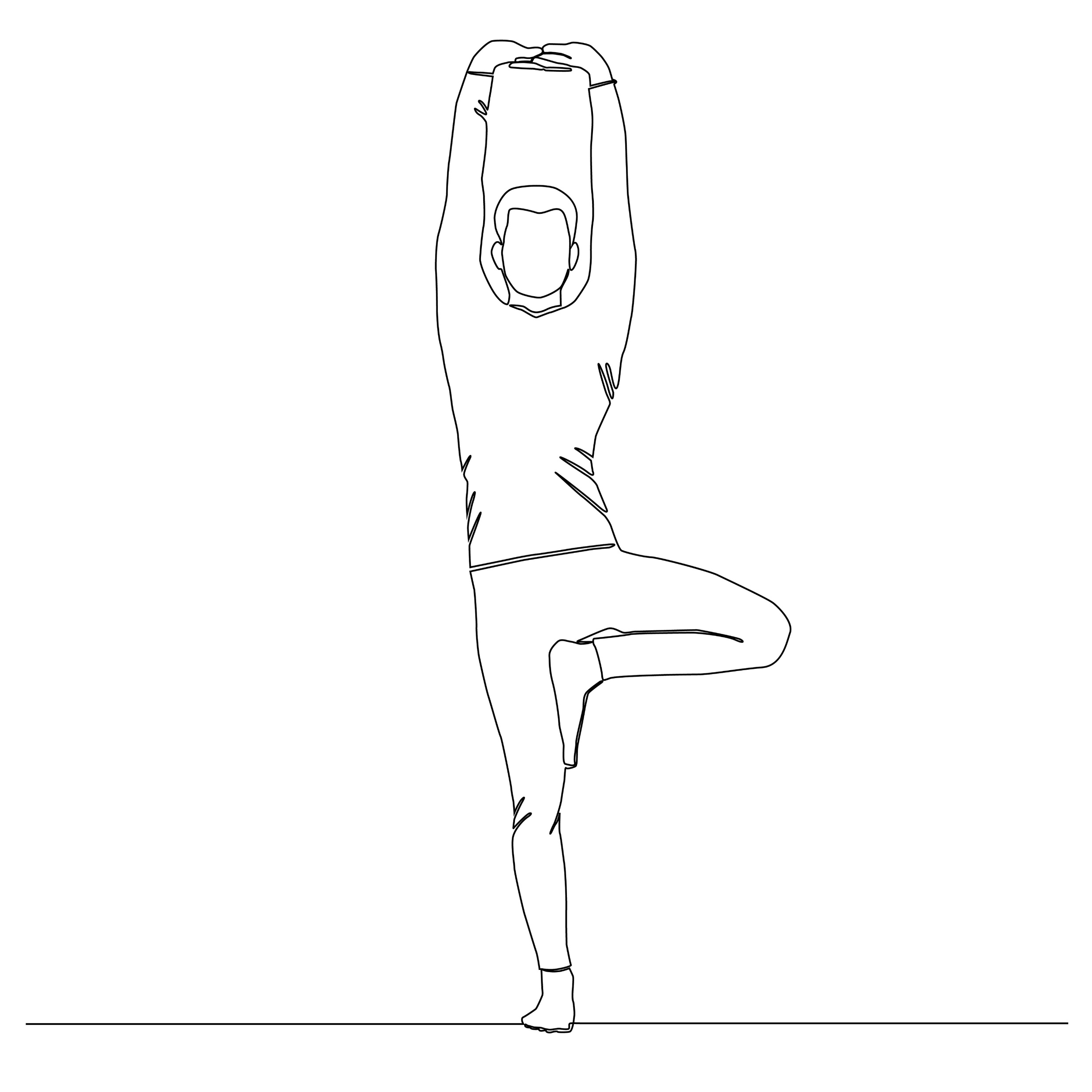 74
SOURCE: Linehan, 2014a
[Speaker Notes: Trainer Notes: 
Introduce slide – "Each skill area involved in DBT has a series of goals associated with them. In the case of mindfulness, the goals are to [read bullets].“

Photo Credit:
Purchased Image, Adobe Stock.]
Mindfulness Skills
Mindfulness skills are typically the first skills introduced, and they serve as a foundation for the rest of the DBT skills
Mindfulness skills teach how to:
Observe and experience reality as it is
Be less judgmental
Live in this moment effectively
Based on a blend of Eastern and Western spiritual traditions
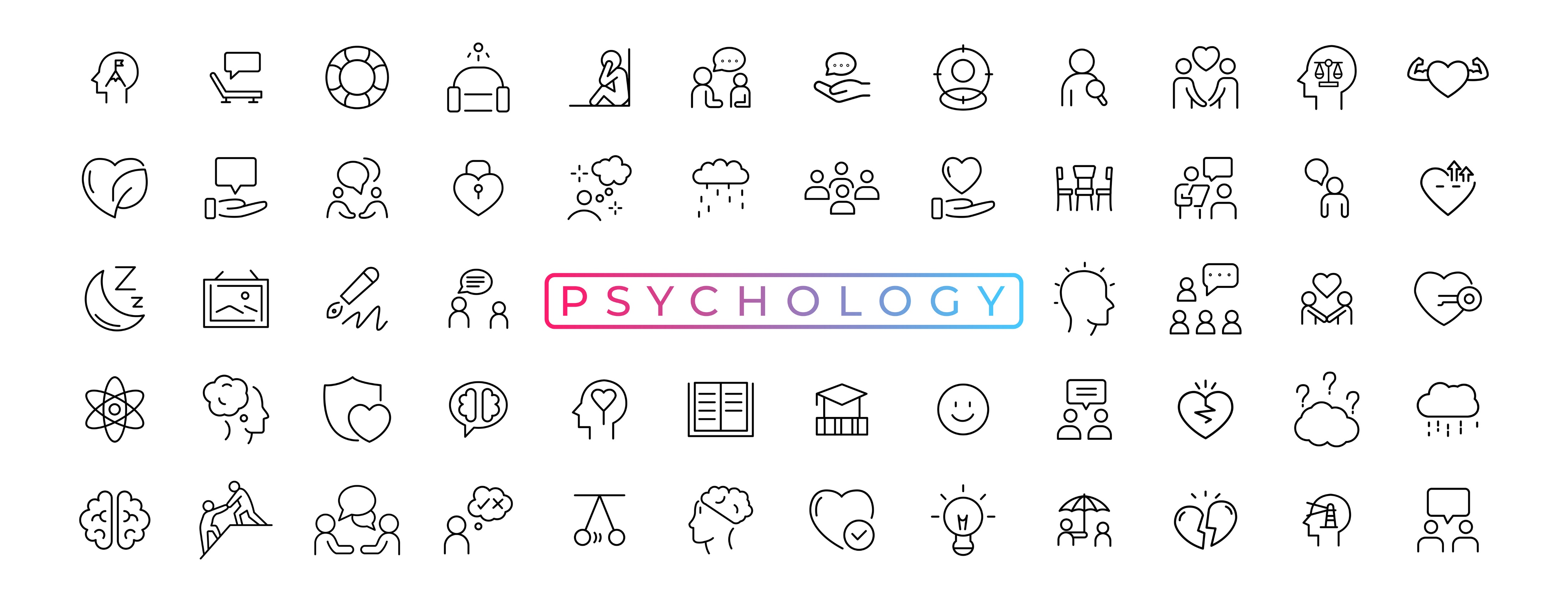 75
SOURCE: Linehan, 2014a
[Speaker Notes: Trainer Notes: 
Bullet 1 – "Mindfulness skills serve as a foundation for many of the other skills taught in DBT. Mindfulness helps individuals develop the awareness and attention needed to effectively practice other skills like emotion regulation, distress tolerance, and interpersonal effectiveness.“

Bullet 2 – "Mindfulness skills teach us how to [read sub-bullets].“

Bullet 3 – "As we reviewed earlier, mindfulness is based on a blend of Eastern and Western spiritual traditions.“

Photo Credits:
Purchased Images, Adobe Stock.]
Foundational Mindfulness Skills
The States of Mind
The “What” Skills
The “How” Skills
76
SOURCE: Linehan, 2014a
[Speaker Notes: Trainer Notes: 
"We will be reviewing foundational skills in each skill set in this training. For mindfulness, the foundational skills are [read bubbles]."]
The States of Mind
Wise
Mind
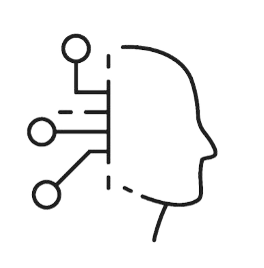 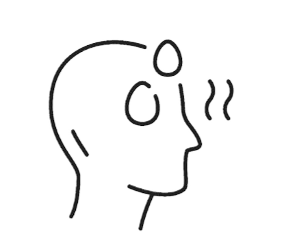 77
SOURCE: Linehan, 2014a
[Speaker Notes: Trainer Notes: 
Introduce slide –  "Let’s start by reviewing The States of Mind."

"In DBT, the concept of "states of mind" is used to describe different emotional and cognitive states that individuals may experience. These states of mind can influence a person's thoughts, emotions, and behaviors. DBT identifies three primary states of mind. These are the Reasonable Mind, the Emotional Mind, and Wise Mind – the state of mind that combines both the Reasonable and Emotional Mind."

"When operating with our Reasonable Mind, our thoughts and behaviors are ruled by facts, reason, logic, and pragmatics; emotions take a back-seat. In Reasonable Mind, individuals are more likely to make decisions based on facts, evidence, and objective analysis."
"A good example of someone who is very often operating with their Reasonable Mind is Sheldon from the TV series The Big Bang Theory. He presents as very factual, analytical, dry, and emotionally-detached." 
"There are times in our lives when we want to be operating with our Reasonable Mind; one example is when we are completing tasks at work or managing our finances."
"At the same time, overreliance on "reasonable mind" may lead to emotional suppression."
Optional Interactive Activity: In your own words – what are some of the pros and cons of operating fully with our Reasonable Mind?

"When fully operating with our Emotional Mind, we are ruled by our moods, feelings, and we may be impulsive or have urges to do things that don't feel like us or say things that we may not mean due to intense feelings and a sense of urgency. Facts, reason, and logic take the back-seat. Some examples of when we operate fully with our Emotional Mind could be when we've said something hurtful to a loved one in the heat of the moment. 
"One TV character who emulates the characteristics of Emotional Mind is Ted Mosby from the TV series How I Met Your Mother. Ted's character frequently experiences intense emotional reactions to breakups and romantic disappointments. He can be emotionally reactive during conflicts and disagreements with his friends and his career choices and aspirations are often influenced by his emotional desires."
"Our emotions are important, and they can be beneficial. For example, emotions can help us foster connection with others and a sense of belonging. Emotions also motivate us to act (e.g., you may seek out social activities or hobbies that provide you with a sense of joy if you feel sad)."
"At the same time, operating fully with our Emotional Mind can really cloud our judgement and lead to impulsive reactions or decisions."
Optional Interactive Activity: In your own words – what some of the pros and cons could be of operating fully with our Emotional Mind?

"Our Wise Mind involves seeing the value of both reason and emotion; thinking about things by considering both emotions and rationality and striving for this balance."
"It's a natural human tendency to operate from a place of pure reason or pure emotion. However, when we are viewing the world through either lens, we miss out on the big picture."
"In order to live the most effective and balanced lives possible, it is advantageous to learn how to integrate reason with emotion. This integration is what Wise Mind is all about."
"An important goal of mindfulness in DBT is to activate Wise Mind."
A TV character who emulates the concept of Wise Mind is Dr. Temperance Brennan from the TV series Bones, portrayed by Emily Deschanel. Dr. Brennan is a forensic anthropologist known for her exceptional logical and scientific reasoning skills, but she also demonstrates a balanced and thoughtful approach to solving complex cases.

---
Additional Notes: 
More on the benefits of emotions – 
Emotions can signal to us what our values are. Emotions can also help us avoid danger – they can prepare the body to take action. The amygdala, in particular, is responsible for triggering emotional responses that prepare your body to cope with things like fear and anger. Sometimes this fear can trigger the body's fight-or-flight response, which leads to several physiological responses that prepare the body to either stay and face the danger or flee to safety. Additionally, emotions can help us make decisions (emotions have a major influence on the decisions we make, from what we decide to have for breakfast to which candidates we choose to vote for in political elections). Moreover, emotional intelligence, or your ability to understand and manage emotions, has been shown to play an important role in decision-making.

Photo Credit:
Purchased Image, Adobe Stock.]
The “What” Skill
78
SOURCE: Linehan, 2014a
[Speaker Notes: Trainer Notes: 
"The What Skill is a crucial aspect of developing mindfulness skills. This skill guides individuals on what to focus on when practicing mindfulness. It helps you focus your attention and practice being fully present in the moment and is designed to increase your awareness and understanding of your experience (switching off 'autopilot' mode). This skill can help you access Wise Mind." 

"The What Skill stands for 'Observe,' 'Describe,' and 'Participate'. The steps in this skill are meant to be done, in order, one at a time."

Observe: "Observe involves paying attention to your internal and external experiences in the present moment (the opposite of multitasking) without judgment. It involves attending to your external experiences or internal experiences (e.g., emotional responses) without trying to escape them when they feel painful or staying in them when they feel good."
"It's about noticing sensory experiences, thoughts, and emotions as they occur. For example, observing the colors, shapes, and textures of objects in your environment or noticing the sensations in your body during a specific activity."

Describe: "Describe is about putting your observations into words. It involves labeling what you observe in a non-judgmental and factual way. For instance, you might describe your feelings as 'anxious' or 'excited' without adding judgments or interpretations."
"The ability to describe our emotions is important for how we communicate them and for our sense of self-control."
"When we take the time to observe and describe what's happening, it can help us recognize if we are experiencing emotional distress or other things that are coming up for us (e.g., confusion, sadness, etc.)."
"This process helps us to avoid  mistaking our emotions for absolute truths and responding from this place."

Participate: "After you’ve observed your experiences and described your observations, you can then participate fully in the present moment which means immersing yourself in the activity you're engaged in without distraction or judgment (this represents the ultimate goal of mindfulness). It's about being completely present in your actions and experiences. It means being actively involved in the task or situation at hand rather than going through the motions passively. This process fosters a sense of connection to the moment."]
The “How” Skill
Non-Judgmentally
One-Mindfully
Effectively
79
SOURCE: Linehan, 2014a
[Speaker Notes: Trainer Notes: 
"The How Skill for mindfulness is an essential component of practicing mindfulness effectively. This skill provides a framework for engaging in mindfulness activities and cultivating a state of mindful awareness."

"The How Skill involves steps for practicing mindfulness Non-Judgmentally, One-Mindfully, and Effectively."

Non-Judgmentally: "This means we observe our experiences without judgment. It involves letting go of evaluations such as 'good' or 'bad' and instead adopting a neutral and accepting attitude toward the present moment."

One-Mindfully: "This means we focus our attention on one thing at a time. It involves giving our full concentration to the task or experience at hand, avoiding multitasking or distractions. This skill helps us stay fully engaged in the present moment."

Effectively: "Effectiveness in mindfulness refers to using mindfulness skills that are most appropriate for the situation. It involves doing what works to achieve your goals while maintaining mindfulness. Effectiveness in mindfulness helps individuals choose the right mindfulness technique for the situation."

"These How Skill complements the What Skill in DBT, which are focused on observing, describing, and participating in the present moment. By incorporating the "How Skills," individuals can deepen their mindfulness practice and approach their experiences with a non-judgmental, focused, and effective mindset, which can lead to improved emotional regulation and well-being."]
Activity –Wise Mind
Stone flake on the lake. Imagine that you are by a clear blue lake on a beautiful sunny day. Then imagine that you are a small flake of stone, flat and light. Imagine that you have been tossed out onto the lake and are now gently, slowly, floating through the calm, clear blue water to the lake's smooth, sandy bottom.
Notice what you see, what you feel as you float down, perhaps in slow circles, floating toward the bottom. As you reach the bottom of the lake, settle your attention there within yourself.
Notice the serenity of the lake; become aware of the calmness and quiet deep within.
As you reach the center of your self, settle your attention there.
80
SOURCE: Linehan, 2014a
[Speaker Notes: Trainer Notes: "This is an activity to practice mindfulness and activate Wise Mind. We will discuss our observations afterwards.“

Trainer – read through the mindfulness visualization exercise.

---
Reference: 
Linehan, M. M. (2014a). DBT (R) skills training handouts and worksheets, second edition (2nd ed.). New York, NY: Guilford Publications.]
Wise Mind Activity – Discussion
How does your body feel and what's going on in your mind/thoughts when you’re in Wise Mind? What do you notice there or not there?
How does Wise Mind differ from Emotional Mind and Reasonable Mind, and why is it crucial in the recovery from substance use disorders?
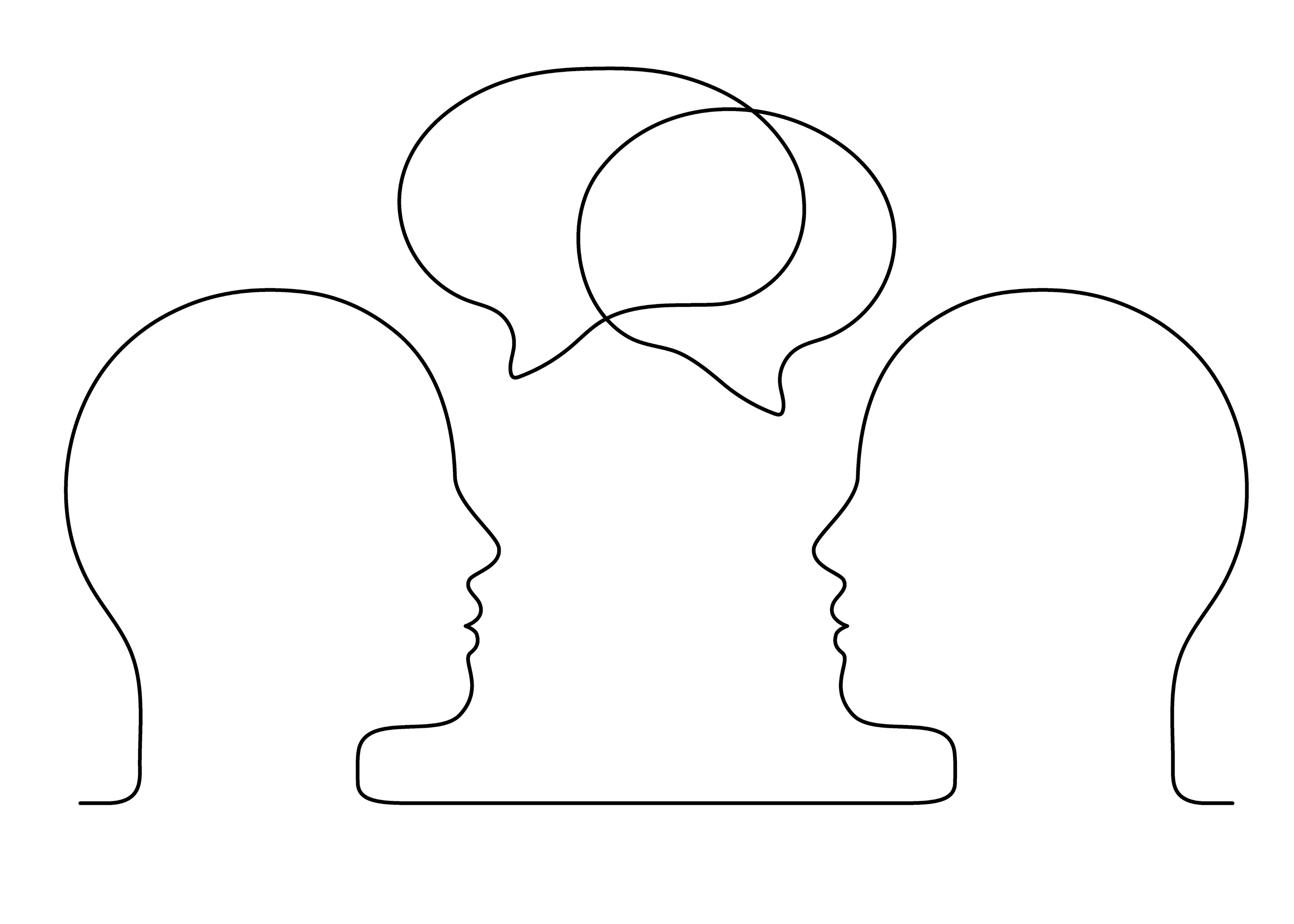 81
[Speaker Notes: Trainer Notes: 
Trainer – engage the group in a discussion based on the preceding activity, using these questions as a framework for discussion. 

Note: People often find mindfulness exercises challenging, especially when first learning, and it's common to feel more anxious instead of feeling calmer or accessing wise mind. Learning mindfulness can be tough, especially for people with trauma histories. It might bring up uncomfortable memories or overwhelming thoughts. Take it slow and be patient, understanding that it takes time to get the hang of it. Remember, it's okay to find it hard; the point is to observe without judging. You can also make it more comfortable by moving around or changing how you sit.

Photo Credit:
Purchased Image, Adobe Stock.]
Practicing Mindfulness
Mindfulness practice involves the transition from a state of mindlessness to a state of mindfulness (this is not an easy process!)
When challenges arise:
Step back
Notice
Let go
Repeat
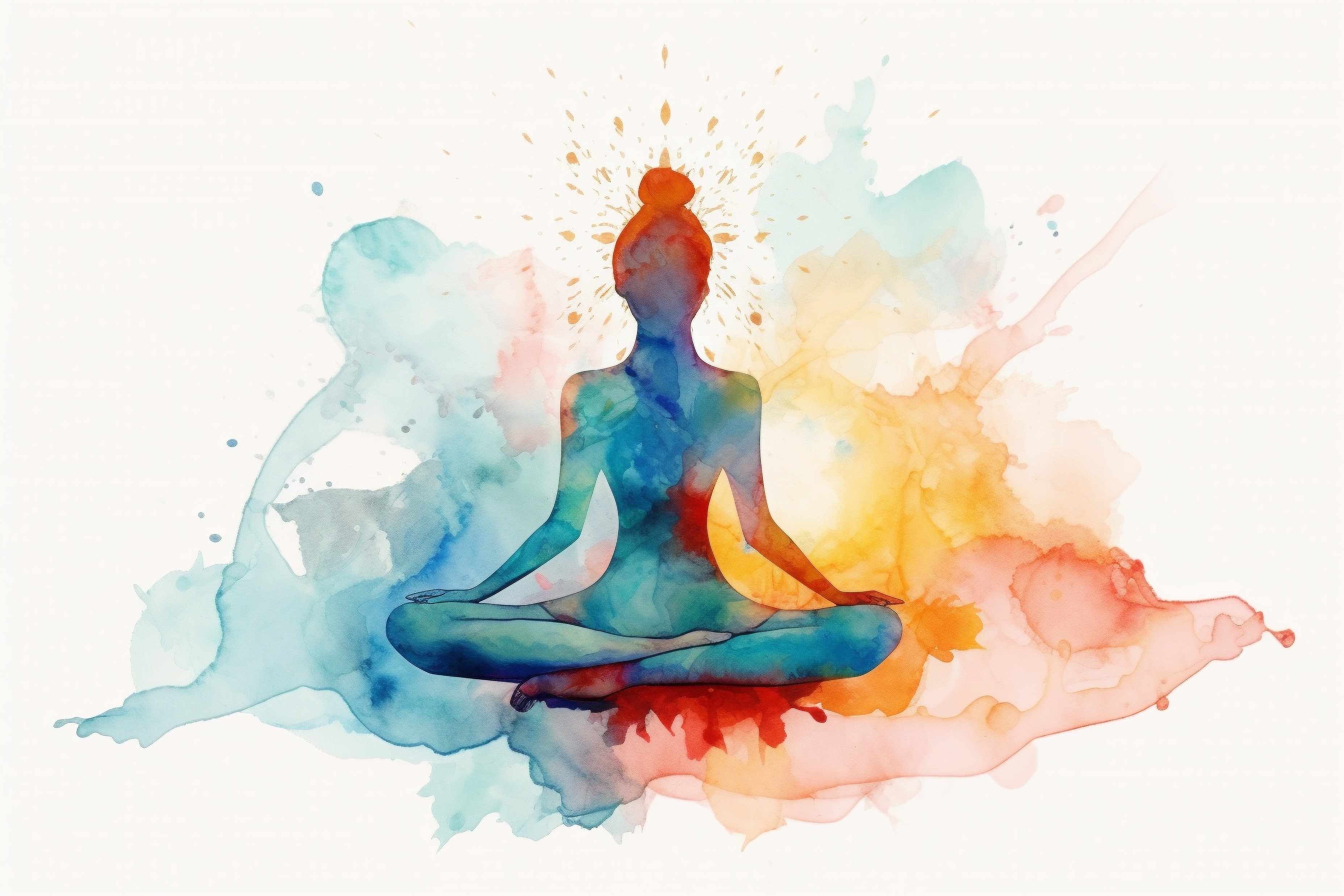 82
[Speaker Notes: Trainer Notes: 
Bullet 1 – "Practicing mindfulness is challenging. It involves the transition from a state of mindlessness to a state of mindfulness which is not an easy process!"
"The more we practice being mindful, the easier it becomes, but it requires repeated practice."
"When we're not focused on the present, we're not being mindful – this is a good cue to ourselves to step in and practice mindfulness."

Bullet 2 & Sub-Bullet – "When difficult emotions or challenges arise: step back, notice what’s happening, let go, bring yourself back, and repeat as needed.“

Photo Credit:
Purchased Image, Adobe Stock.]
Interpersonal Effectiveness
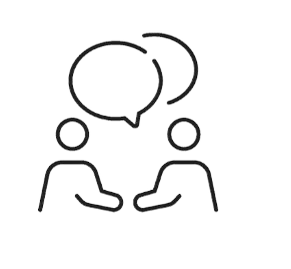 83
[Speaker Notes: Trainer Notes: "Let's now review the skills involved in the area of interpersonal effectiveness. These skills are truly applicable to everyone because we all navigate relationships that require good communication and social skills.“

Photo Credit:
Purchased Image, Adobe Stock.]
Interpersonal Effectiveness Overview
Interpersonal effectiveness fosters healthier and more satisfying connections, reducing distress and conflict in relationships
Interpersonal effectiveness equips individuals to tackle communication challenges, enhancing their skills in navigating social interactions and resolving conflicts more adeptly
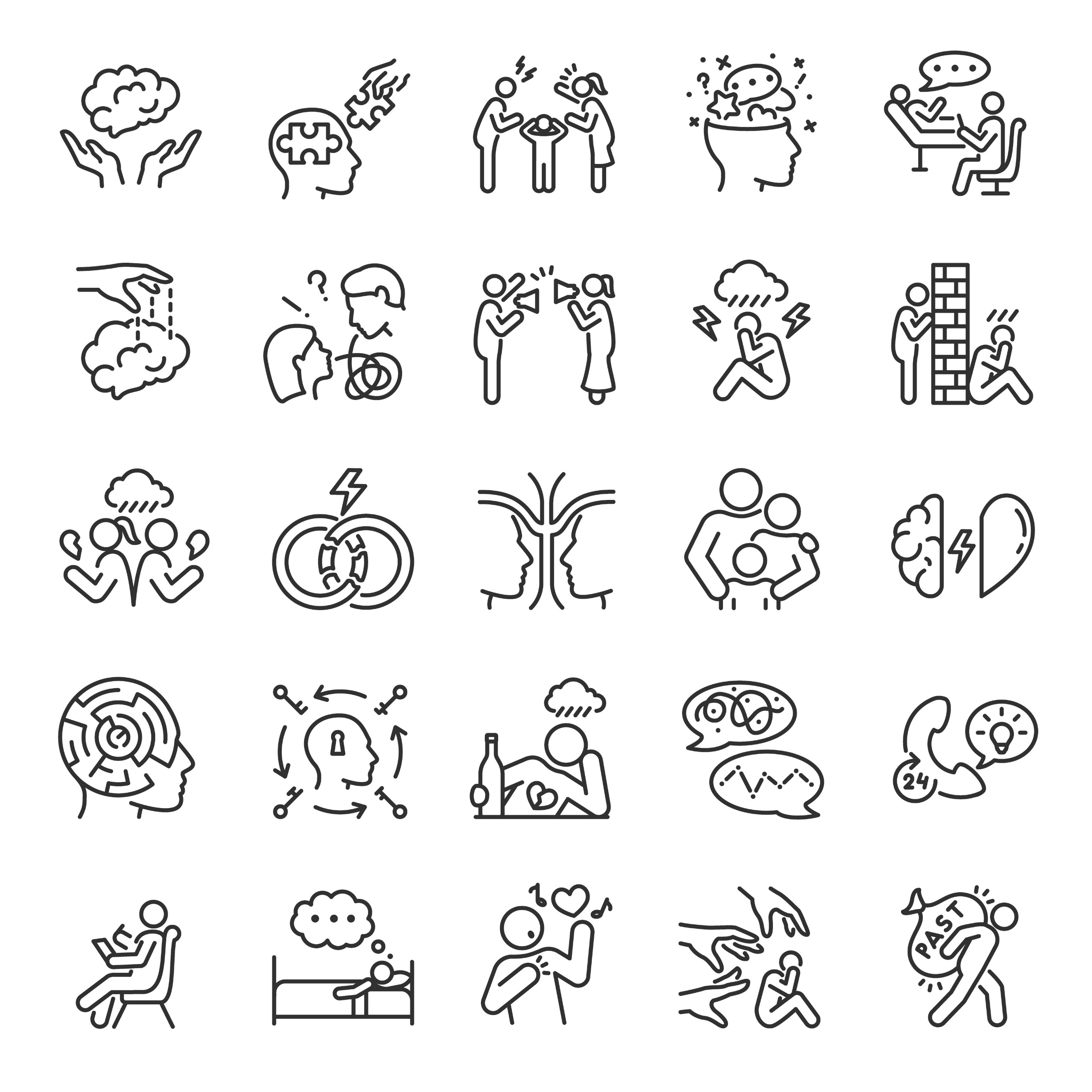 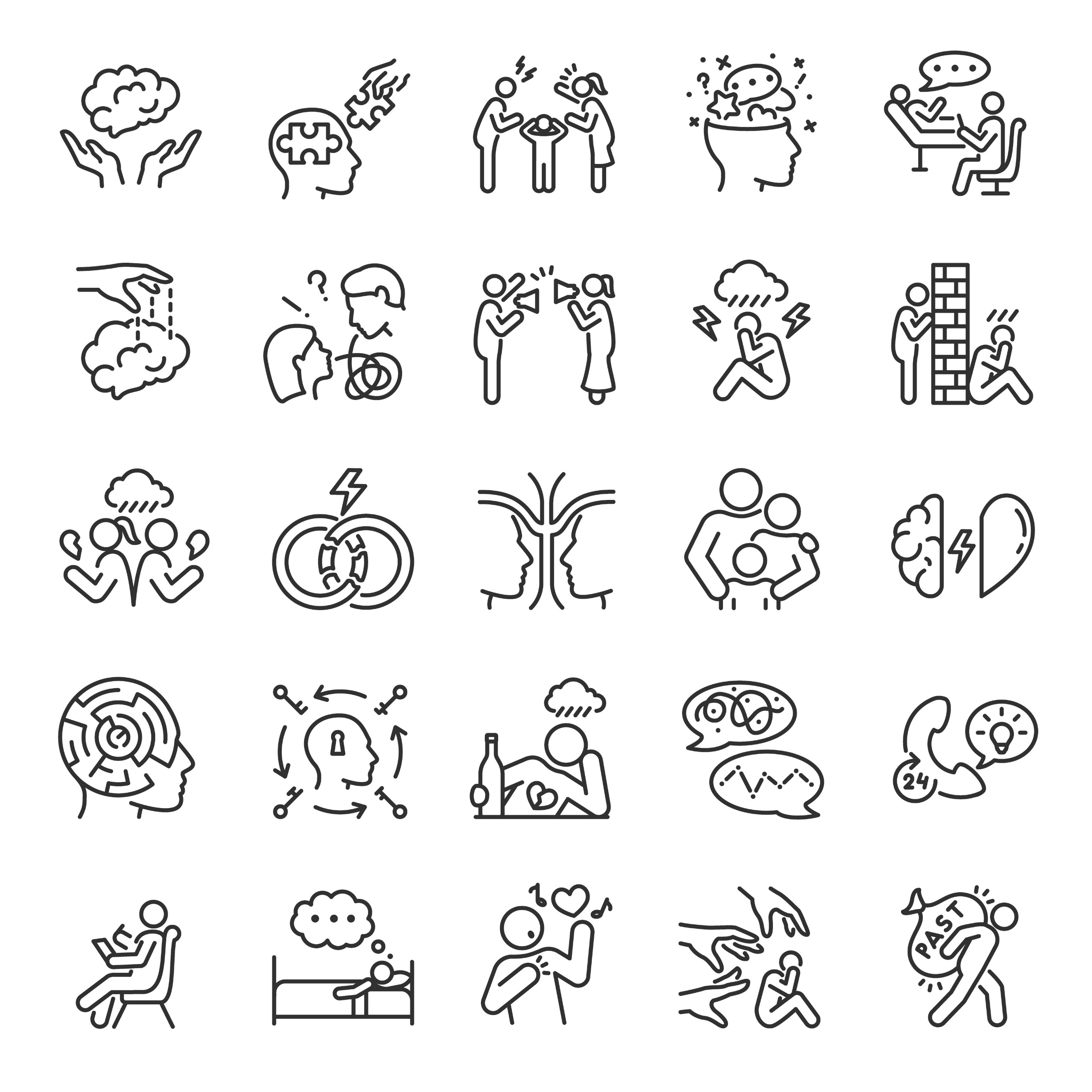 84
SOURCE: Linehan, 2014a
[Speaker Notes: Trainer Notes: 
Bullet 1 – [read bullet].

Bullet 2 – [read bullet].

Photo Credits:
Purchased Images, Adobe Stock.]
Goals of Interpersonal Effectiveness
Be skillful in meeting our objectives with others
Making requests of others effectively
Saying no to requests effectively
Achieve relationship effectiveness
Obtaining or maintaining positive relationships
Strengthening current relationships and ending destructive ones
Maintaining or improving self-respect/liking for self
Walking the Middle Path
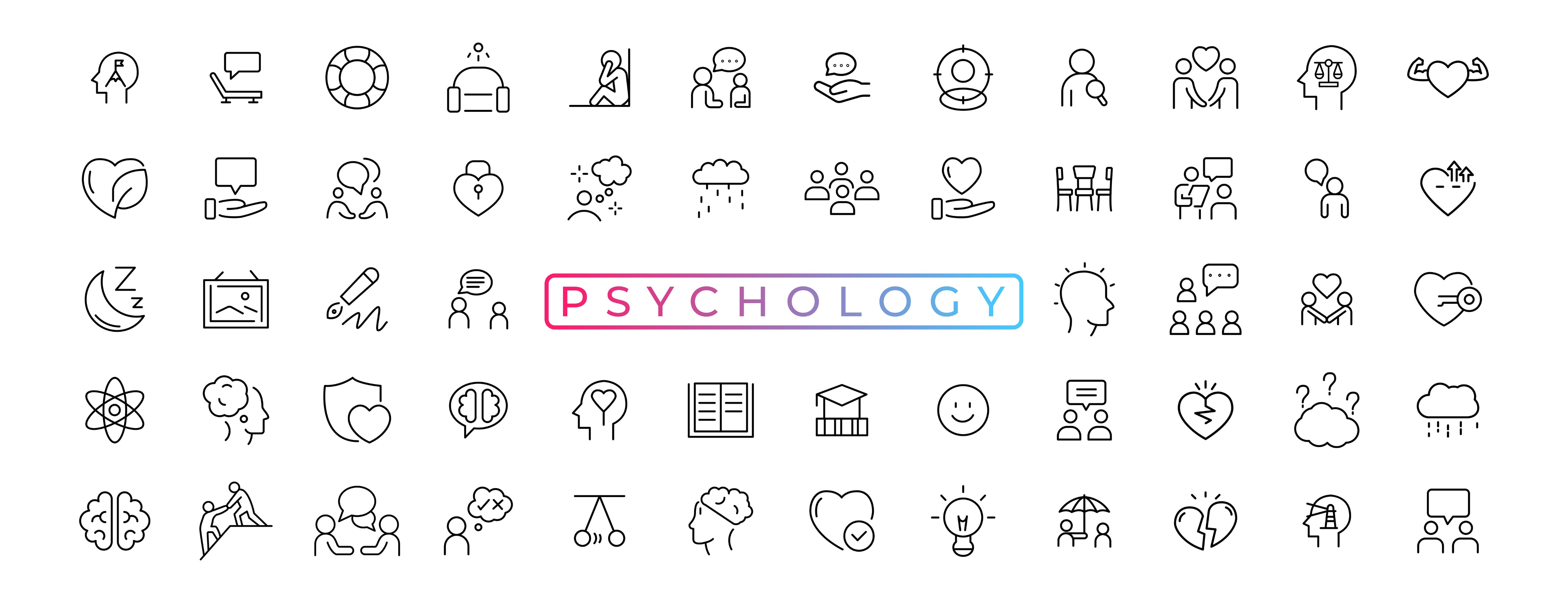 85
SOURCE: Linehan, 2014a
[Speaker Notes: Trainer Notes: 
Bullet 1 & Sub-Bullets – "Ultimately, the goals of interpersonal effectiveness involve achieving effectiveness in meeting our objectives (e.g., needs) or goals in any given situation. This involves making requests of others and saying no to requests effectively."

Bullet 2 & Sub-Bullets – "Interpersonal effectiveness also involves achieving effectiveness in our relationships by obtaining or maintaining positive relationships, strengthening current relationships and ending destructive ones, and maintaining or improving self-respect/liking for self."

Bullet 3 – "Lastly, interpersonal effectiveness entails helping us achieve what is referred to as Walking the Middle Path – this means recognizing the extremes in any given situation and making an effort to take the Middle Path (a more balanced stance). In other words, Walking the Middle Path involves avoiding thinking in terms of black and white and instead look for the grey."
"Another way of thinking about Walking the Middle Path is that it describes reaching a place where we replace 'either-or' thinking with collaborative 'both-and' thinking.“

Photo Credits:
Purchased Images, Adobe Stock.]
Interpersonal Effectiveness Skills
These skills teach us how to:
Manage conflict in relationships effectively
Maintain and improve relationships
Set boundaries and limits
End destructive relationships
Maintain positive relationships
Interpersonal Effectiveness skills also teach us how to balance acceptance and change in ourselves and others by Walking the Middle Path
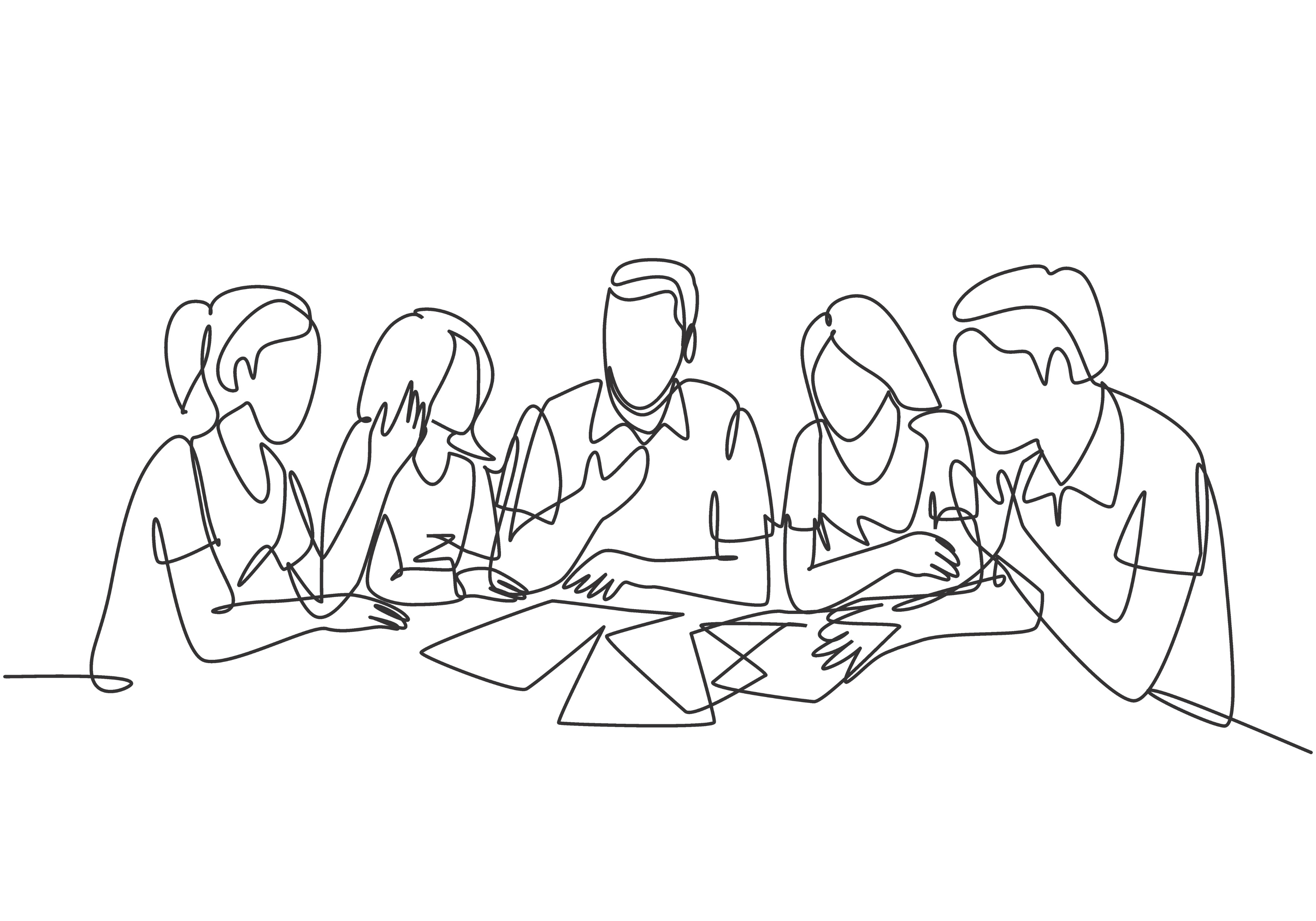 86
SOURCE: Linehan, 2014a
[Speaker Notes: Trainer Notes: "Interpersonal effectiveness skills ultimately teach us how to [read bullets]." 

"These skills ultimately help people to develop assertiveness skills."

"These are NOT skills to get people to agree with how we feel. They are skills that reinforce that our viewpoints deserve validation. We can express how we feel, and another person may not agree with it, and this is ok."
Validation refers to the act of acknowledging and accepting another person's thoughts, feelings, experiences, or perspective as valid, genuine, and real. Validation does not mean you agree or approve."
"Validation is a fundamental component of effective communication and building positive relationships. Validation communicates to the other person that their thoughts and emotions are understood and respected, even if they may differ from your own."

"Our goal in teaching interpersonal effectiveness skills is to help clients become more comfortable with these skills and give them opportunities to practice these skills (these opportunities could be with us – the practitioner – with other clients, in group, with their therapist, psychiatrist, etc.).“

Photo Credit:
Purchased Image, Adobe Stock.]
Foundational Interpersonal Effectiveness Skills
DEAR MAN
GIVE
FAST
87
SOURCE: Linehan, 2014a
[Speaker Notes: Trainer Notes: 
"Here are the foundational interpersonal effectiveness skills."

"They are the DEAR MAN skill, the GIVE skill, and the FAST skill."]
The DEAR MAN Skill
Available for Reference – Handout #1
88
SOURCE: Linehan, 2014a
[Speaker Notes: Trainer Notes: 
"The DEAR MAN skill is a mnemonic device that teaches a strategy for effective communication. Using this skill, clients learn to express their needs and wants in a way that is respectful to themselves and others, increasing the likelihood of positive outcomes. You can use the DEAR MAN skill in a variety of situations when you need to assert yourself, express your needs, or address a concern with someone. 

"DEAR MAN stands for Describe, Express, Assert, Reinforce; and Mindful, Appear confident, and Negotiate."

DEAR MAN –
Describe – the current situation (if necessary). Stick to the facts. Tell the person exactly what you are reacting to.
Express – your feelings and opinions about the situation. Don't assume that the other person knows how you feel.
Assert – yourself by asking for what you want or saying "No" clearly. Do not assume that others will figure out what you want. Remember that others cannot read your mind.
Reinforce – (reward) the person ahead of time (so to speak) by explaining positive effects of getting what you want or need. If necessary, also clarify the negative consequences of not getting what you want or need.
Mindful – keep your focus on your goals. Maintain your position. Don't be distracted. Don't get off the topic. Speak like a "Broken record." Keep asking for what you want. Or say "No" and express your opinion over and over and over. Just keep replaying the same thing again and again. Ignore attacks. If the other person attacks, threatens, or tries to change the subject, ignore the threats, comments, or attempts to divert you. Do not respond to attacks. Ignore distractions. Just keep making your point.
Appear – confident, effective, and competent. Use a confident voice tone and physical manner; make good eye contact. No stammering, whispering, staring at the floor, retreating.
Negotiate – be willing to give to get. Offer and ask for other solutions to the problem. Reduce your request. Say no, but offer to do something else or to solve the problem another way. Focus on what will work.

Reminder – The "R" for "Reinforce" can be confusing for people. It can sometimes be interpreted by clients as threatening someone if they don’t get what they want. But Reinforce doesn't mean threatening; it's about recognizing and rewarding positive behavior. It's like giving a thumbs up to encourage more good stuff.
Explanation: When you're using DEAR MAN to talk about what you need or stand up for yourself, reinforcing is about saying something positive to make the other person feel good and keep the positivity going.
Example: Picture this - You're working with a classmate on a project, and you want them to help out more. You might say:
"Hey, I noticed when we worked together before, our project turned out awesome. I really liked how both of us brought our strengths to the table. I think if we team up again on this new project, we can make something great. Your ideas are valuable, and I believe we make a great team."
Here, you're giving a pat on the back, saying good things about how well you worked together before. It's all about making the other person feel good and more likely to help out again. Remember, it's about being positive, not threatening.

---
Reference: 
Linehan, M. M. (2014a). DBT (R) skills training handouts and worksheets, second edition (2nd ed.). New York, NY: Guilford Publications.]
Assumptions & Guidelines of DEAR MAN
Others cannot read your mind
Effective communication of your wants and needs requires work, time, and practice
DEAR MAN does not always work even when done effectively
Consider your objectives carefully when using DEAR MAN
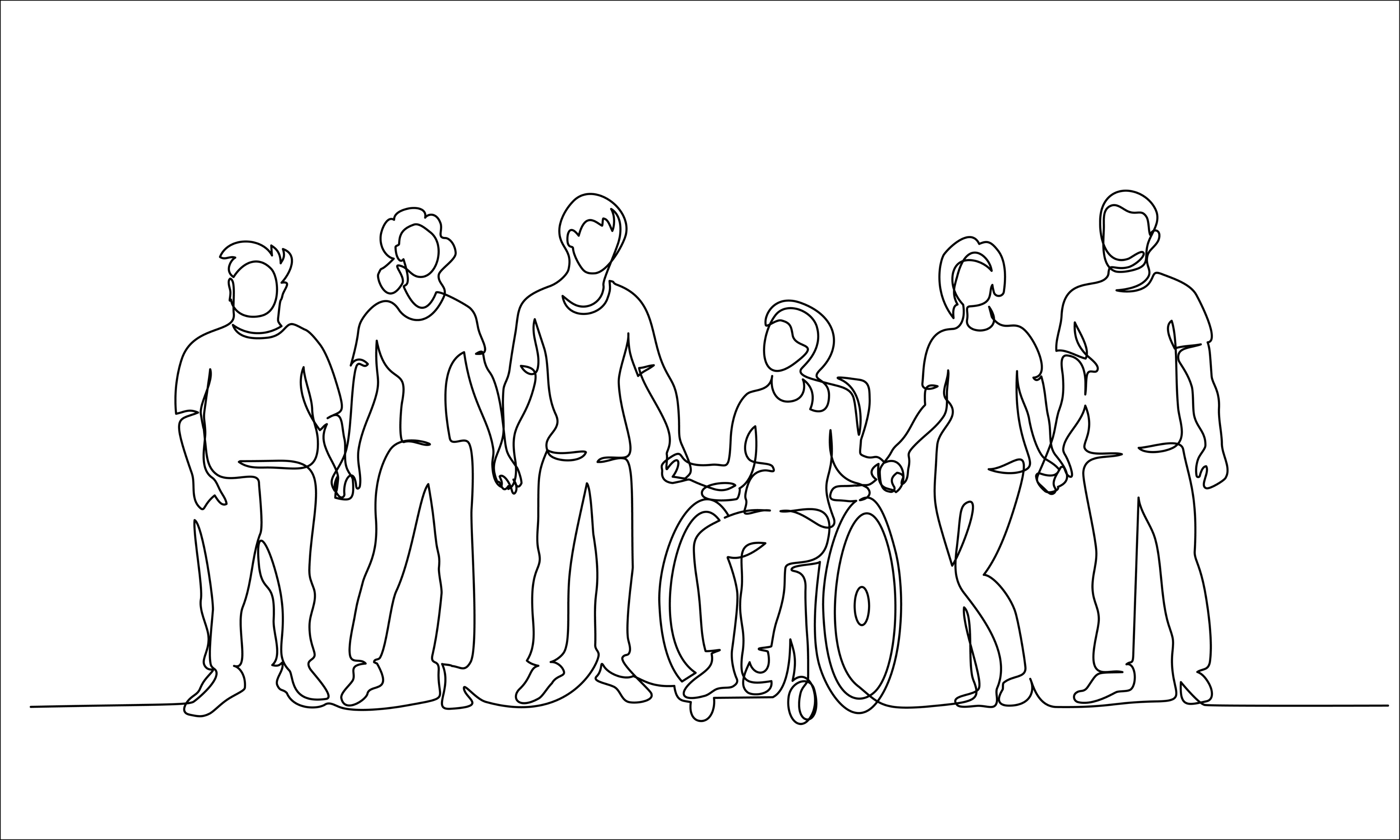 89
SOURCE: Linehan, 2014a
[Speaker Notes: Trainer Notes: 
Bullet 1 – "When we use DEAR MAN, we’re assuming that others cannot read our mind and it’s our responsibility to communicate our needs to others."

Bullet 2 – "In using DEAR MAN, we also recognize the fact that effective communication of our wants and needs requires work, time, and practice."
Ideas for practicing DEAR MAN:
Go to the store and ask for help finding something
Ask a person to stop doing something that bothers you
Disagree with someone's opinion

Bullet 3 – "We also acknowledge that sometimes we will use DEAR MAN (and use it effectively) and we still may be in a situation where we may not get our requests or needs met."

Bullet 4 – "It is also essential to consider your objectives carefully when using the DEAR MAN skill because doing so ensures that your communication is purposeful and effective. Taking the time to clarify your goals helps you express your needs and boundaries more clearly, increasing the likelihood of a positive outcome in your interactions with others.“

Photo Credit:
Purchased Image, Adobe Stock.]
Using DEAR MAN
DEAR MAN is particularly helpful in situations where you want to:
Establish boundaries when needed
Seek assistance or behavioral changes from someone
Articulate feelings and concerns
Handle conflicts calmly and assertively
Communicate needs with respect and openness for constructive dialogue
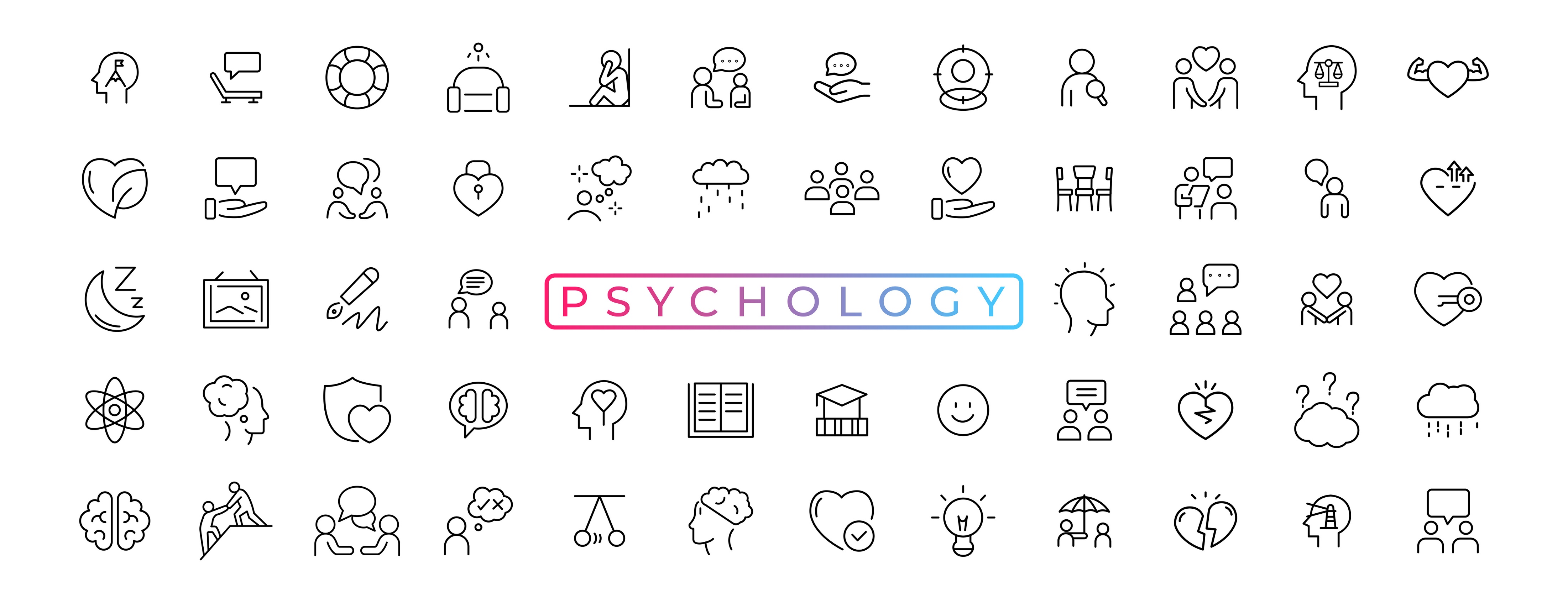 90
SOURCE: Linehan, 2014a
[Speaker Notes: Trainer Notes: 
Bullet 1 & Sub-Bullets – [read bullets].

Photo Credits:
Purchased Images, Adobe Stock.]
The GIVE Skill
91
SOURCE: Linehan, 2014a
[Speaker Notes: Trainer Notes: 
"The GIVE skill is a mnemonic device designed to help individuals improve their communication and maintain healthy relationships. The GIVE skill is particularly valuable in situations where you need to address sensitive topics, communicate assertively, or navigate challenging interpersonal dynamics. It helps create a more positive and effective communication style, enhancing your ability to maintain healthy relationships and resolve conflicts constructively."

"GIVE stands for Gentle, (act) Interested, Validate, and Easy manner."


GIVE –
Gentle – be gentle in your communication, both in your words and your demeanor. Avoid harshness, criticism, or hostility. Instead, approach the conversation with kindness and respect.
Act Interested – listen and don't interrupt, don't talk over them, don't make assumptions about what the person is going to say. Choose to have a positive interaction with them even if you're not interested in what they're saying.
Validate – validation is a key component of effective communication. Acknowledge the other person's emotions and experiences, even if you don't agree with them. Repeat what the other person is saying. Validate both verbally and non-verbally.
Easy manner – maintain an easygoing and non-confrontational manner. Avoid being defensive, argumentative, or confrontational. Use humor, be easy-going, watch your demeanor.


---
Reference: 
Linehan, M. M. (2014a). DBT (R) skills training handouts and worksheets, second edition (2nd ed.). New York, NY: Guilford Publications.]
Using GIVE
You can use the GIVE skill in a variety of interpersonal situations, especially when you want to:
Address conflicts positively and respectfully
Express thoughts and needs for understanding
Enhance relationships through open and empathetic communication
Prevent escalation or defensiveness in challenging discussions
Cultivate rapport and trust with kindness and respect
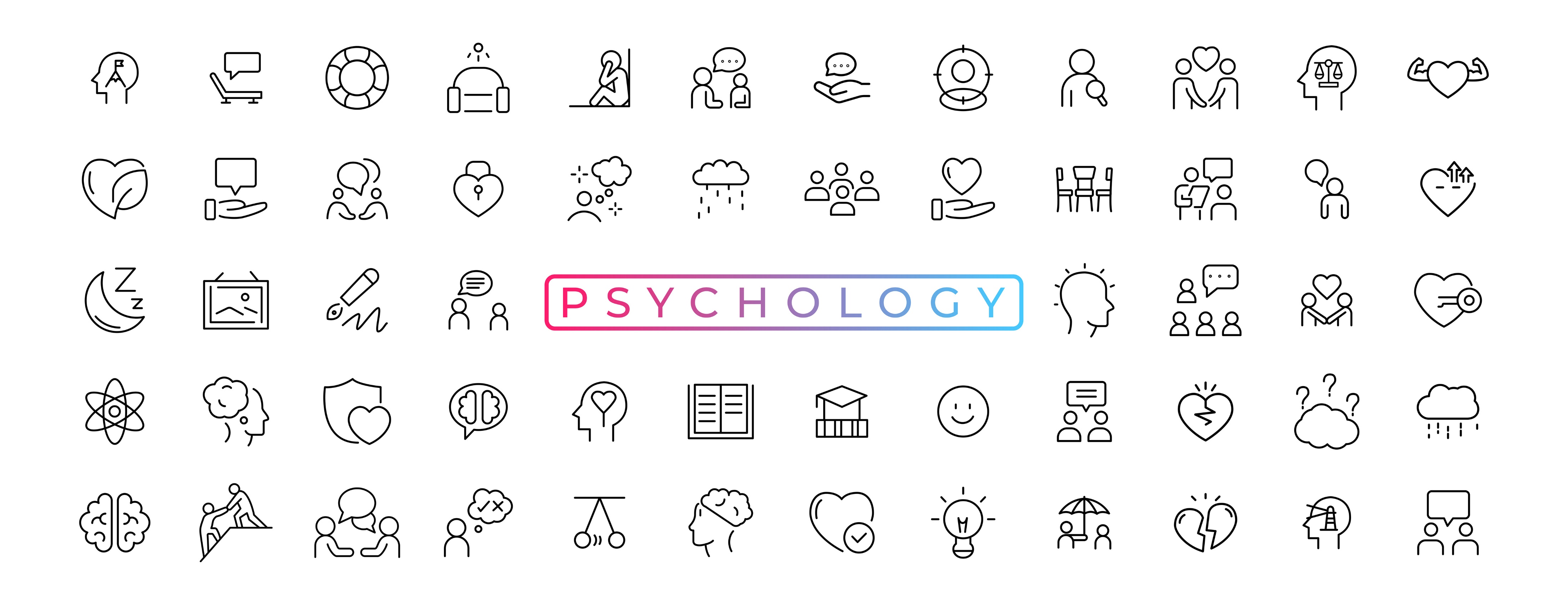 92
SOURCE: Linehan, 2014a
[Speaker Notes: Trainer Notes: 
Bullet 1 & Sub-Bullets – [read bullets].

Photo Credits:
Purchased Images, Adobe Stock.]
The FAST Skill
93
SOURCE: Linehan, 2014a
[Speaker Notes: Trainer Notes: 
"The FAST skill is a mnemonic device that provides a structured approach for maintaining your self-respect and sticking to your values while communicating assertively in difficult or challenging situations. FAST is especially useful in situations where you want to assert your boundaries, make requests, or communicate your needs effectively without compromising your self-respect or values. It promotes healthy and assertive communication while helping you maintain a balanced and respectful approach in your interactions with others."

"FAST stands for (be) Fair, (no) Apologies, Stick to values, and (be) Truthful."

FAST –
Fair – be fair in your communication. This means treating the other person with respect and considering their perspective and needs, even as you assert your own.
(No) Apologies – don't apologize unless it's necessary. Avoid over-apologizing or apologizing for asserting yourself or stating your needs. Save apologies for when you genuinely need to take responsibility for something.
Stick to Values – stick to your values and priorities. Stay true to what is important to you, even in the face of pressure or criticism.
(Be) Truthful – be truthful and honest in your communication. Speak the truth but do so with kindness and respect.


---
Reference: 
Linehan, M. M. (2014a). DBT (R) skills training handouts and worksheets, second edition (2nd ed.). New York, NY: Guilford Publications.]
Using FAST
You can use the FAST skill in various interpersonal situations when you need to:
Communicate assertively while maintaining respect for yourself and the other person
Stick to your values and priorities, even in challenging conversations
Avoid excessive apologizing, especially when it's not warranted
Express yourself honestly and openly, without being aggressive or confrontational
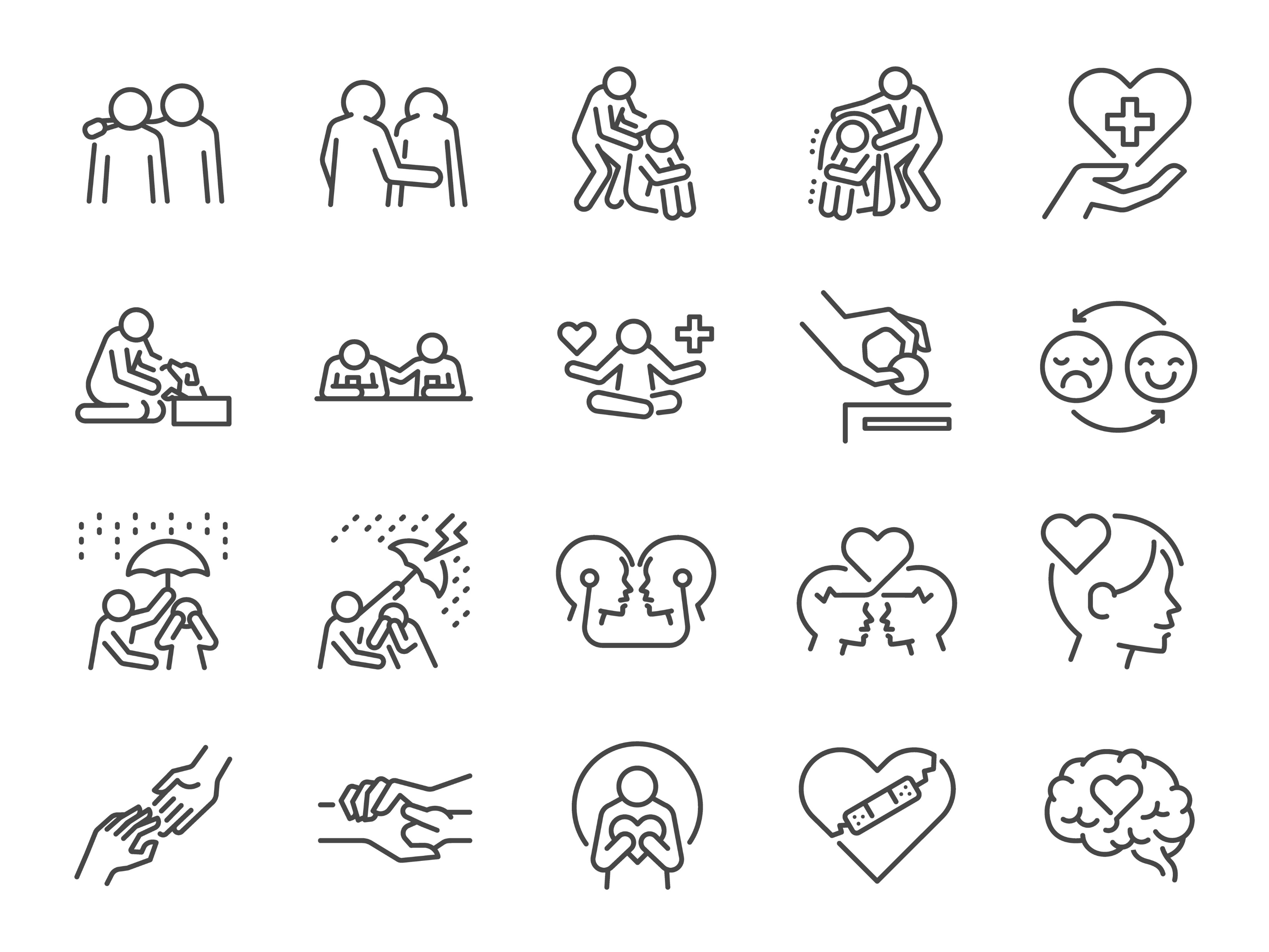 94
SOURCE: Linehan, 2014a
[Speaker Notes: Trainer Notes: 
Bullet 1 & Sub-Bullets – [read bullets].

Photo Credits:
Purchased Images, Adobe Stock.]
Activity – DEAR MAN (1)
Sarah: (Taking a deep breath to prepare herself) Hey Alex, do you got a second to chat about our apartment cleaning?
Alex: (Looking a bit distracted) Oh, yeah, sure. What's up?
Sarah: (Using DEAR MAN) I've been feeling a bit stressed about the cleanliness of our place lately. Can we chat about coming up with a better plan to keep things in order?
Alex: (Nods) Sure.
Sarah: (Continuing with DEAR MAN) What do you think about taking turns with specific chores each week? It'll keep the apartment in check, be fair for both of us and hopefully cut down on any future issues and prevent future conflict.
DEAR MAN Available for Reference – Handout #1
95
[Speaker Notes: Trainer Notes: 
This is a role-playing activity designed to help participants gain a deeper understanding of how interpersonal effectiveness skills can be used (specifically the DEAR MAN skill). 

Trainer – ask two volunteers to play the roles in this scenario (Alex and Sarah). Inform participants that the context of this scenario is as follows: Sarah is talking to her roommate, Alex, about their shared responsibility for cleaning the apartment.]
Activity –DEAR MAN (2)
Alex: (Pauses to think) That sounds reasonable.
Sarah: (Continuing with DEAR MAN) I also think it’s important for us to be open about any cleaning issues or concerns. If we see something isn't working with the schedule, let's talk about it and make adjustments together. What do you think?
Alex: (Nods again) Yeah, that makes sense.
Sarah: (Finishing DEAR MAN) Thanks for being open to discussing this, Alex. Having a clean and comfy living space is important to me, and I think this plan could make a real difference. What are your thoughts on it?
Alex: (Smiles) I agree, Sarah. Let's give it a try. Thanks for bringing this up.
DEAR MAN Available for Reference – Handout #1
96
[Speaker Notes: Trainer Notes: 
This is a role-playing activity designed to help participants gain a deeper understanding of how interpersonal effectiveness skills can be used (specifically the DEAR MAN skill). 

"Sarah effectively uses the DEAR MAN skill to share her concerns about the apartment cleaning schedule. This approach ensures a respectful and assertive tone, increasing the likelihood of a productive conversation and reaching an agreement with Alex."]
DEAR MAN Activity – Discussion
How does teaching DEAR MAN benefit clients in substance use treatment, and how does it support their recovery?
What kind of challenges can arise when introducing DEAR MAN to clients who are new to the skill, and how do you create a safe and supportive environment for them to learn and use DEAR MAN, especially if they're hesitant or resistant?
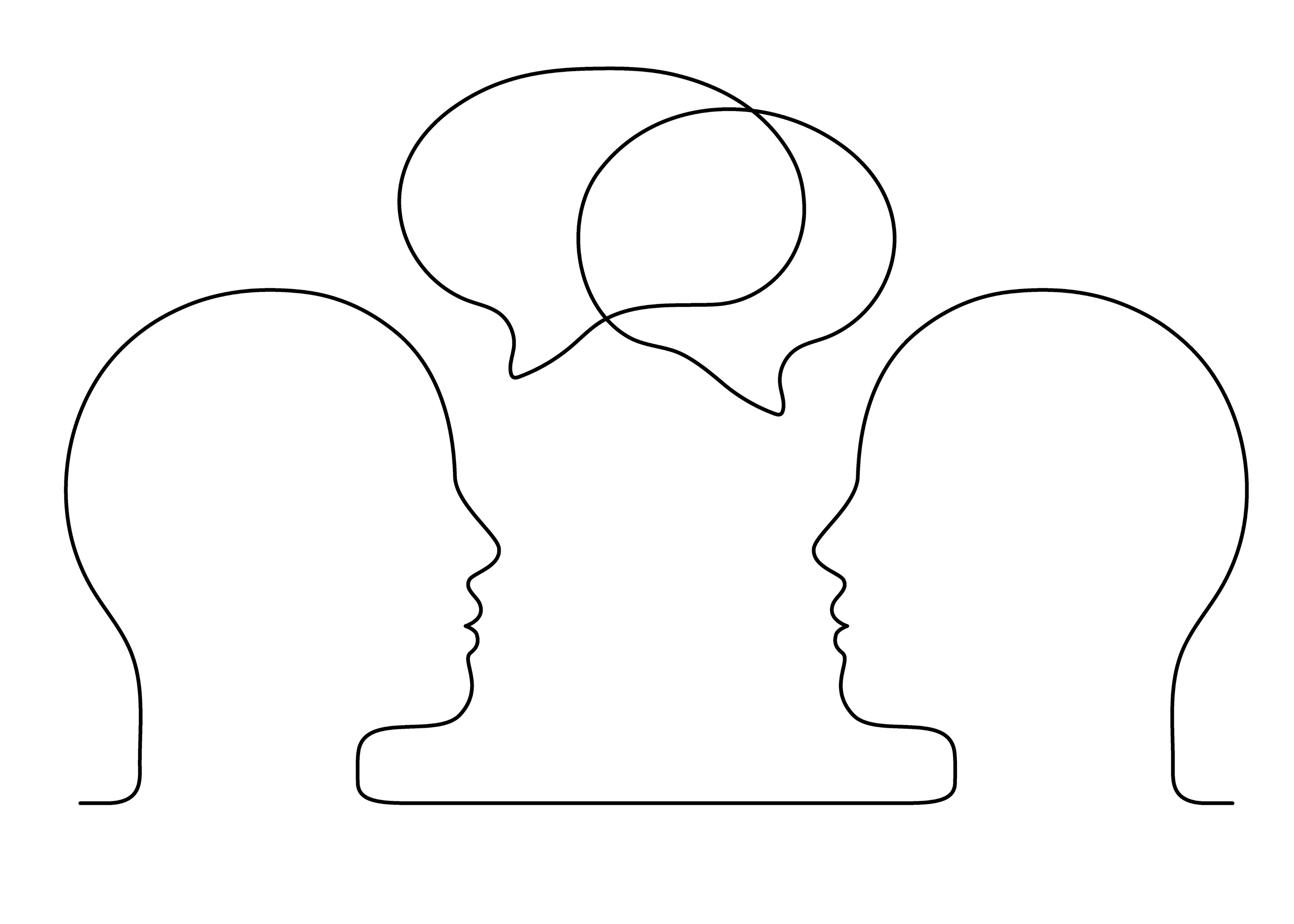 DEAR MAN Available for Reference – Handout #1
97
[Speaker Notes: Trainer Notes: 
Trainer – engage the group in a discussion based on the preceding activity, using these questions as a framework for discussion. 

Photo Credit:
Purchased Image, Adobe Stock.]
Closing Mindfulness Exercise
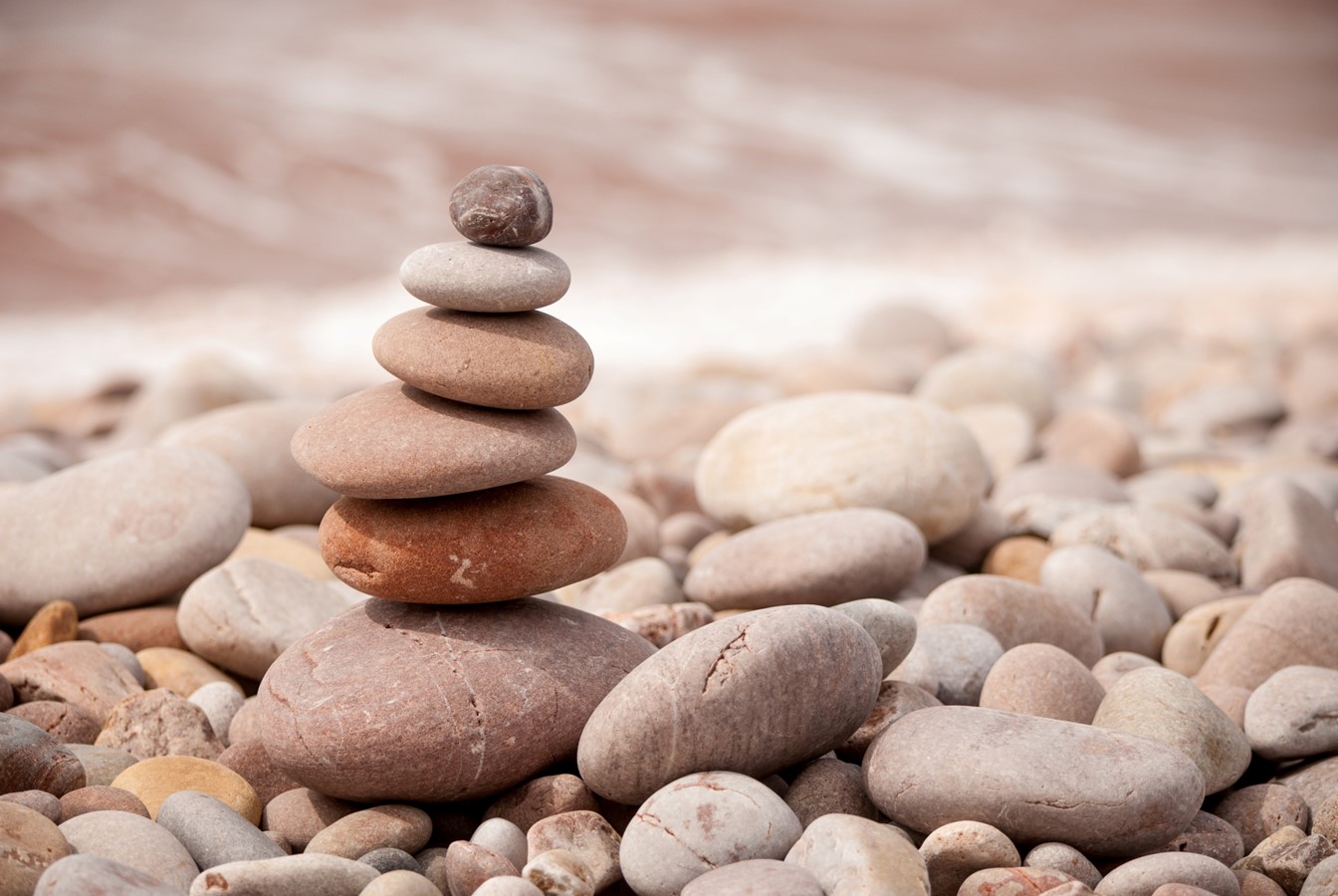 98
[Speaker Notes: Trainer Notes: 
"We're going to end today's training in the same way that we started it – with a mindfulness exercise. As we reviewed, it’s a common practice to begin and end DBT sessions, specifically DBT Skills Group Training sessions, with a mindfulness exercise.“

Photo Credit:
Purchased Image, Adobe Stock.]
Mindfulness Meditation Exercise
99
Source: Flow Neuroscience, 2019
[Speaker Notes: Trainer Notes: "This is a 5-minute exercise. If you’re new to meditation practice, this exercise is a good way to start. Focusing on one of your senses will help you come in contact with the present moment and, at the same time, practice your ability to control your attention."

Closed captioning is available for this video.

Trainer begins exercise. 
If running out of time – 1 minute exercise: https://www.youtube.com/watch?v=4vDxcUK9v9k


---
Reference: 
YouTube. (2019, August 31). 5-minute meditation exercise for beginners! sounds and breath - flow. YouTube. https://www.youtube.com/watch?v=xdbEogwiLmQ]
Mindfulness Meditation Exercise (2)
100
Source: MedBridge, 2020
[Speaker Notes: Trainer Notes:
If running out of time, this is a 1-minute exercise – trainer begins exercise. 

Closed captioning is available for this video.

---
Reference: 
YouTube. (2020, March 31). One minute guided meditation | Medbridge. YouTube. https://www.youtube.com/watch?v=kI4bDaZ83g4&t=13s]
END CODE
XXXX

You will be asked to enter the start and end codes in the CE Evaluation.
101
[Speaker Notes: Trainer Notes: "Here is the end code for today's training [say and repeat end code]. You will need the end code when you complete the CE evaluation.“

You will be registered for part2 on our end once we’ve confirmed your attendance for part 1 of this training.]